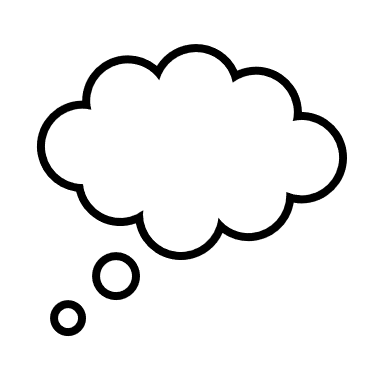 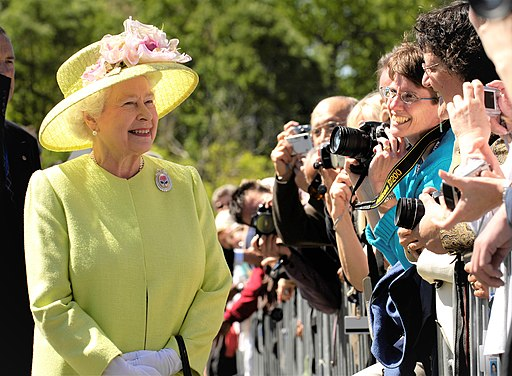 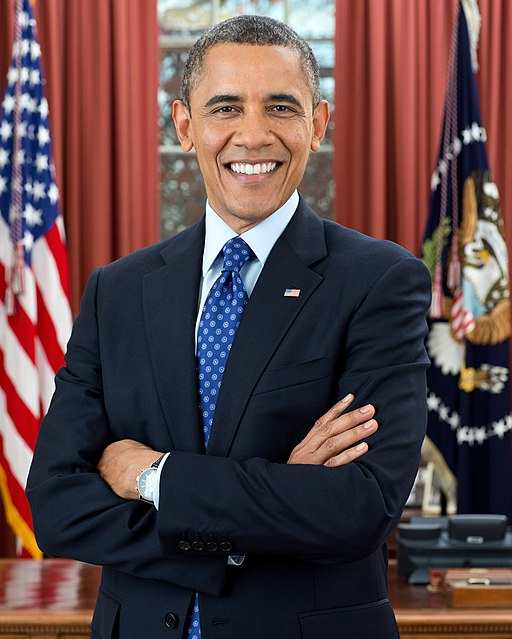 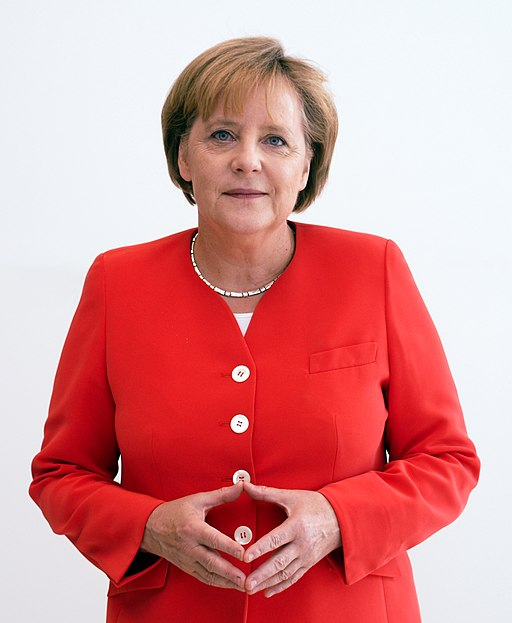 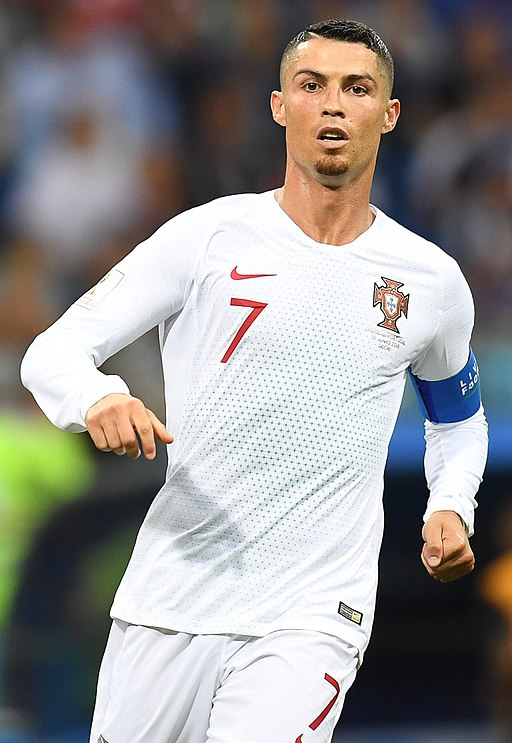 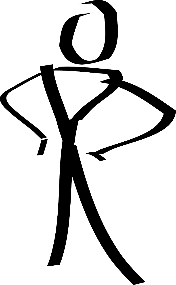 Identität: Vorbilder
Y10 Term 1.1 Week 7 Lesson 1
Charlotte Moss / Janine TurnerRachel Hawkes
Artwork: Steve Clarke
Date updated: 01/04/24
[Speaker Notes: All words in this week’s lessons (new and revisited) appear on all three awarding organisation lists with the following exceptions:AQA list does not have: auffallen, betreffen, veröffentlichenEdexcel list does not have: gewann, las, reagieren, schade, auffallen, betreffen, gelten veröffentlichen, schrecklich, wissenschaftlich, lief 

Artwork by Steve Clarke. All additional pictures selected are available under a Creative Commons license, no attribution required. Native-speaker teacher feedback provided by Stephanie Cross.
Learning outcomes
Introduce VS (yes/no) questions in the simple past (H)Introduce: Use of perfect tense with adverb schon (ein)malRevisit: perfect tense of –ieren verbs
Revisit: VS (yes/no) questions in the perfect tenseRevisit: Word pattern 6: add suffix -er to a verb stem (-en verbs) to change into male agent nouns with equivalent and transparent meaning

Phonics: SSC: unstressed [er], consonantal [r], vocalic [r]
[link to grammar: word pattern 6, -ieren verbs]

New vocabulary akzeptieren [1798] passieren [381] schreiben (anacc. +noun)2 [184] Erde1 [783] endlich [454] ja2 [45] schon (ein)mal [n/a] fand (H) [103] fiel (H) [332] gewann (H) [372] half (H) [338] konzentrieren (aufacc. + noun) (H) [1315] las (H) [305] nahm (H) [142] reagieren (aufacc. + noun) (H) [722] schrieb (H) [184] sprach (H) [161] wurde (H) [8] Einfluss (H) [872] Vorbild (H) [2382] vorher (H) [866] 

Revisited vocabulary: stimmen1 [490] weiß [78] weißt [78] Brille [n/a] Ergebnis [386] Ohr [1088] schade [2788] sogar [226] auffallen (H) [1160] aufgeben (H) [1371] betreffen (H) [416] erhalten1 (H) [287]  gelten (H) [158] veröffentlichen (H) [1453] Inhalt (H) [1065] Kenntnis (H) [1536] Macht (H) [1098] Verständnis (H) [1578] schrecklich (H) [2200] wissenschaftlich (H) [909] entweder (H) [1100] falls (H) [1170] 

Thematic revisited vocabulary: anfangen [497] probieren [2894] produzieren [1000] schlafen [679] studieren [600] verbessern [1194] vergessen [584] versprechen [1056] alles [36] damals [286] Nacht [325] Universität, Uni [415] Wochenende [1243] beliebt [1873] berühmt [1379] spannend [1810] einmal [124] noch (ein(e)) [33] schon [61] ja1 [45] informieren; sich acc. informieren über + noun (H) [1515] lief (H) [252] sah (H) [79] Freude (H) [1286] Rede (H) [759] 

Revisited function words: nicht, nieSource:  Jones, R.L & Tschirner, E. (2019). A frequency dictionary of German: Core vocabulary for learners. London: Routledge.

The frequency rankings for words that occur in this PowerPoint which have been previously introduced in NCELP resources are given in the NCELP SOW and in the resources that first introduced and formally re-visited those words. 
For any other words that occur incidentally in this PowerPoint, frequency rankings will be provided in the notes field wherever possible.

Information source:https://today.yougov.com/topics/international/articles-reports/2021/12/13/worlds-most-admired-2021

Image attribution:Official White House Photo by Pete Souza, Public domain, via Wikimedia Commons 
NASA/Bill Ingalls, Public domain, via Wikimedia CommonsArmin Linnartz, CC BY-SA 3.0 DE via Wikimedia Commons
Анна Нэсси, CC BY-SA 3.0 GFDL, via Wikimedia Commons]
Hör zu. Schreib 1-7 und den richtigen Buchstaben*
Auftakt
Vokabeln
der Buchstabe – letter
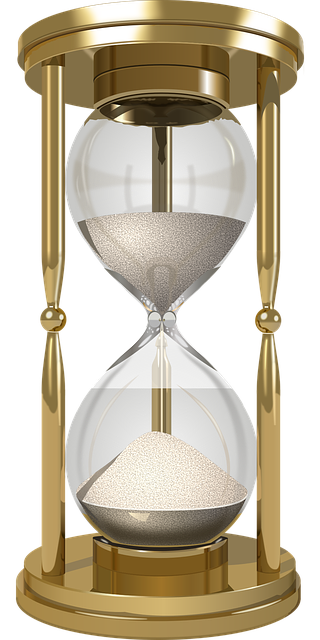 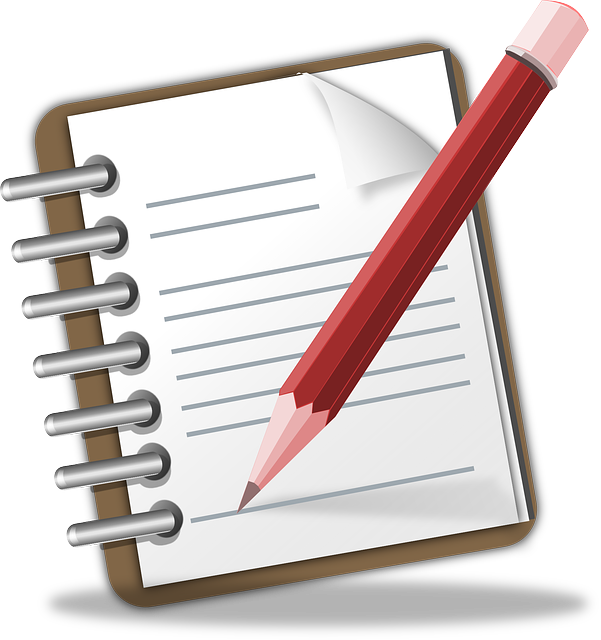 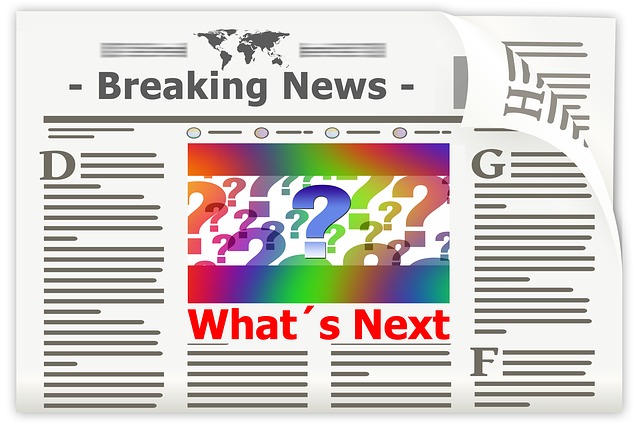 B
A
C
D
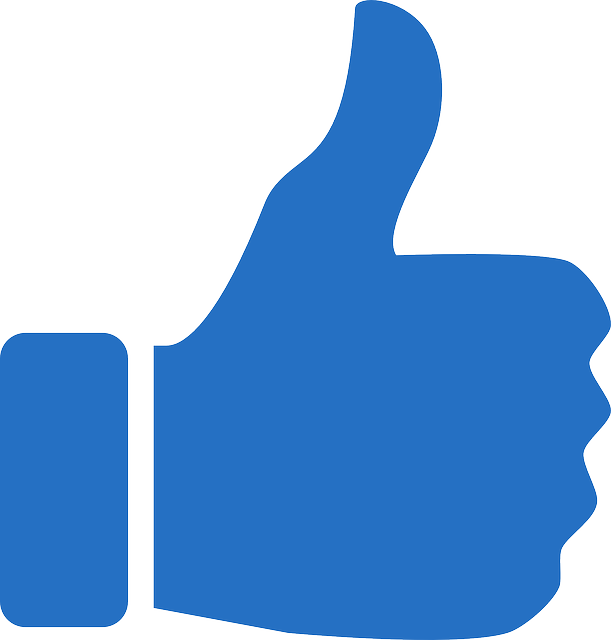 D
1
E
2
to take place
What do schon and einmal mean? Schon einmal in a question means ever, but in statements it usually means already or (once) before. Using both German words together just gives ‘already’ a little more emphasis.
of course
B
3
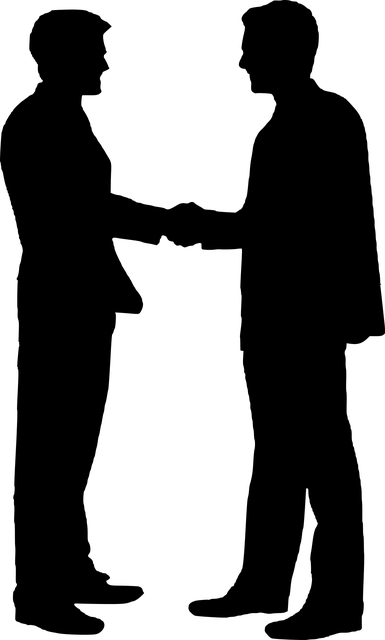 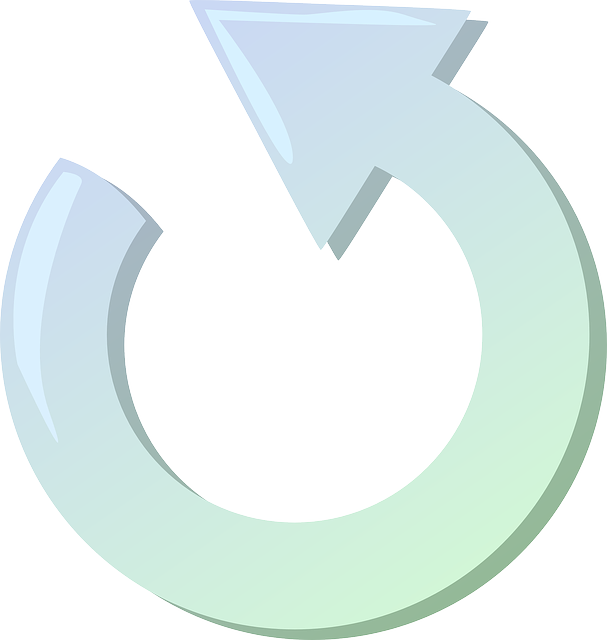 F
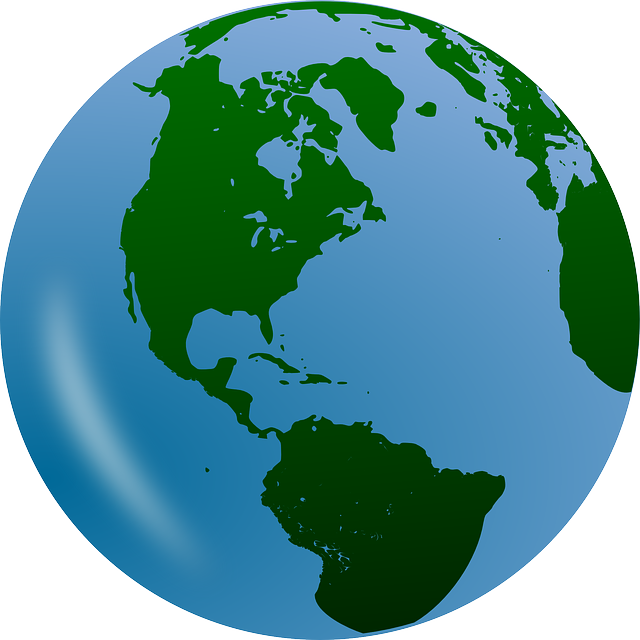 G
G
E
4
A
5
finally
F
6
C
7
ever
to accept
[Speaker Notes: H+F
Timing: 6 minutesAim: to practise aural comprehension of this week’s new vocabulary set.Procedure:1. Click to play the audio.
2. Students write the corresponding letter.
3. Click to check responses.

Transcript:
ja
akzeptieren 
endlich
schon einmal
schreiben an
die Erde
passieren


Word frequency of unknown words and cognates used (1 is the most frequent word in German): 
Buchstabe [2905]

Source:  Jones, R.L. & Tschirner, E. (2019). A frequency dictionary of German: core vocabulary for learners. Routledge]
lesen/sprechen
Vokabeln
to write to, writing
to be correct
stimmen
schreiben an
schade
it’s a pity
die Brille
glasses
earth
die Erde
sogar
even, in fact
akzeptieren
to accept, accepting
Ja
of course
ear
das Ohr
auffallen
to stand out, notice
das Ergebnis
result
schon (ein)mal
ever
Ich weiß
I know (something)
you know (something)
du weißt
passieren
to take place
endlich
finally
[Speaker Notes: Foundation
Timing: 5 minutes

Aim: to practise productive oral recall of vocabulary from this week’s vocabulary sets.

Note: in mixed-tier classes, this slide can be used as a handout while the board is used for the higher vocab activity on the following slide. 

Procedure:
1. Students sketch a 5x4 grid (or use the handout).
2. Working in pairs, they take turns to choose a word to translate orally into English.
3. Students should work as quickly as they can without repeating a word the other has already said. If their partner agrees the given translation is correct, the speaking student ‘claims’ the relevant square on the grid by putting their initials in it. If they cannot translate a word, or translate it incorrectly, they do not claim a square and the game moves on.
4. Click to reveal translations one by one if completing this exercise on the board. Hand out answer sheet if using handouts.
5. Students count up the number of squares they have claimed. The student with the most squares wins.
6. The teacher then elicits the German translation from the English squares.]
schreiben
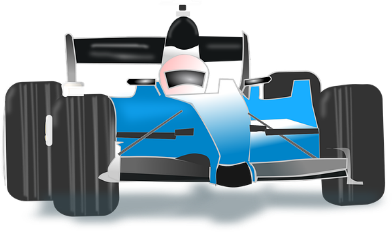 Go-Kart fahren
Übersetze die Wörter.
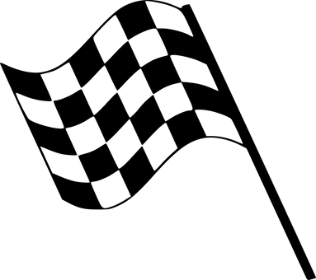 las
fand
found
read
became
Start
wurde
konzentrieren auf
fell
fiel
won
gewann
took
nahm
to concentrate on
spoke
sprach
wrote
schrieb
helped
half
influence
der Einfluss
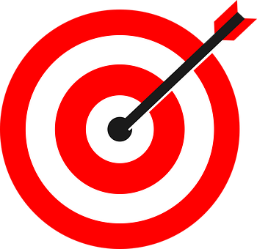 vorher
reagieren auf
earlier, beforehand
role model, example
das Vorbild
to react to
Ende
[Speaker Notes: Higher
Timing: 5 minutes

Aim: to practise written comprehension of this week’s revisited vocabulary. 

Procedure:
1. Students work in pairs or small group and take it in turns to translate words into English to find a path from the start to the finish line. They can move through the squares horizontally or vertically, but not diagonally.
2. The listening student(s) monitor(s) translation. If a student gets a translation wrong, they cannot proceed to that square. Classmates correct and the student must find a different path.
3. The student who makes it to the end in the fewest number of moves is the winner.
4. Click to reveal answers, going through pronunciation of each word.

Word frequency of unknown words and cognates used (1 is the most frequent word in German): 
Start [548]
Source:  Jones, R.L. & Tschirner, E. (2019). A frequency dictionary of German: core vocabulary for learners. Routledge]
lesen
-ieren verbs
As you know, some German verbs like studieren end in –ieren. How many verbs can you think of that work like this?
verlieren
to lose
informieren
to inform
reagieren auf
to react to
konzentrieren auf
to concentrate on
probieren
to try
interessieren
to interest
akzeptieren
to accept
passieren
to take place
produzieren
to produce
[Speaker Notes: H+F
Timing: 2 minutes

Aim: to recap –ieren verbs.

Procedure: 
Students suggest any –ieren verbs they can think of.
Click to reveal possible answers. Students should already know all of the verbs on the slide. Note: the verbs in grey boxes are higher only.]
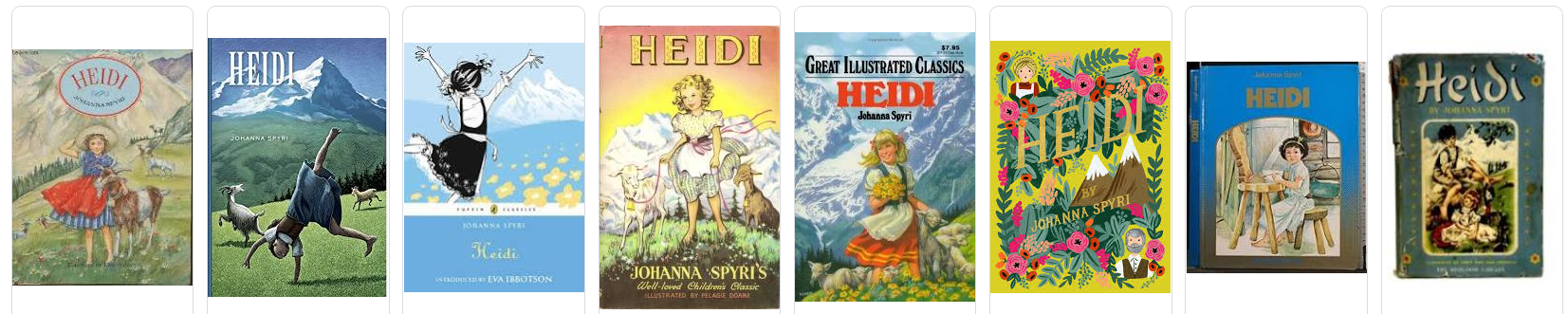 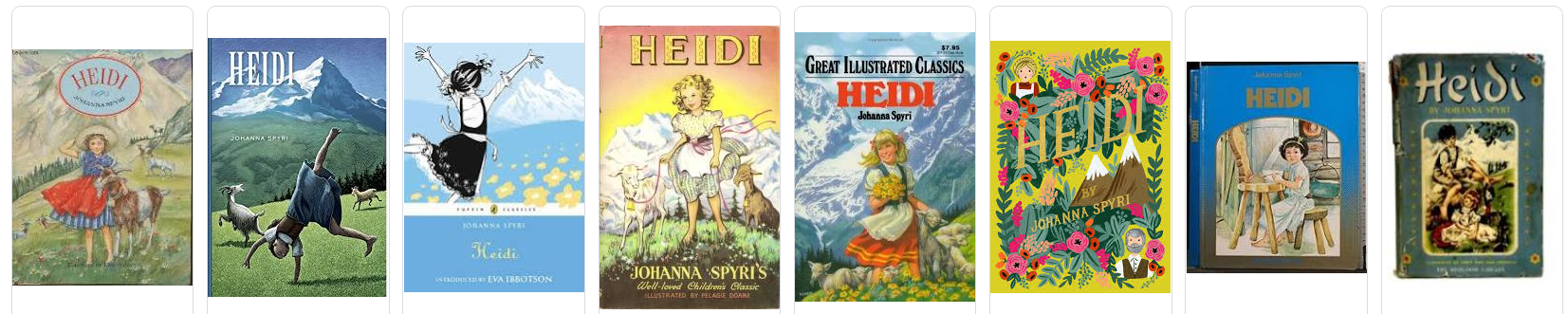 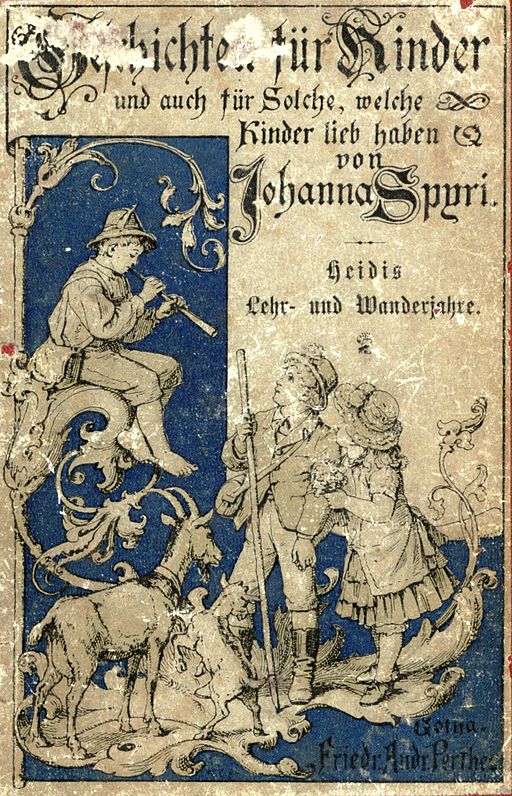 lesen
Johanna Spyri
And how would we say Fünf Jahre später verliert Johanna ihren Sohn und auch ihren Mann in the perfect tense?
A lot of –ieren verbs are near cognates with English. What do you think dominiert, kombiniert, definiert, profitiert, isoliert and deprimiert mean?
How would we say Filme und Theaterstücke haben von Johanna Spyris Ideen profitiert.
in the present tense?
Translating this phrase
‘fast 150 Jahre lang’ word-for-word sounds odd.  What is a more natural sounding translation?
As you know, the past participles of –ieren verbs don’t start with ge-. They end with -iert. 

How would we say Der Name „Heidi” kombiniert die Liebe zur Natur mit der Lust am Leben in the perfect tense?
Die zwei beliebten „Heidi”-Geschichten haben die internationale Bücherwelt fast 150 Jahre lang dominiert. Bis heute gibt es sie in über 50 Sprachen. 
Viele Länder haben sehr positiv auf das Schweizer Mädchen reagiert, die ihrem Großvater und ihrer Freundin, Klara, so viel Lebensglück gibt. Der Name „Heidi” kombiniert die Liebe zur Natur mit der Lust am Leben. „Heidi” hat das Bild von der Schweiz als gesundes Land definiert. Filme und Theaterstücke haben von Johanna Spyris Ideen profitiert.
Die Autorin ist in der Schweiz geboren. Johanna hat in einer Schule am Neuenburgersee studiert. Ein unglückliches Leben mit ihrem Mann aus Zürich hat Johanna in der Großstadt isoliert. Johanna war deprimiert. Aber dann hat sie sich auf Geschichtenschreiben konzentriert. Durch eine Freundin hat sie sich über das Dorf „Maiendorf” informiert, hat es besucht und heute ist Maiendorf als „Heidi-Dorf” bekannt.
1879 hat Johanna das erste „Heidi-Buch” produziert, fünf Jahre später verliert Johanna ihren Sohn und auch ihren Mann.
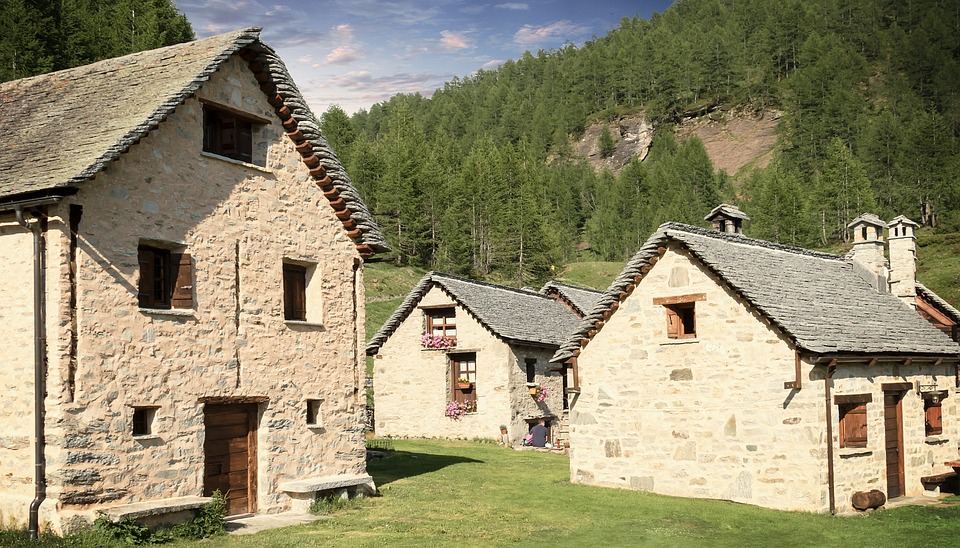 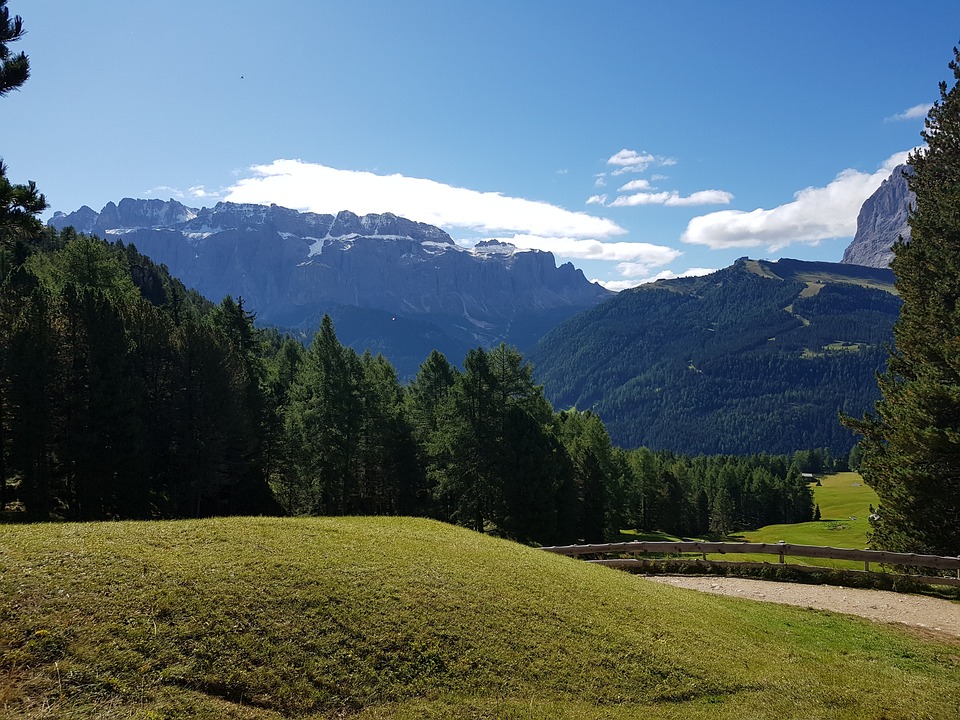 = for almost 150 years.
[Speaker Notes: F+H

Timing: 8 minutes

Aim: to revise the perfect tense of –ieren verbs. To practise recognition of near cognates.

Procedure:
Students read the text about Johanna Spyri.
Click to reveal a series of five callouts and ask students to answer the questions on each callout. 

Note: deprimiert is a past participle used adjectivally, here. It may be worth pointing this out to students.

Word frequency of unknown words and cognates used (1 is the most frequent word in German): 
dominieren [2817] kombinieren [3864] definieren [1034] profitieren [1855] isolieren [3082] deprimieren [>5000]

Source:  Jones, R.L. & Tschirner, E. (2019). A frequency dictionary of German: core vocabulary for learners. Routledge

Picture attribution:
Far right – original cover: https://commons.wikimedia.org/wiki/File:Spyri_Heidi_Cover_1887.jpgOriginal artist is unknown/uncredited. (Signed "W C 84"), Public domain, via Wikimedia CommonsSelection of Heidi book covers:
Fair use policy for the purposes of identification and exemplification. (Google search: Heidi Johanna Spyri)]
Johanna Spyri
sprechen
Was hat Johanna Spyri gemacht? Frag deine/deinen Partner*in.
Accepted a job in Maiendorf?
Tried a life in the theatre?
Produced books?
Studied in a school?
Remember, if konzentrieren and reagieren refer to a noun, we need to use auf.
Did something happen in Maiendorf?
Reacted  well (to her situation)?
Concentrated every day?
Informed her family?
[Speaker Notes: F+H
Timing: 8 minutes

Aim: to practise forming –ieren verbs in the perfect tense in an L1 written to L2 spoken context. To practise comprehension of a written text.

Procedure: 
Students take it in turns to ask each other a question in German based on the English prompts in the boxes on the slide. Note: the grey boxes contain higher only vocabulary.
Their partner will answer the question based on the text about Johanna Spyri on the previous slide. If the answer is in the text on the previous slide, they will answer ‘ja, sie hat Bücher produziert’. If the answer is not on the slide they will answer ‘nein, sie hat keine Bücher produziert’.]
Schon einmal
Grammatik
We use adverbs like nie, schon, and noch nicht with the perfect tense to provide more information.  
We can do the same with schon einmal, which means ever, already or (once) before. Translate schon einmal in the examples below:
Johanna hat ihren Mann, Bernhard, schon einmal als Kind getroffen.
Johanna met her husband Bernhard, (once) before, as a child.
War Johanna schon einmal in Dörfli, wo Heidis Heimat war?
Was Johanna ever in Dörfli, where Heidi’s home was?
Viele Millionen Kinder haben schon einmal eine Heidi-Geschichte gelesen.
Many millions of children have already read a/at least one Heidi story.
[Speaker Notes: F+H
Timing: 5 minutes

Aim: to learn about the three translations of schon einmal and how to use this adverb in the perfect tense.

Procedure:
Students read the explanation and then decide how they would translate schon einmal in each of the three sentences.
Click to reveal answers.

Note: because schon einmal literally means ‘already once’ it can carry the meaning of ‘on at least one occasion previously’.]
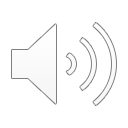 Heidi und Heidi!
hören
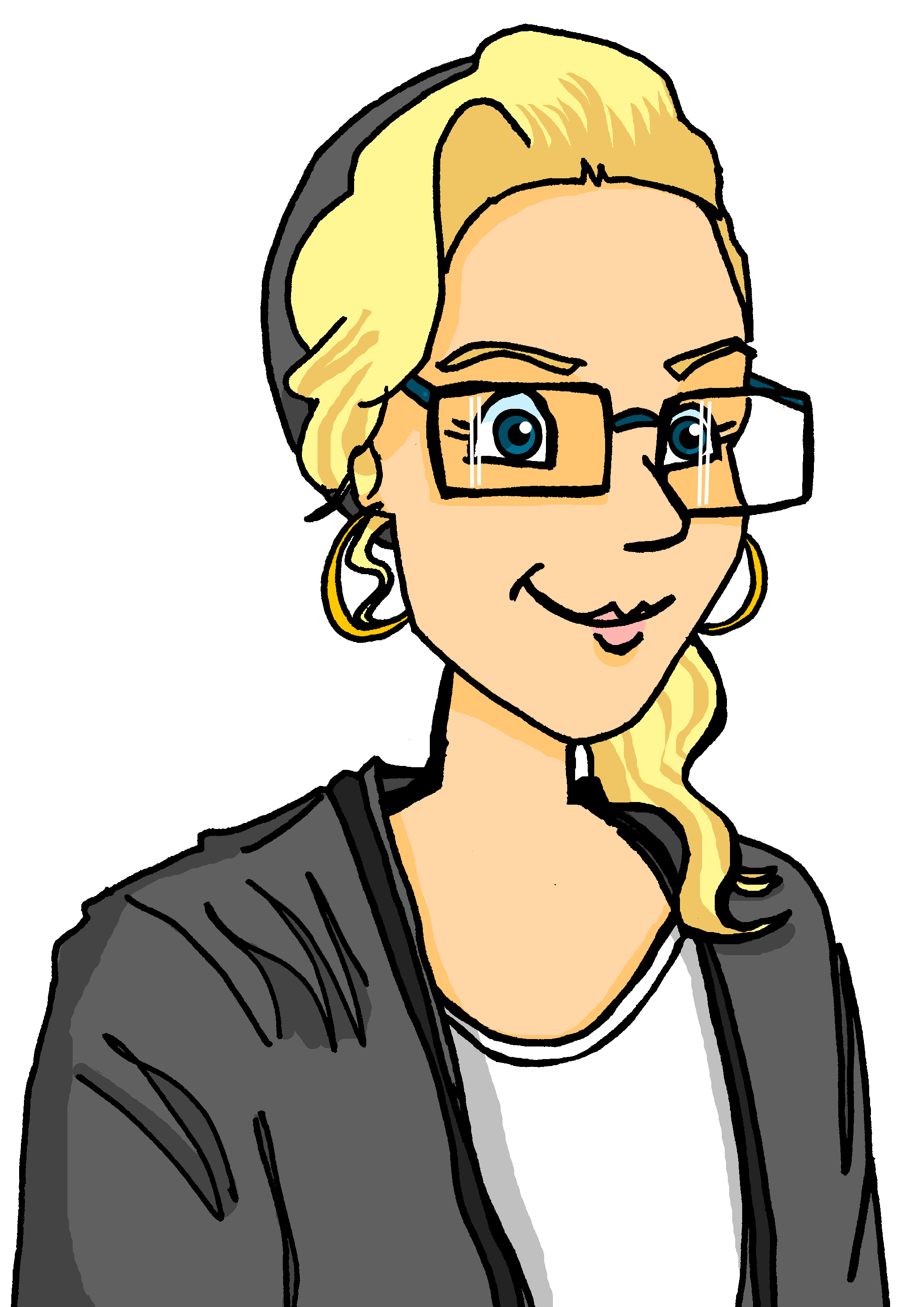 Heidi mag die Heidi Bücher sehr! Sie fragt ihre Familie und Freunde nach dem Buch. Hör zu. Wer hat das Buch schon gelesen?
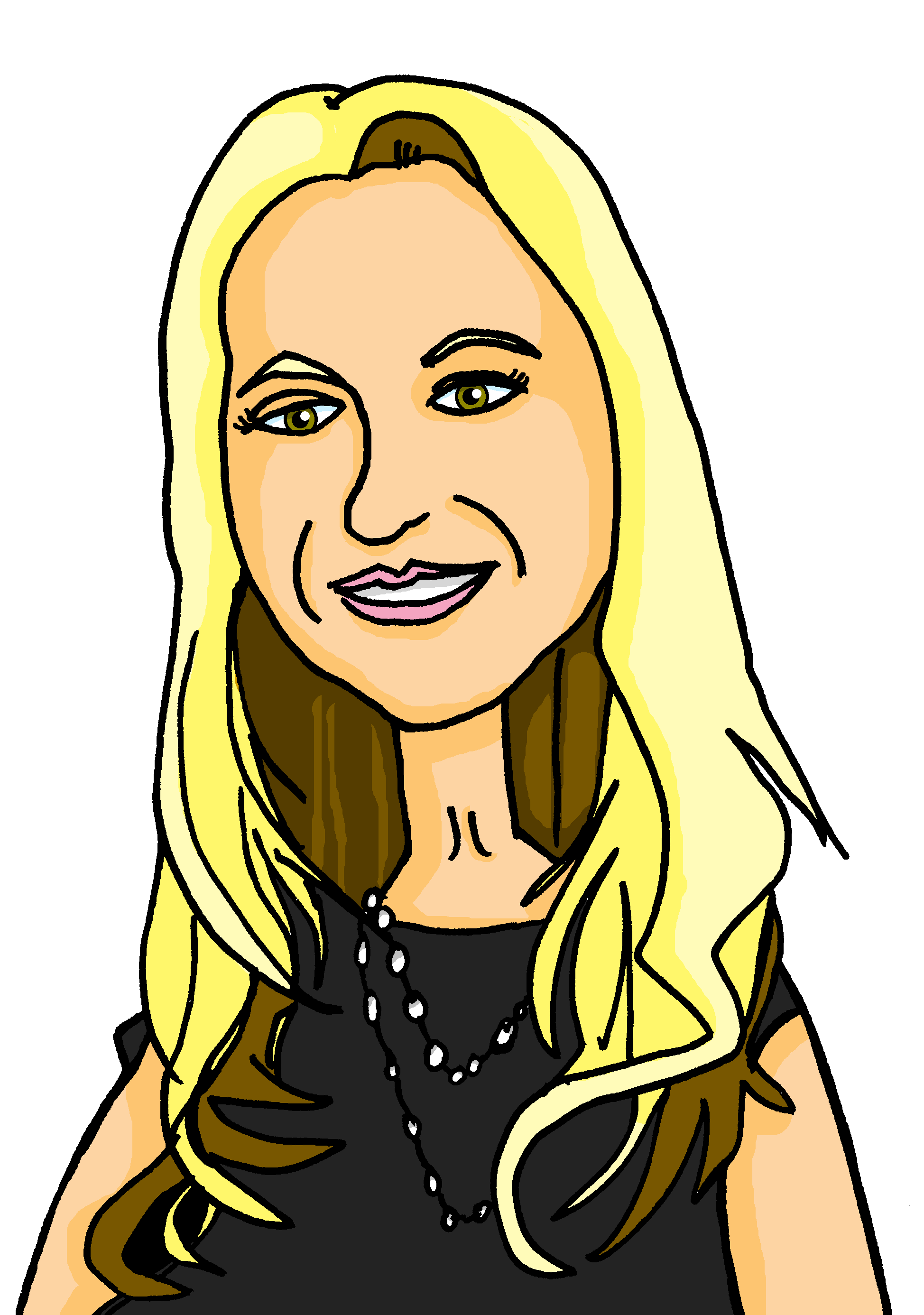 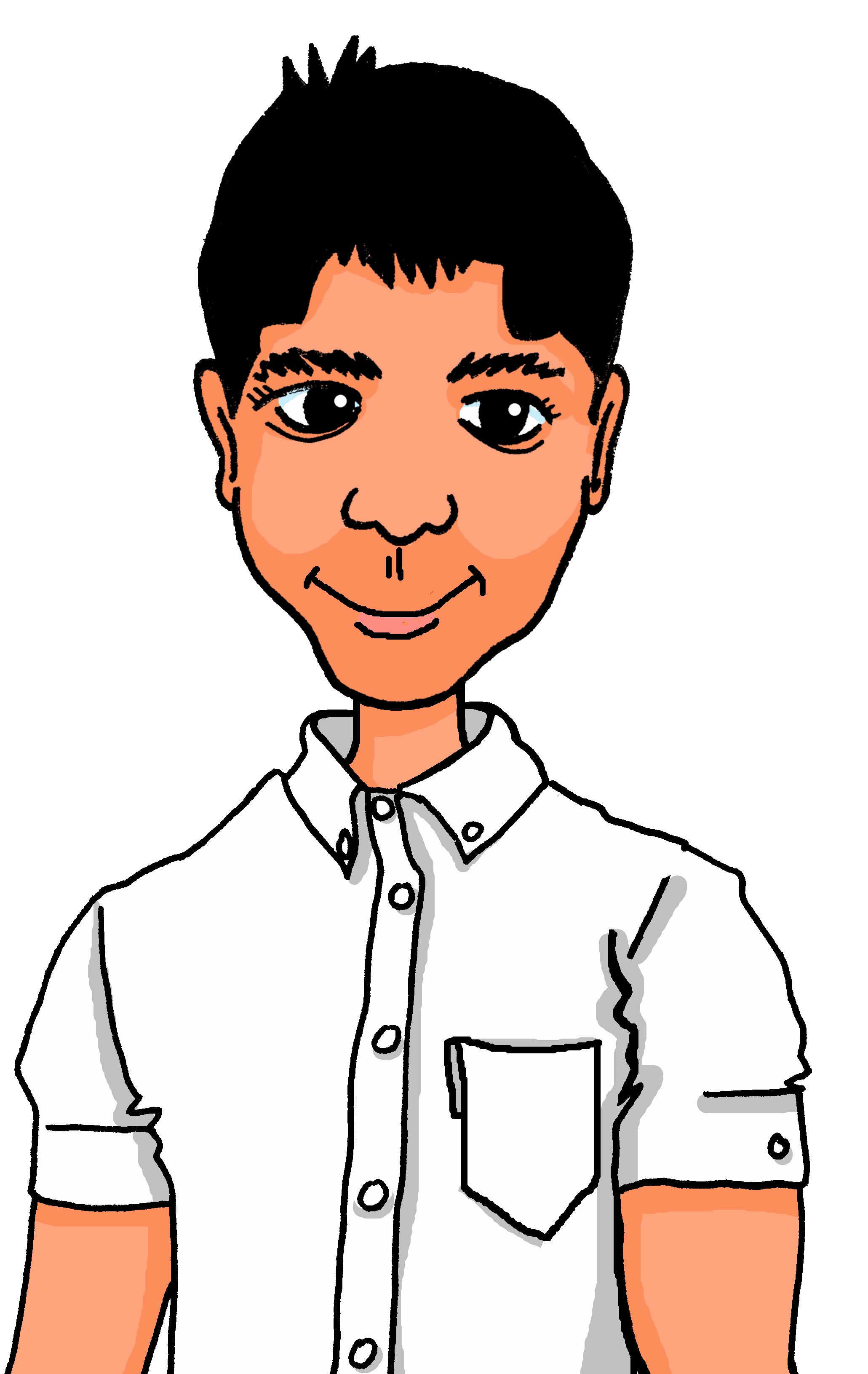 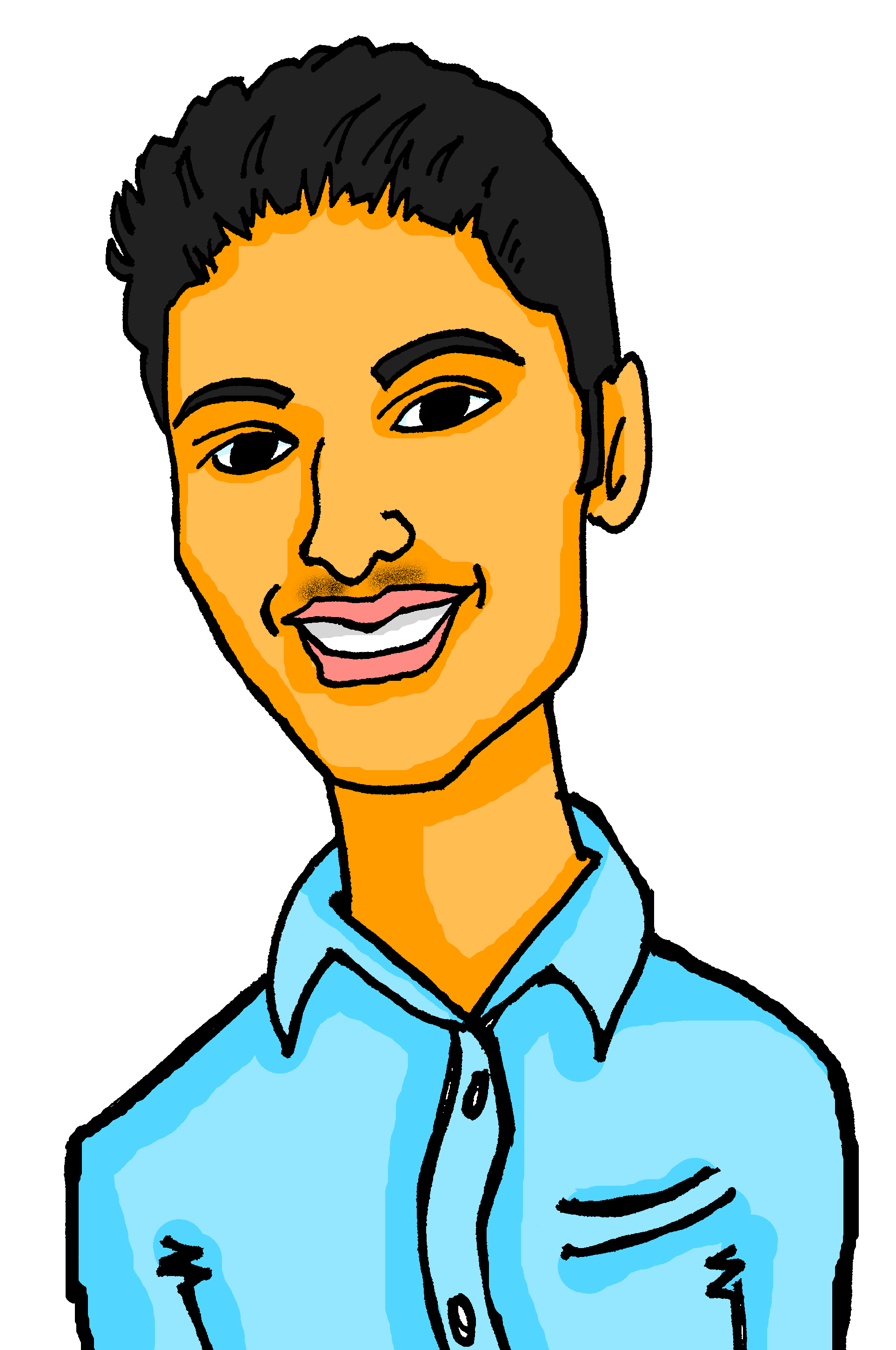 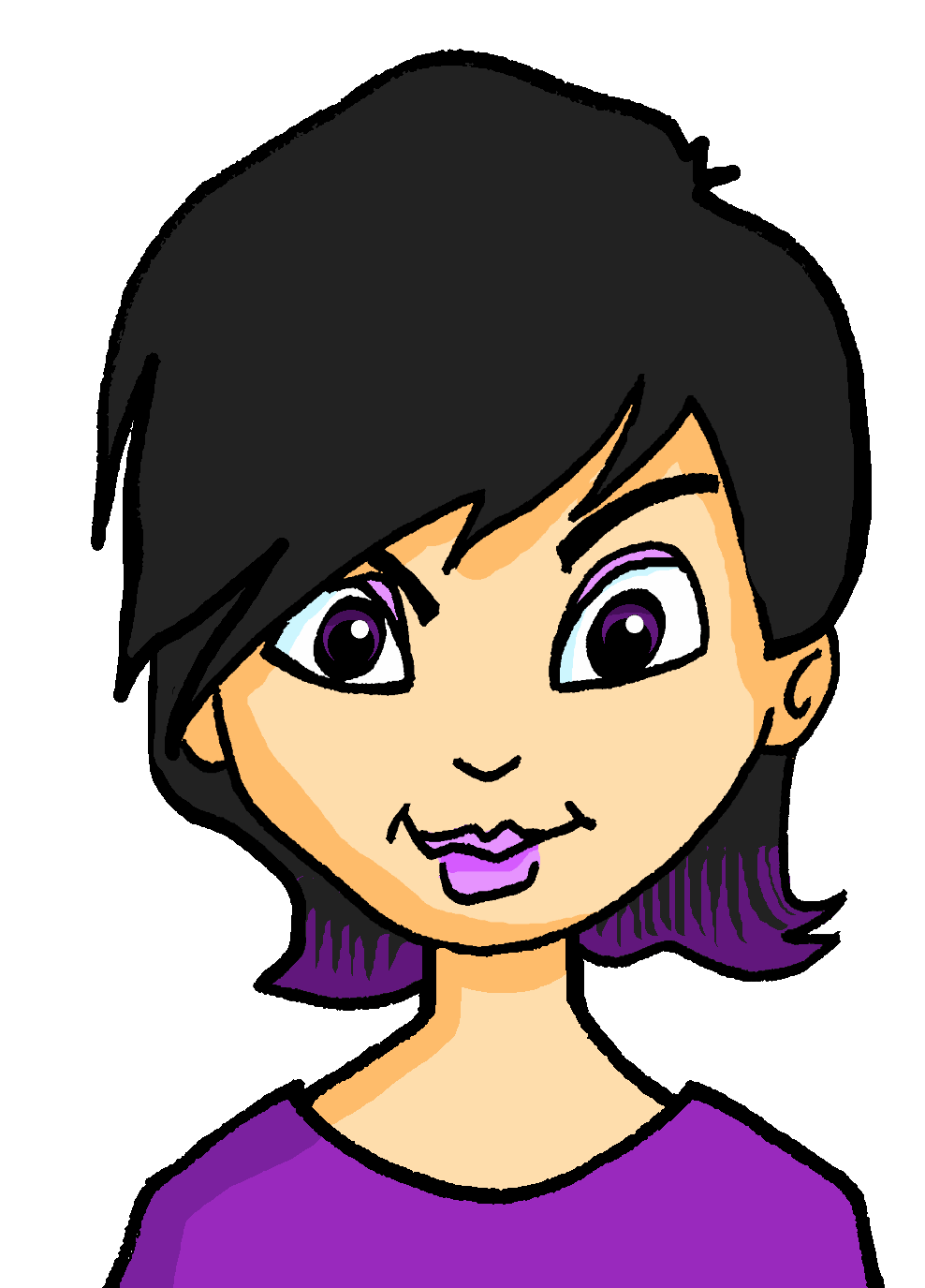 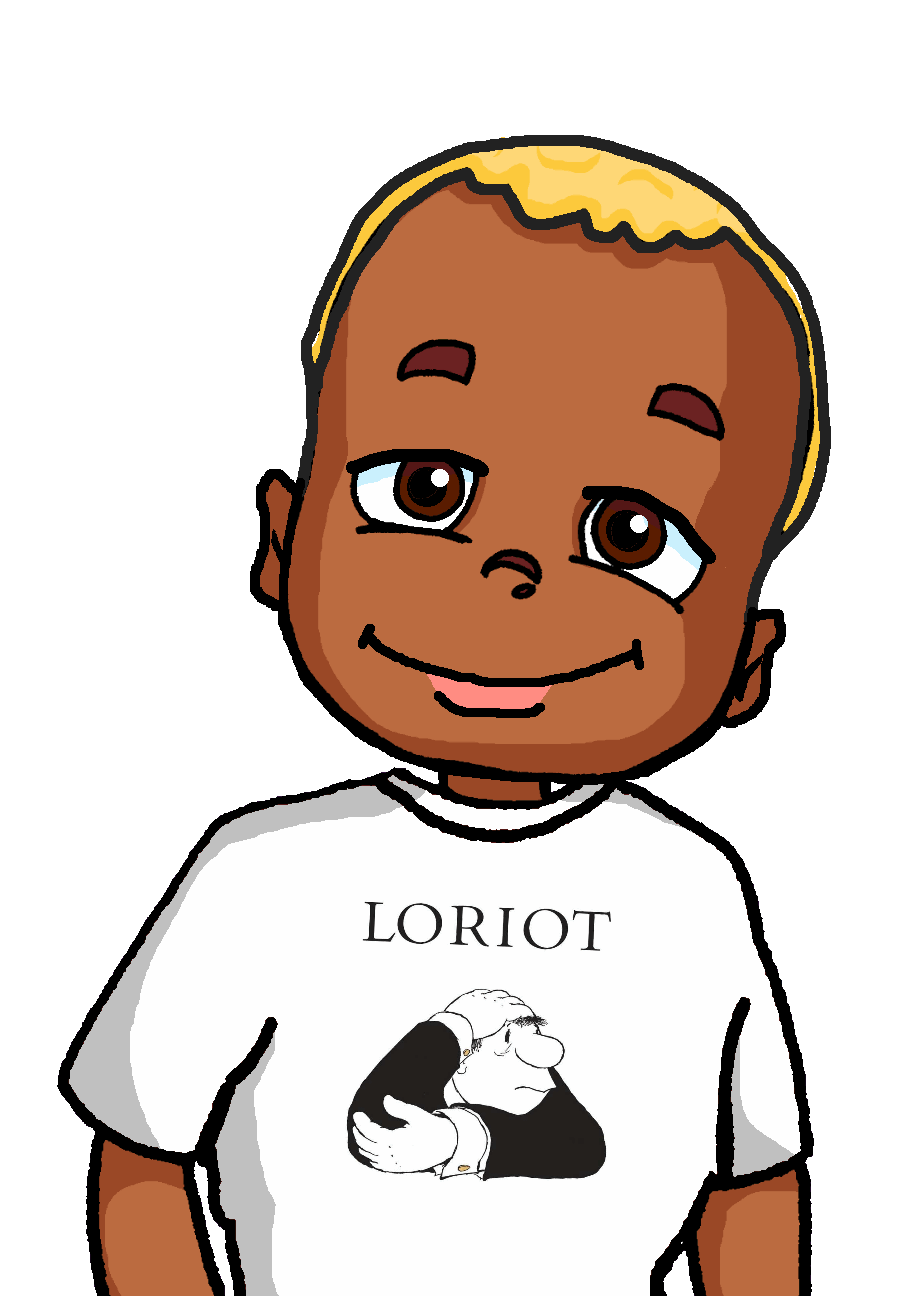 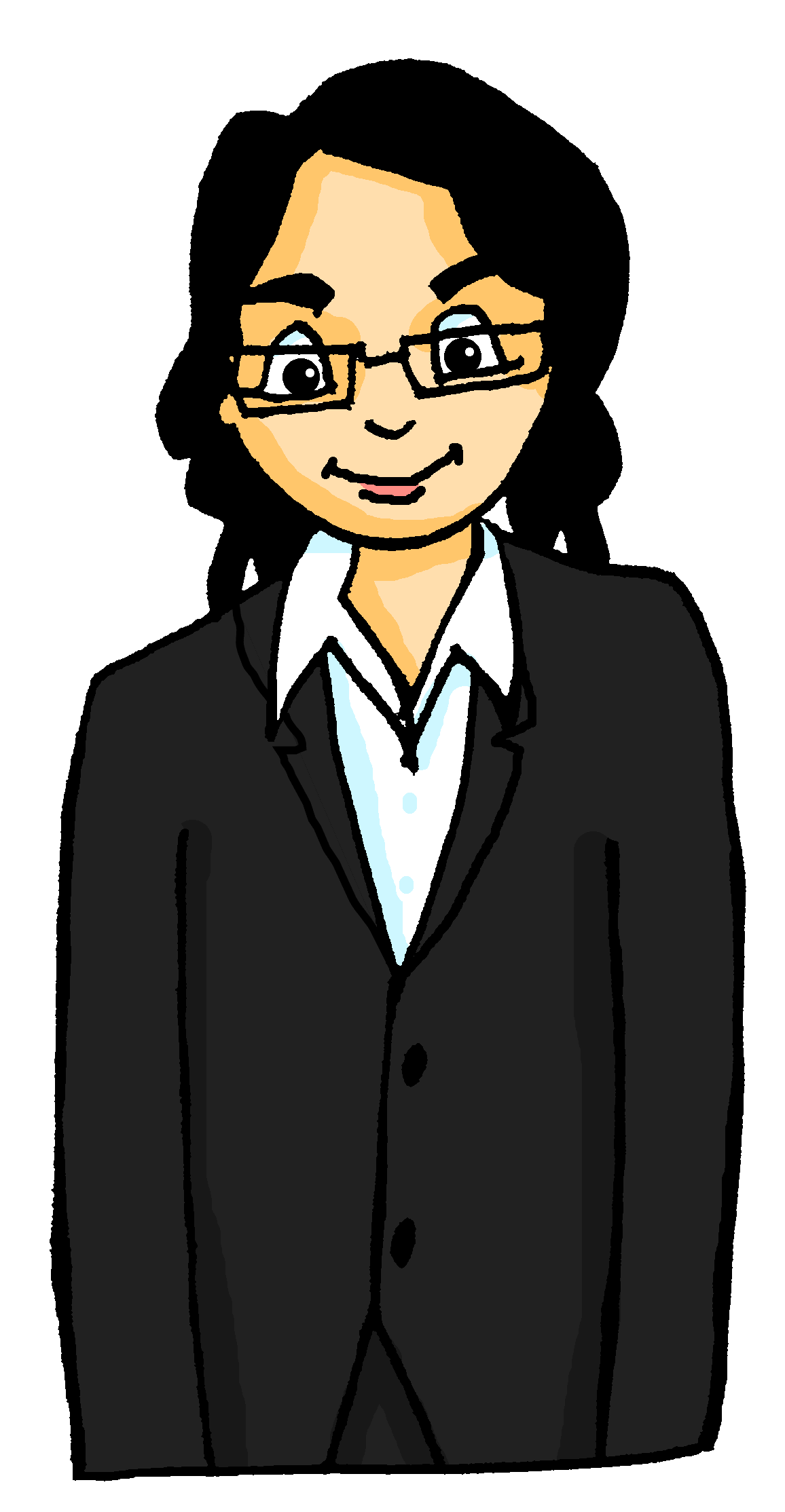 Katja
Heidis Bruder
Heidis Mutter
Mehmet
Ismet
Katrin
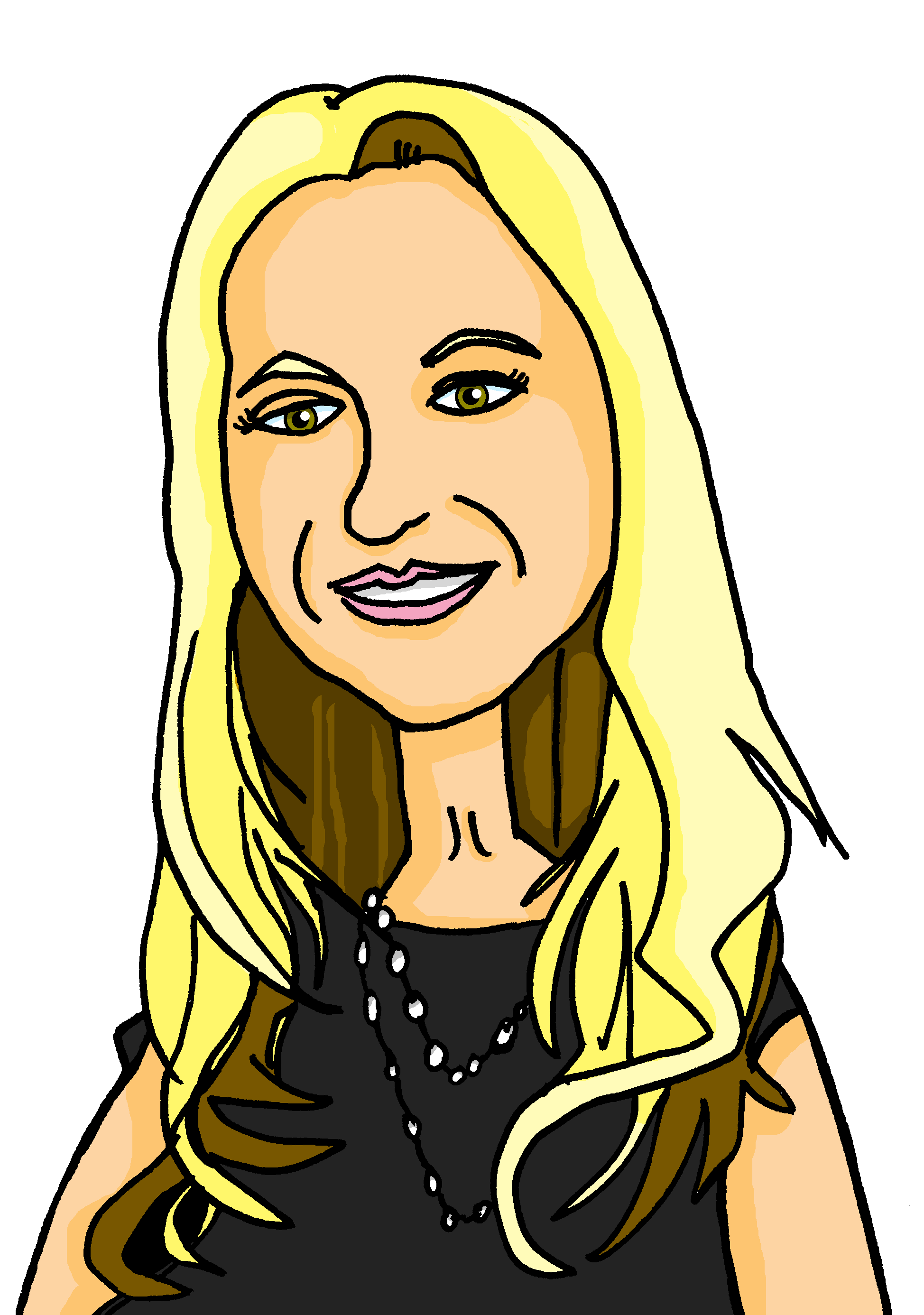 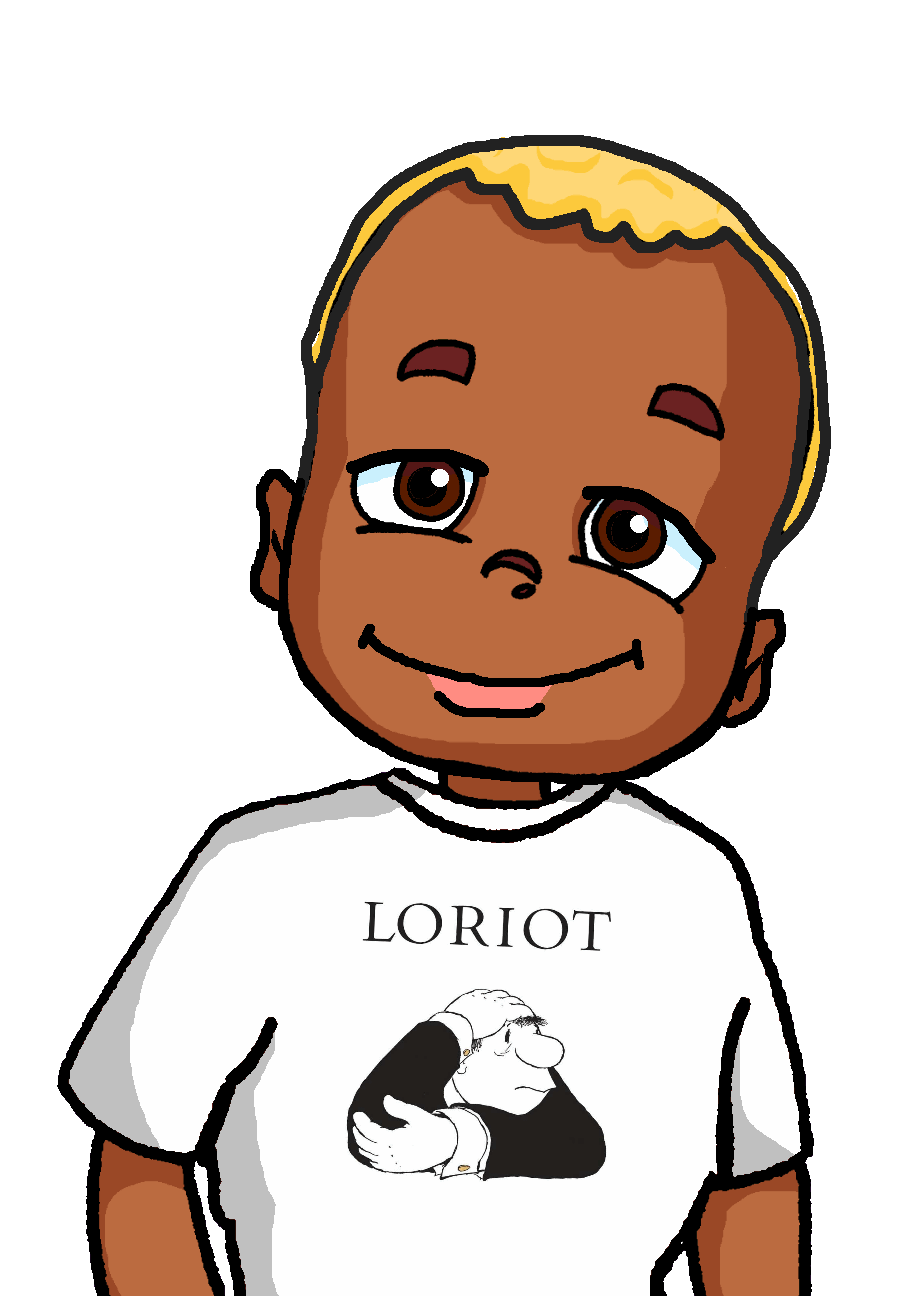 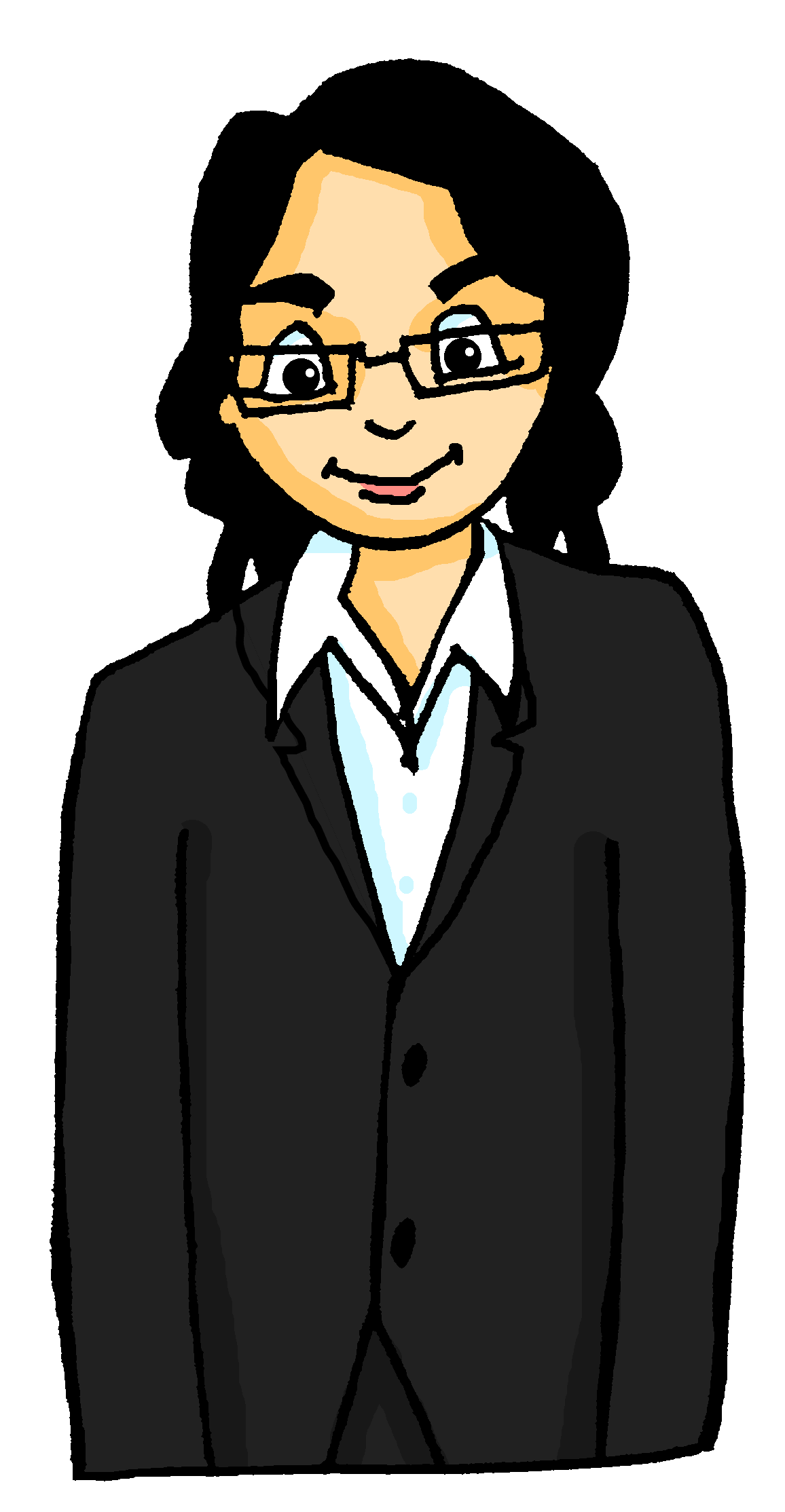 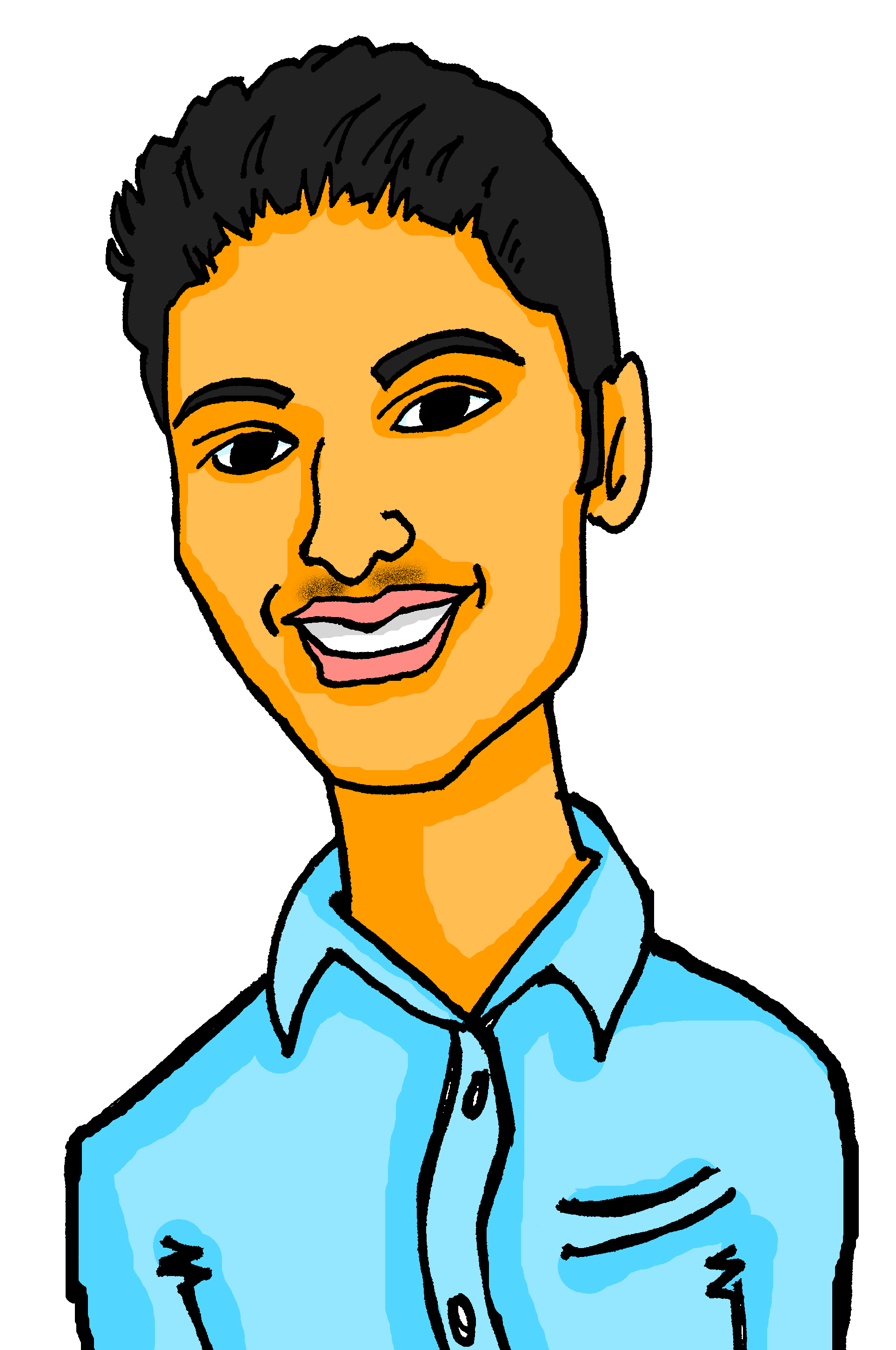 not yet
ever?
never
already
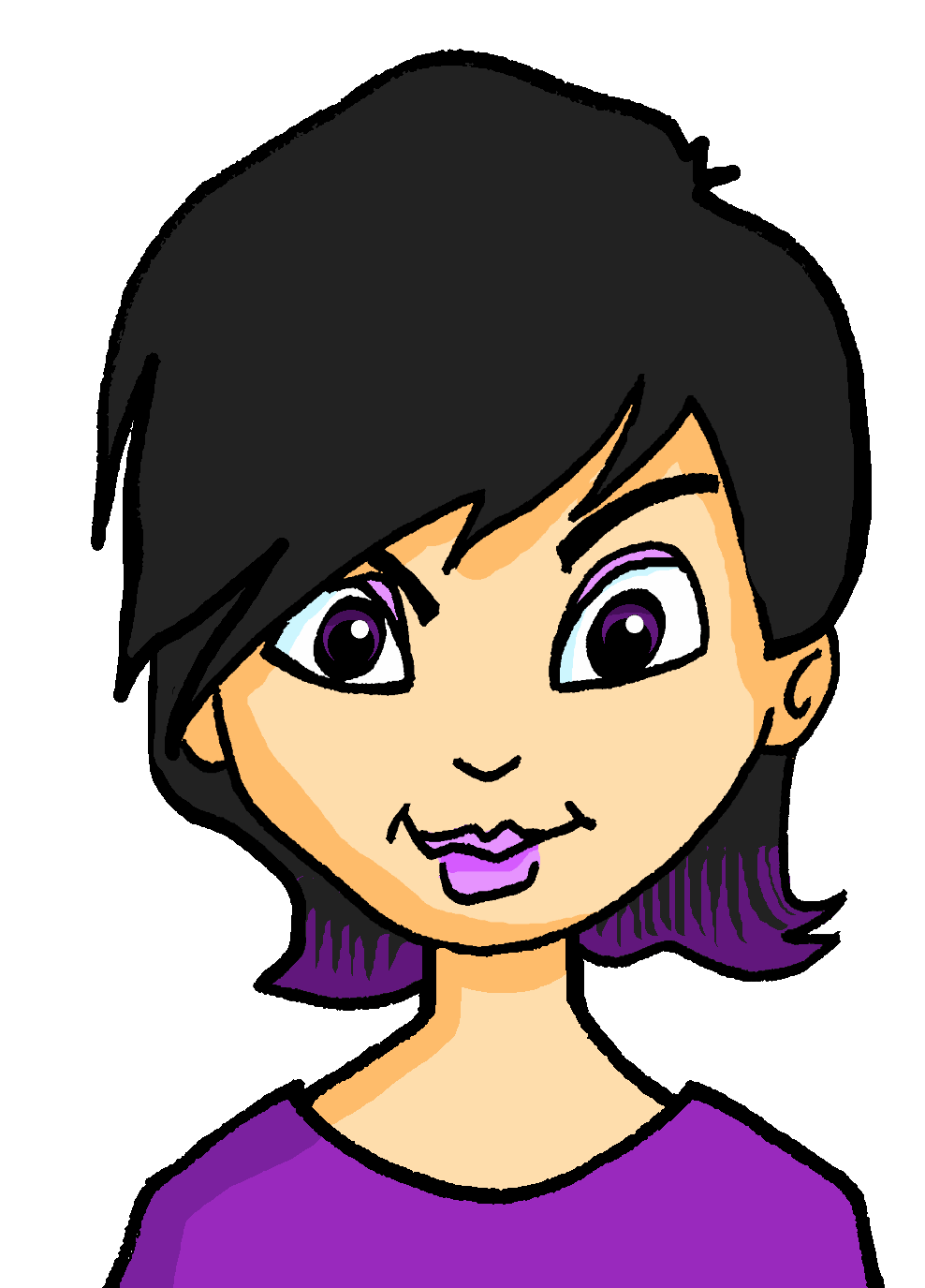 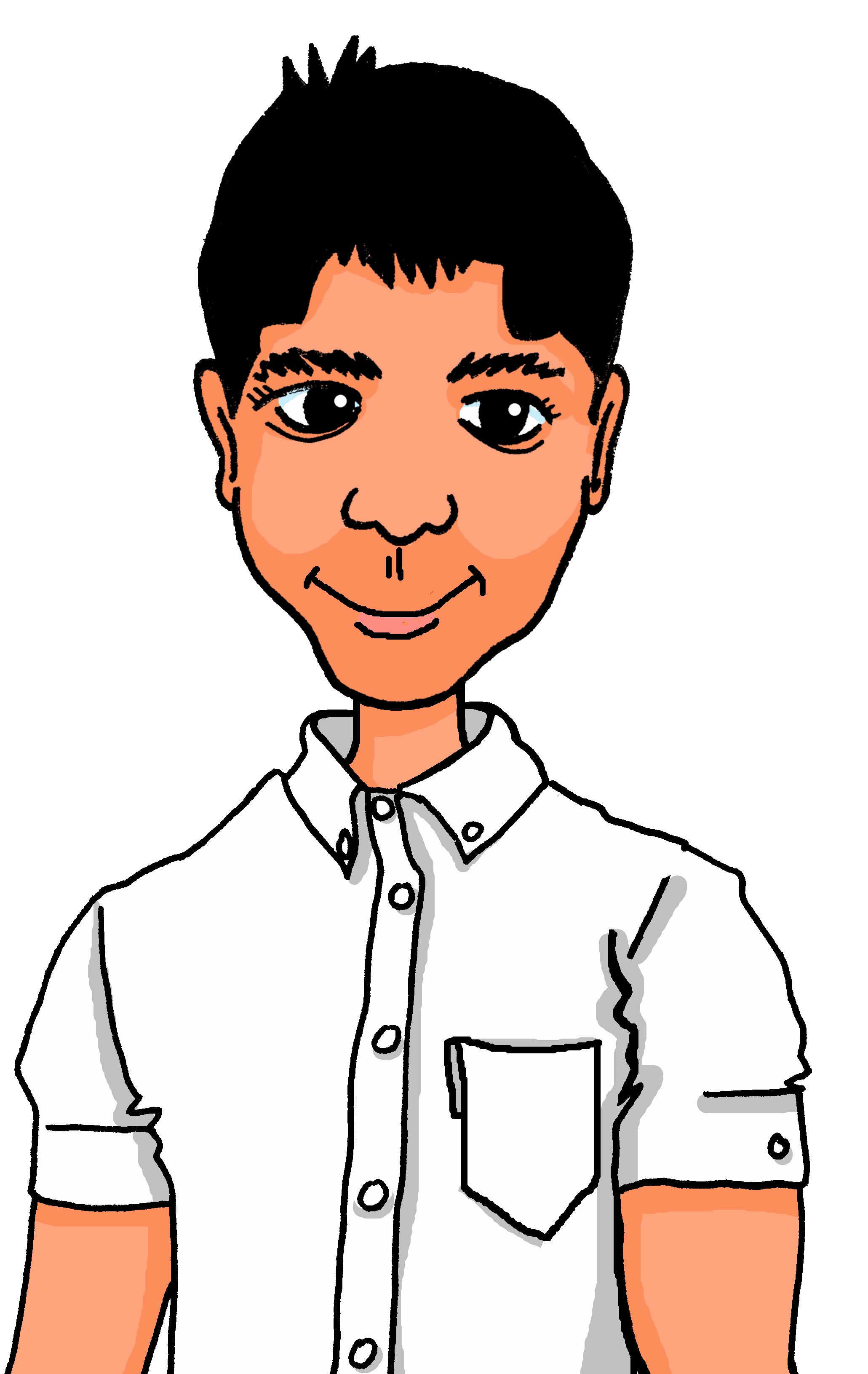 [Speaker Notes: F+H
Timing: 8 minutes

Aim: to practise the meaning of adverbs in the perfect tense in a longer listening task.

Procedure:
Explain the task. Heidi has asked her friends and family about the Heidi books.
Students must decide whether each person has never, already, not yet, or ever read the books. Note: the characters appear in order!
Click the mp3 button to play the audio. 
Click to reveal answers.

Transcript:
Ich finde es so schön, denn meine gute Freundin Katja hat das Buch schon dreimal gelesen. Einmal sogar auf Französisch! Mein kleiner Bruder ist noch keine vier Jahre alt und hat mein Lieblingsbuch noch nicht gelesen, weil er nicht lesen kann. Aber meine Mutter hat ihm ˵Heidi” schon vorgelesen. Hat Mehmet das Heidi-Buch schon einmal gelesen? Ja, Mehmet hat das Buch als Kind gelesen und sein Bruder, Ismet, hat ˵Heidi” sogar schon für das Theater produziert! Wie interessant, nicht wahr? Wolfgangs Mutter, Katrin, hat dieses Kinderbuch nie gelesen. Ich finde das schade, also habe ich es ihr schon als Geburtstagsgeschenk gekauft!]
Person A spricht. Person B identifiziert die richtige Person.
Wer hat was gemacht?
sprechen
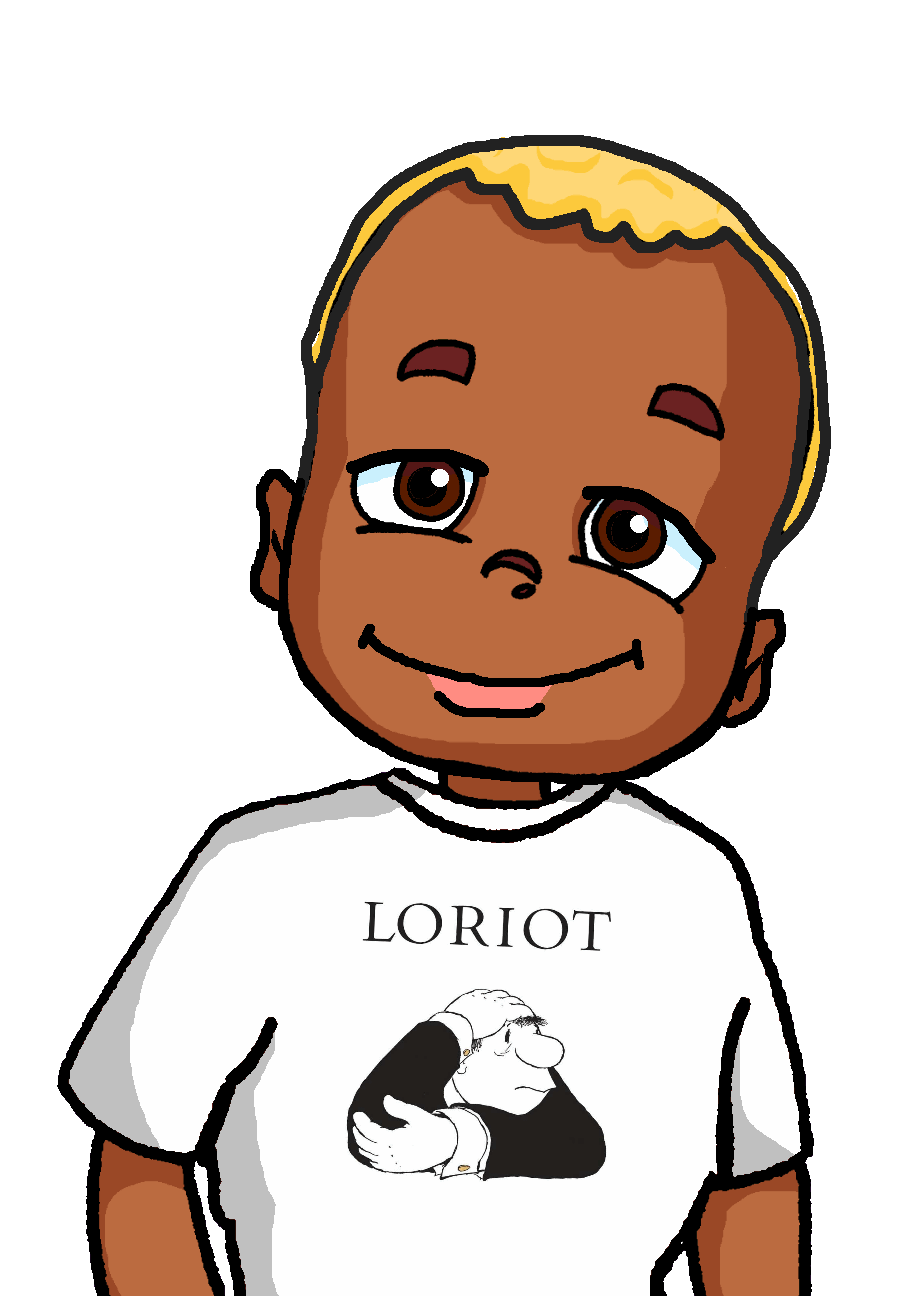 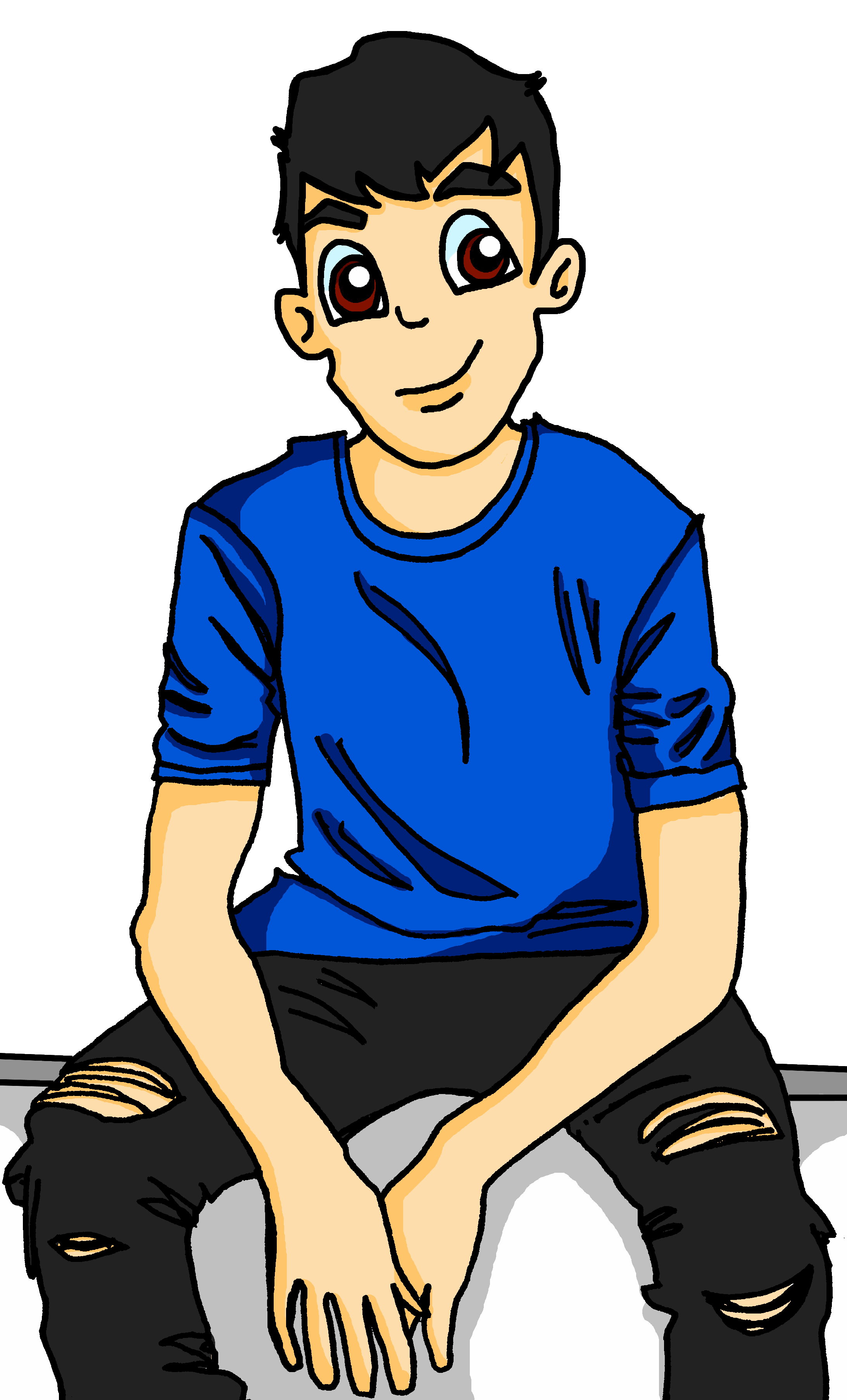 I have never tried Heidi cakes.
I have tried Heidi cakes (once) before.
Ist das Heidis Bruder?
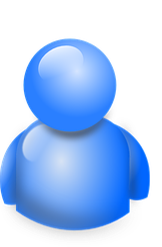 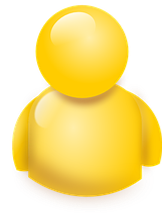 Er hat Heidi-Kuchen nie probiert.
Person B
Person A
Ja! Das ist richtig.
Nein! Versuch das nochmal.
ODER:
[Speaker Notes: F+H
Timing: 8 minutes

Aim: to practise using nie, schon, noch nicht, and schon einmal in the perfect tense.

Procedure:
Explain the task using this example slide, then click to reveal the activity on the following slide. 
Student A chooses a sentence at random and says the sentence in German.
Student B listens, looks at the board, and gives the name of the person which the sentence corresponds to. There are at least two versions of each sentence: the only difference is the adverb, so Student B must listen carefully to decide who Student A is referring to.
Student A gives feedback to Student B according to whether the answer is correct or not (Ja, das ist richtig, OR Nein, versuch nochmal.)
Students swap roles.]
Person A spricht. Person B identifiziert die richtige Person.
Wer hat was gemacht?
sprechen
I have not yet heard the Heidi song.
I have not yet studied the book at school.
I have not yet visited the Heidi village.
I have studied the book at school (once) before.
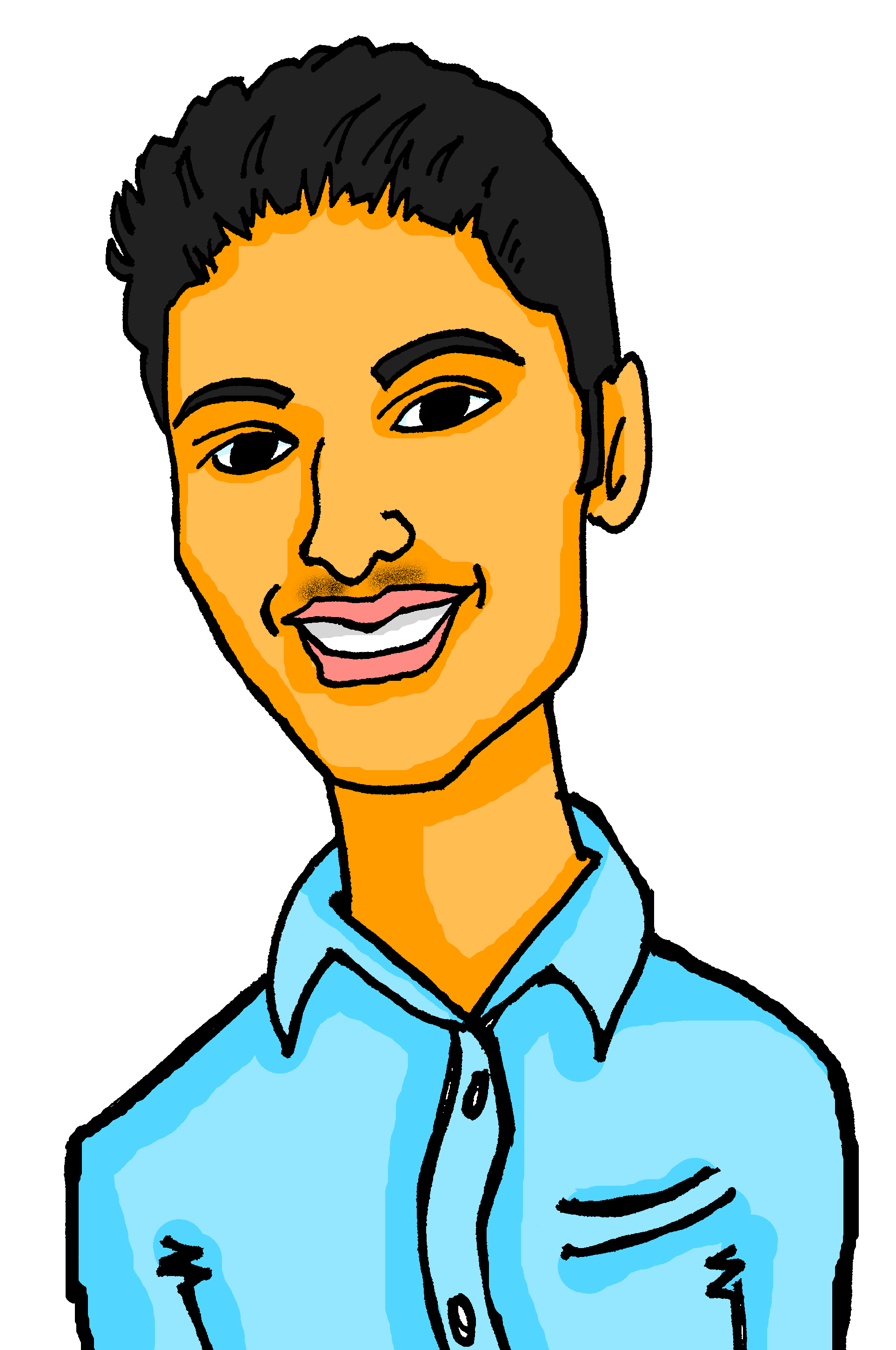 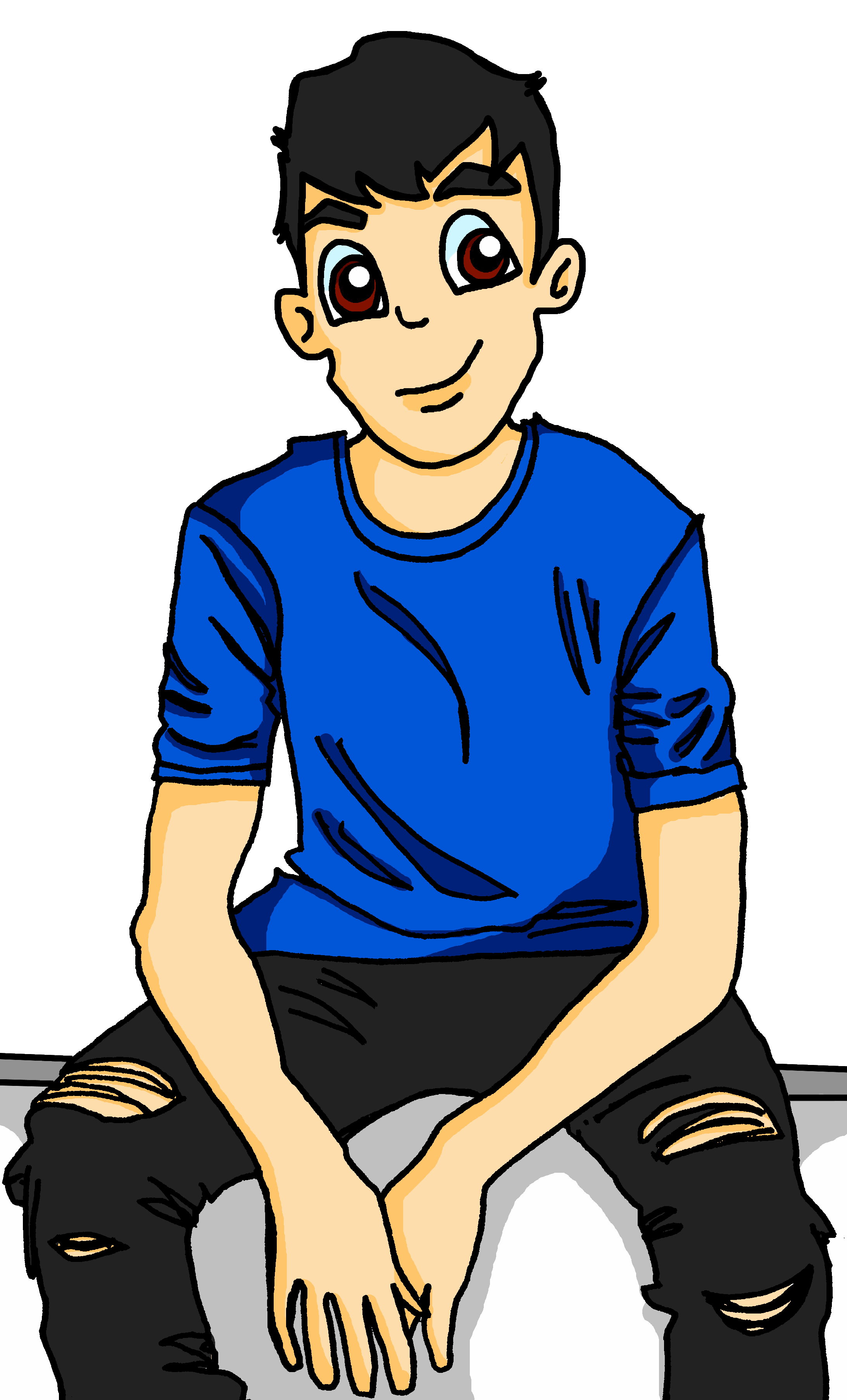 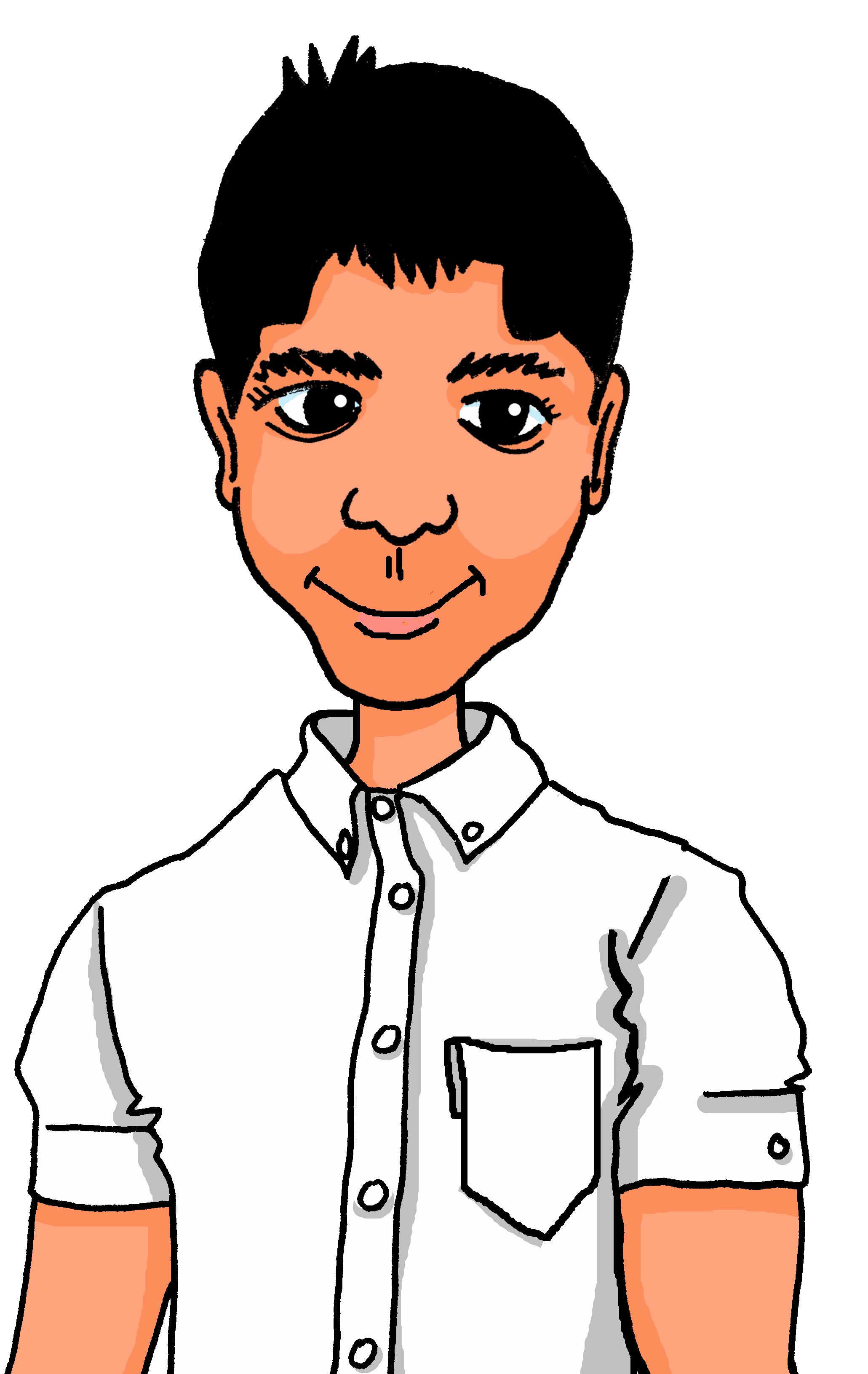 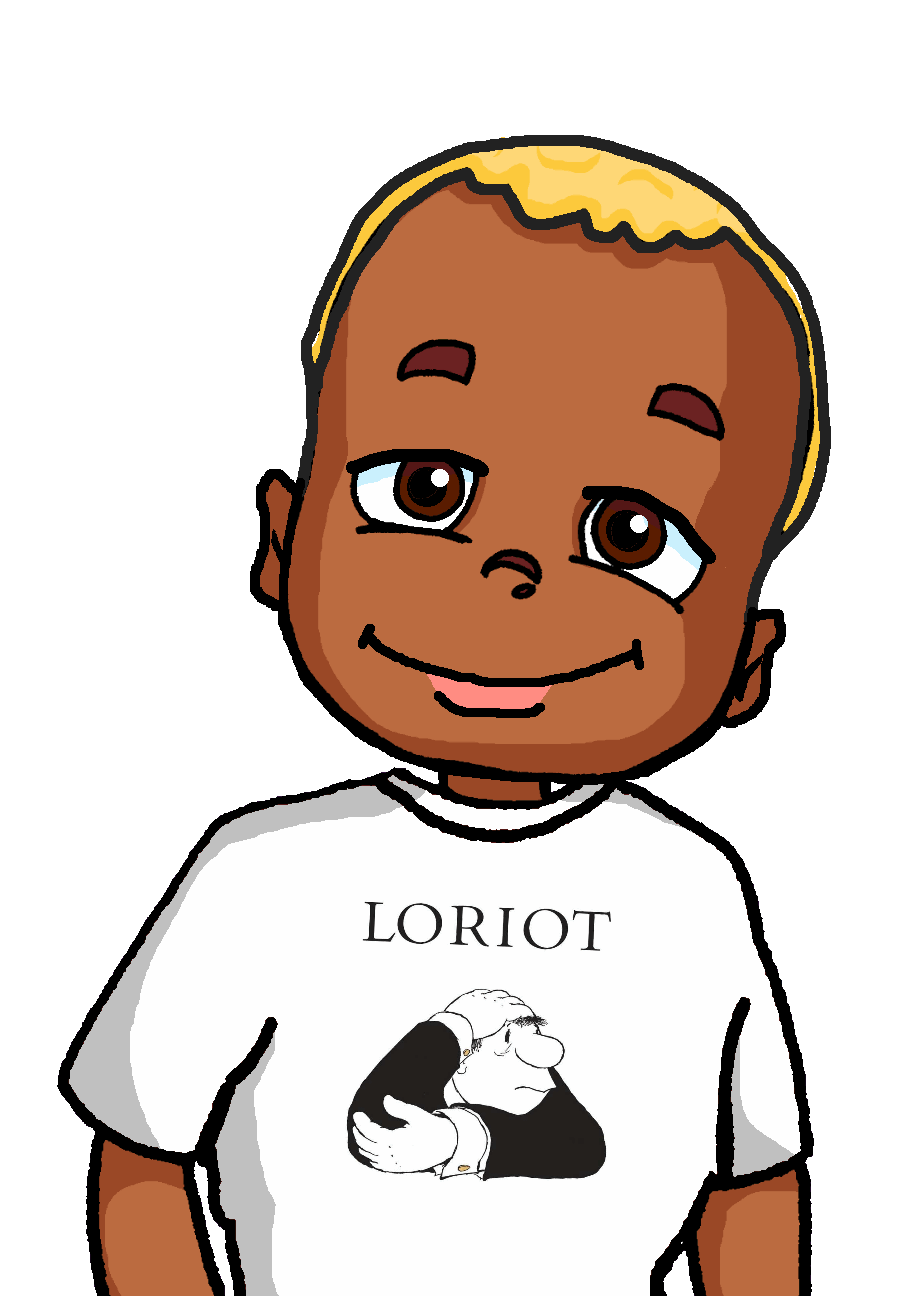 I have already heard the Heidi song.
I have never studied the book at school.
I have already visited the Heidi village.
I have visited the Heidi village once before.
[Speaker Notes: [2/2]]
Hausaufgaben
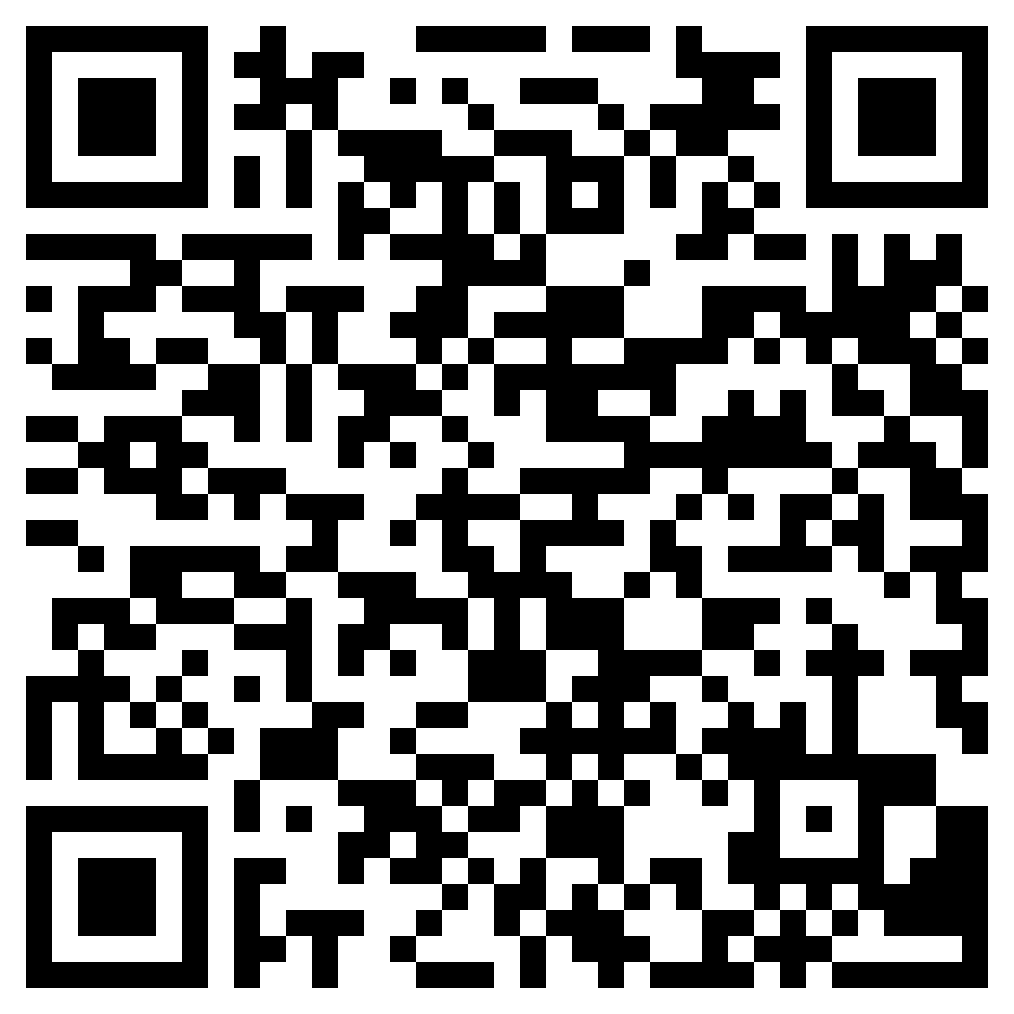 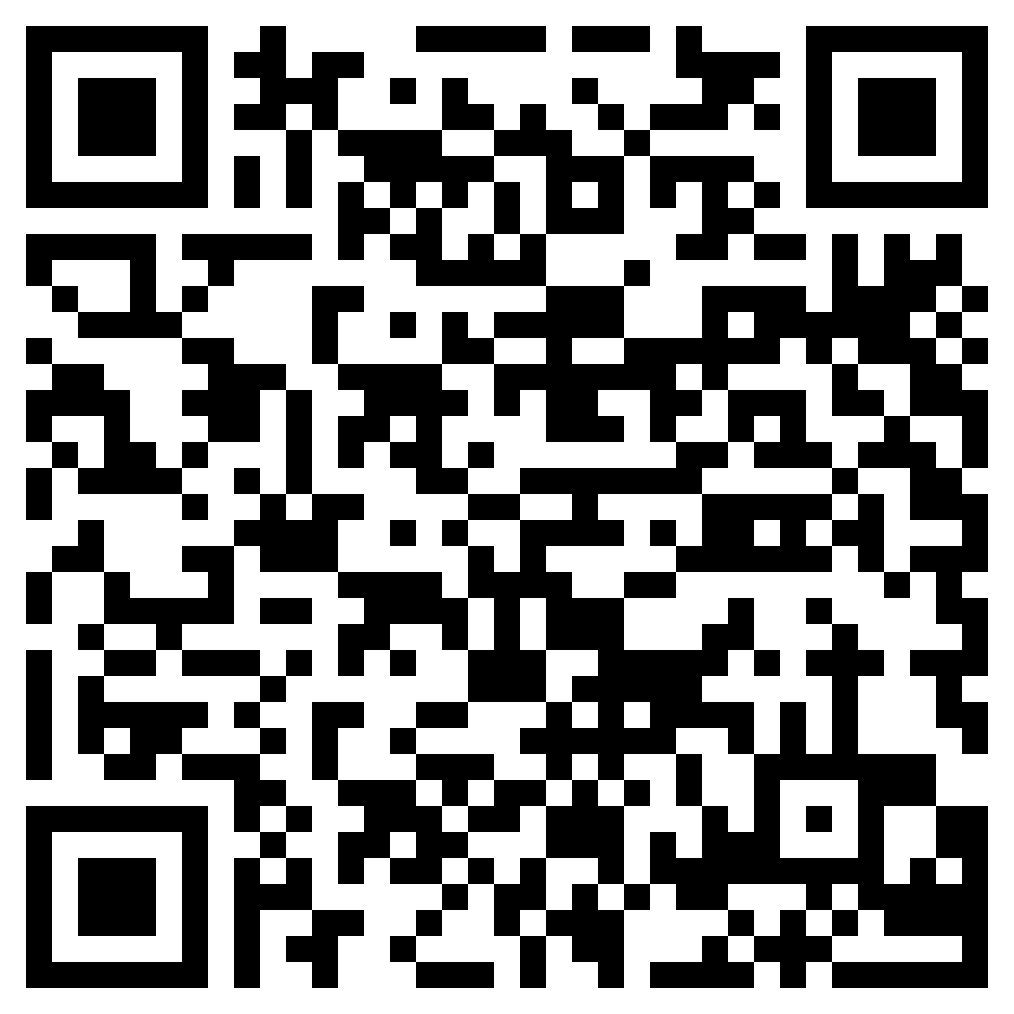 10.1.1.7 new vocabulary
Foundation
Higher
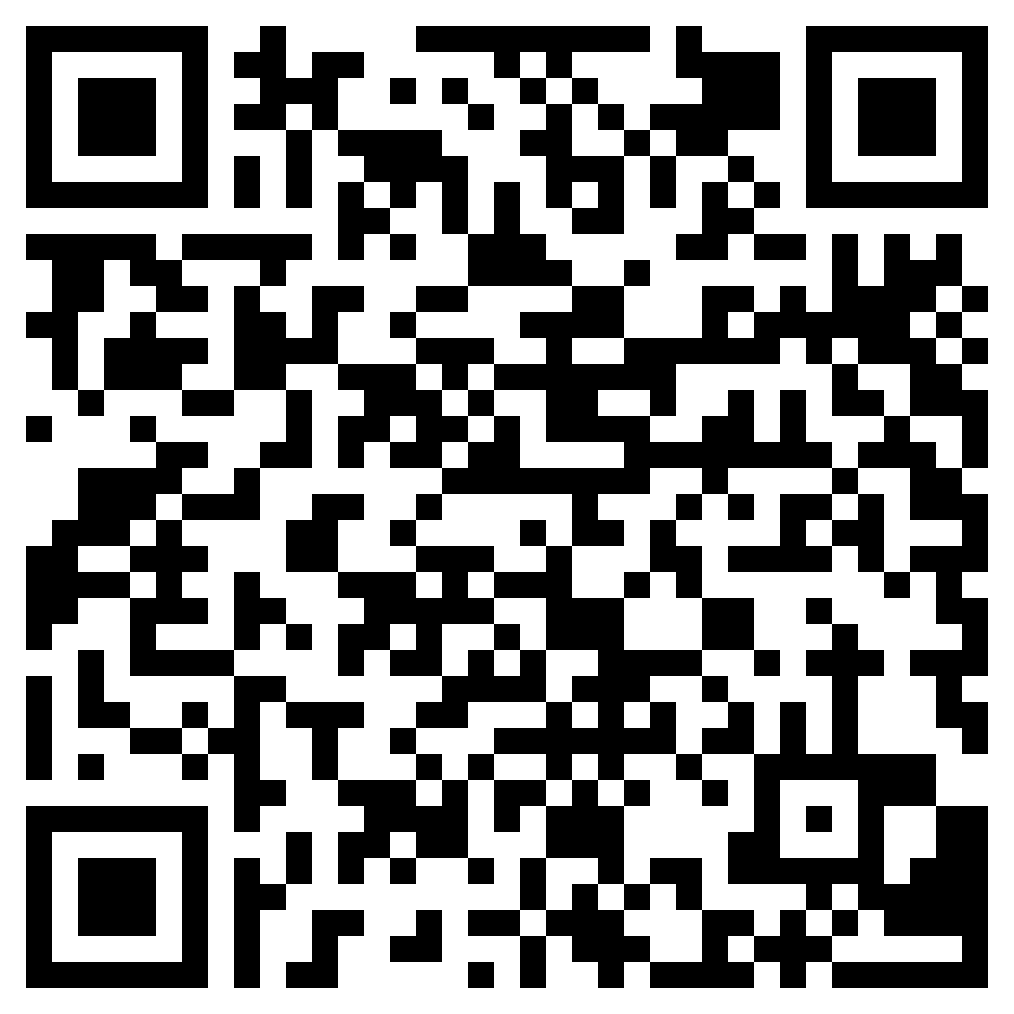 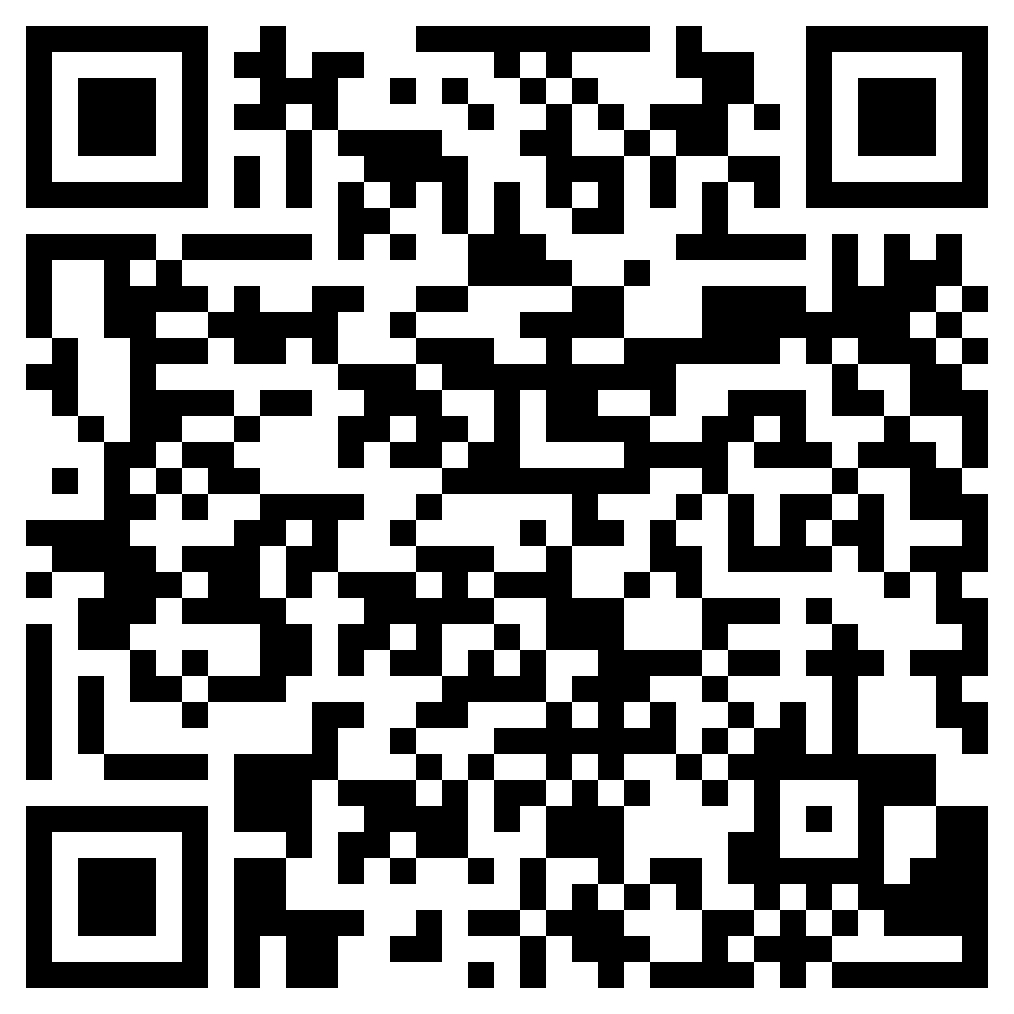 10.1.1.7 revisited vocabulary
Foundation
Higher
[Speaker Notes: Timing: 2 minutesAim: to remind students of the vocabulary they are learning and revisiting as pre-learning for next week.Procedure:1. Display the slide. Explain the tasks.2. Post this slide or its information for students, using the usual school system for this.
Notes: A regular feature of the scheme of work (as for KS3) is that students spend time learning the vocabulary for the following week’s lessons. This can be done using any platform. We provide the words on Quizlet. Most lists are also available (free to all schools, not just subscribers) on LanguageNut. Teachers may of course create their own versions of vocabulary learning activities in any of the different platforms available.At KS4, there are several sets for learning/revisiting:1. The new vocabulary for the following week.2. The revisited thematic vocabulary (from KS3 SOW) assigned to the week.3. The systematic revisiting (at +3 and +9 weekly intervals) of new vocabulary.

In the KS4 SOW every word from the GCSE vocabulary list has been tracked to ensure that:1. New words are introduced, revisited twice at intervals during the course, and once again during the final 9-week revision phase.2. KS3 revisited thematic vocabulary is revisited twice during the course, and once again during the final 9-week revision phase.3. KS3 function words (listed as R(equired) on Annex E of the GCSE Subject Content are all revisited multiple times (Column D on the KS4 SOW) and the revisits are also tracked on the KS4 Vocabulary tracker.

We anticipate that students will spend on average 2 hours on homework per week at KS4.  As a general rule, one hour would be assigned to vocabulary learning (and ideally this time will be spread across the week). The aim at KS3 was to establish a ‘little and often’ approach to vocabulary learning, using an app to facilitate this. This learning habit will hopefully continue into KS4. The 2nd hour will generally include additional reading, listening, speaking tasks. Teachers will be best placed to decide whether to include extended writing tasks for homework. However, given the availability of online translation tools and the strong temptation to use them, such tasks might best be undertaken in class, where teachers can replicate the conditions for written language production that will apply for students at GCSE.]
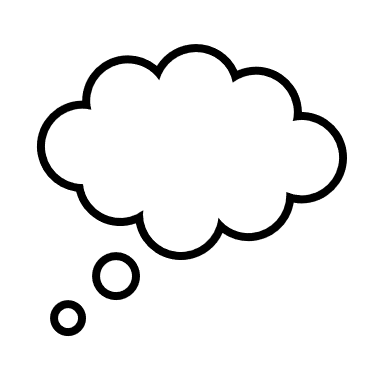 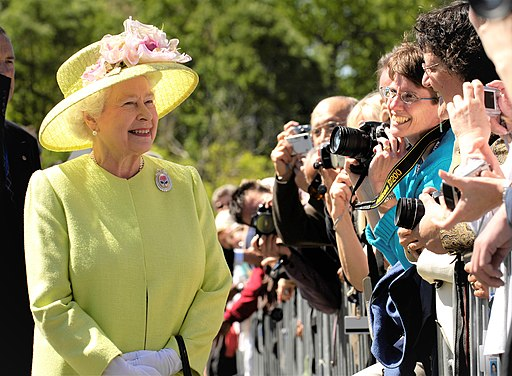 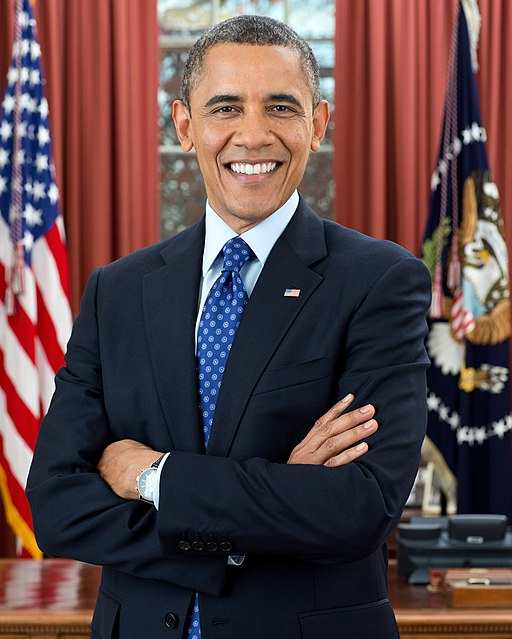 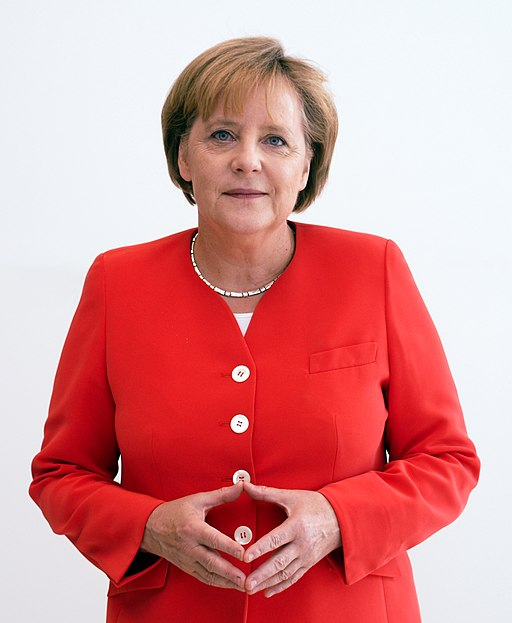 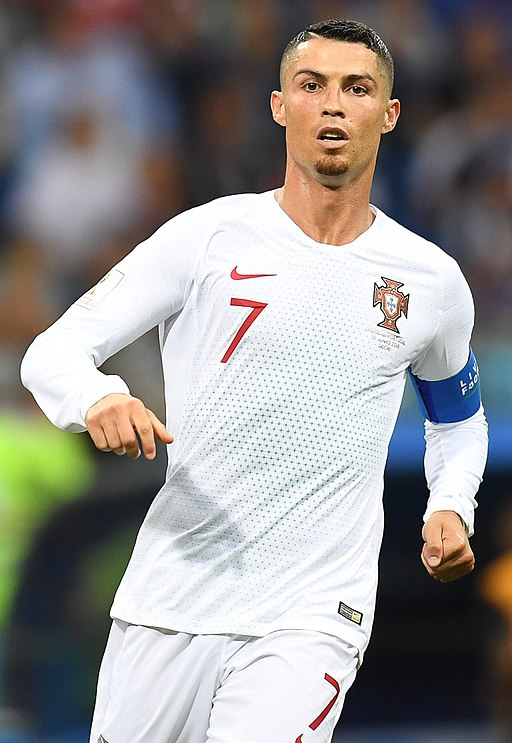 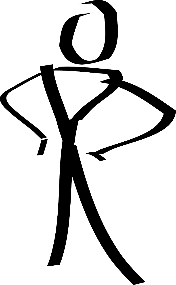 Identität: Vorbilder
Y10 Term 1.1 Week 7 Lesson 2
Charlotte Moss / Janine TurnerRachel Hawkes
Artwork: Steve Clarke
Date updated: 01/04/24
[Speaker Notes: All words in this week’s lessons (new and revisited) appear on all three awarding organisation lists with the following exceptions:AQA list does not have: auffallen, betreffen, veröffentlichenEdexcel list does not have: gewann, las, reagieren, schade, auffallen, betreffen, gelten veröffentlichen, schrecklich, wissenschaftlich, lief 

Artwork by Steve Clarke. All additional pictures selected are available under a Creative Commons license, no attribution required. Native-speaker teacher feedback provided by Stephanie Cross.
Learning outcomes
Introduce VS (yes/no) questions in the simple past (H)Introduce: Use of perfect tense with adverb schon (ein)malRevisit: perfect tense of –ieren verbs
Revisit: VS (yes/no) questions in the perfect tenseRevisit: Word pattern 6: add suffix -er to a verb stem (-en verbs) to change into male agent nouns with equivalent and transparent meaning

Phonics: SSC: unstressed [er], consonantal [r], vocalic [r]
[link to grammar: word pattern 6, -ieren verbs]

New vocabulary akzeptieren [1798] passieren [381] schreiben (anacc. +noun)2 [184] Erde1 [783] endlich [454] ja2 [45] schon (ein)mal [n/a] fand (H) [103] fiel (H) [332] gewann (H) [372] half (H) [338] konzentrieren (aufacc. + noun) (H) [1315] las (H) [305] nahm (H) [142] reagieren (aufacc. + noun) (H) [722] schrieb (H) [184] sprach (H) [161] wurde (H) [8] Einfluss (H) [872] Vorbild (H) [2382] vorher (H) [866] 

Revisited vocabulary: stimmen1 [490] weiß [78] weißt [78] Brille [n/a] Ergebnis [386] Ohr [1088] schade [2788] sogar [226] auffallen (H) [1160] aufgeben (H) [1371] betreffen (H) [416] erhalten1 (H) [287]  gelten (H) [158] veröffentlichen (H) [1453] Inhalt (H) [1065] Kenntnis (H) [1536] Macht (H) [1098] Verständnis (H) [1578] schrecklich (H) [2200] wissenschaftlich (H) [909] entweder (H) [1100] falls (H) [1170] 

Thematic revisited vocabulary: anfangen [497] probieren [2894] produzieren [1000] schlafen [679] studieren [600] verbessern [1194] vergessen [584] versprechen [1056] alles [36] damals [286] Nacht [325] Universität, Uni [415] Wochenende [1243] beliebt [1873] berühmt [1379] spannend [1810] einmal [124] noch (ein(e)) [33] schon [61] ja1 [45] informieren; sich acc. informieren über + noun (H) [1515] lief (H) [252] sah (H) [79] Freude (H) [1286] Rede (H) [759] 

Revisited function words: nicht, nieSource:  Jones, R.L & Tschirner, E. (2019). A frequency dictionary of German: Core vocabulary for learners. London: Routledge.

The frequency rankings for words that occur in this PowerPoint which have been previously introduced in NCELP resources are given in the NCELP SOW and in the resources that first introduced and formally re-visited those words. 
For any other words that occur incidentally in this PowerPoint, frequency rankings will be provided in the notes field wherever possible.

Information source:https://today.yougov.com/topics/international/articles-reports/2021/12/13/worlds-most-admired-2021

Image attribution:Official White House Photo by Pete Souza, Public domain, via Wikimedia Commons 
NASA/Bill Ingalls, Public domain, via Wikimedia CommonsArmin Linnartz, CC BY-SA 3.0 DE via Wikimedia Commons
Анна Нэсси, CC BY-SA 3.0 GFDL, via Wikimedia Commons]
Auftakt
Was passt nicht zum Thema?Wählt in jeder Zeile zwei Wörter aus.
Vokabeln
Intelligence
1
2
Body
3
Acceptance
4
Books
5
Verbs
6
Character
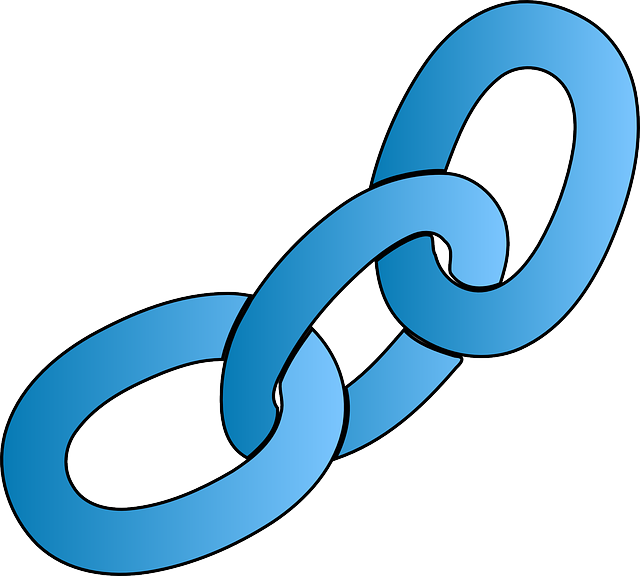 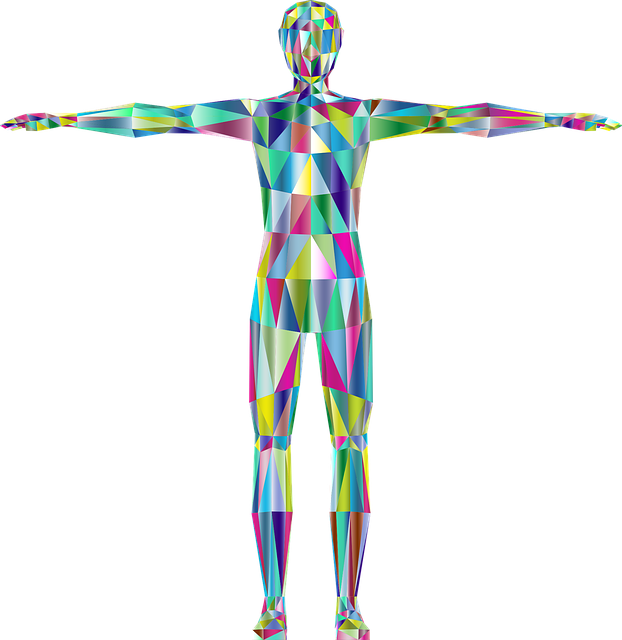 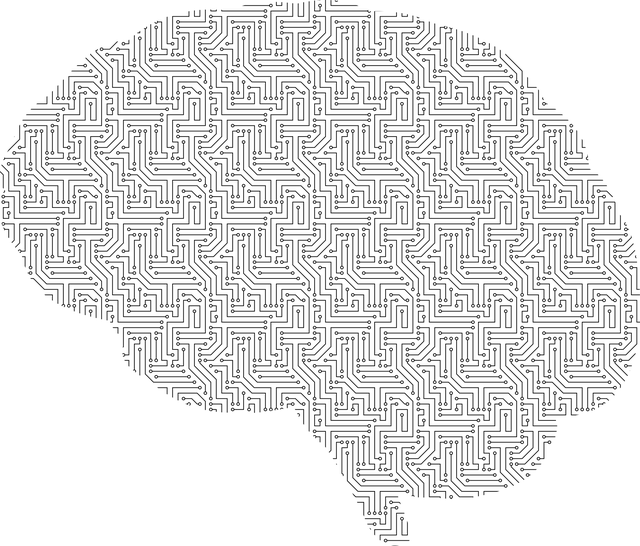 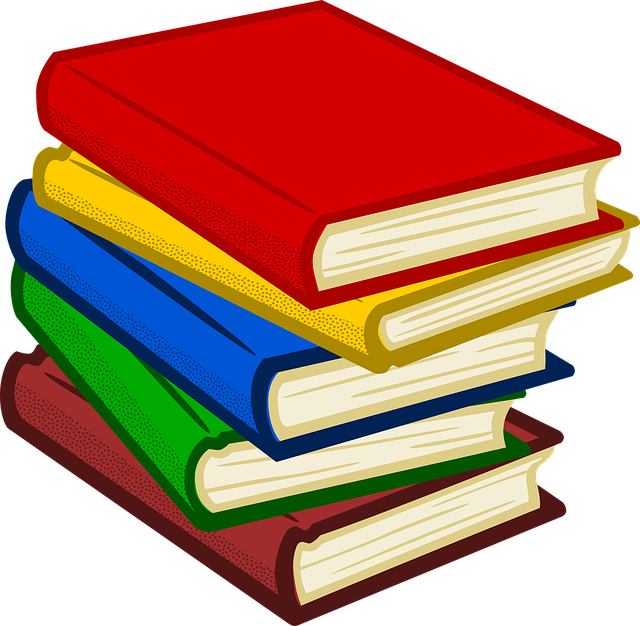 [Speaker Notes: Note: The ‘Auftakt’ activities can be started by students on arrival to the lesson, and completed independently, allowing the teacher to use the first few minutes of the lesson to follow up with individual students, as appropriate.
F+H
Timing: 8 minutes

Aim: to practise this week’s revisited vocabulary.

Note: The last three rows marked with a star contain higher-only vocabulary.

Procedure:
Students look at the topic in English in bold for each row and decide which two German words in that row do not match the topic.
Click to reveal answers.]
sprechen
Phonetik
Noughts and crosses
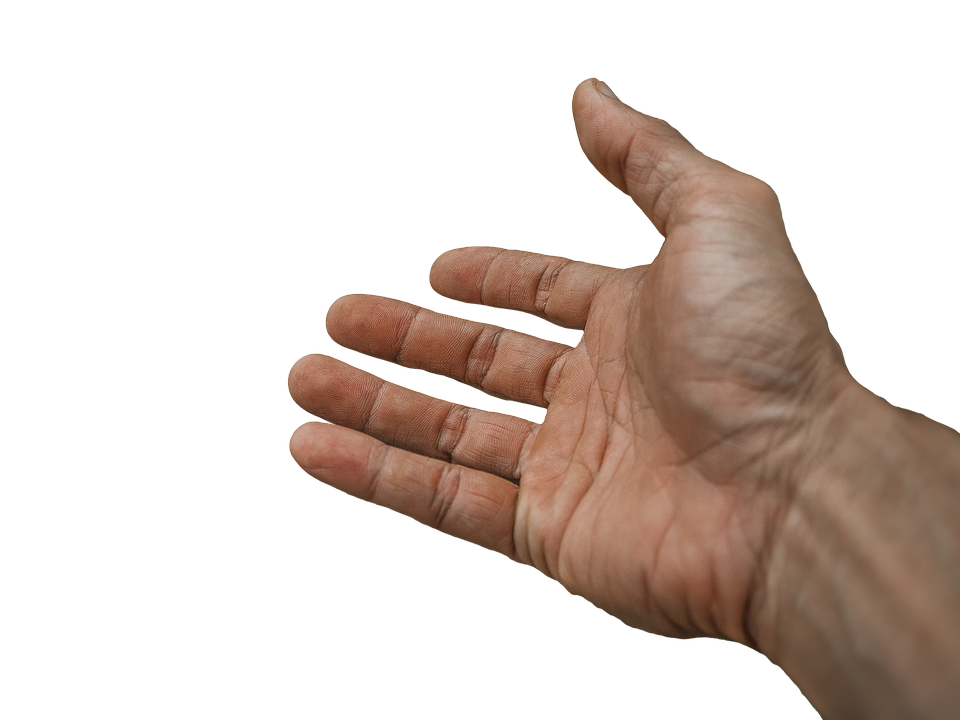 Remember! [er] at the end of a word is unstressed and sounds like the English ‘uh’.
The [r] in female people nouns is consonantal and is rolled at the back of the throat.
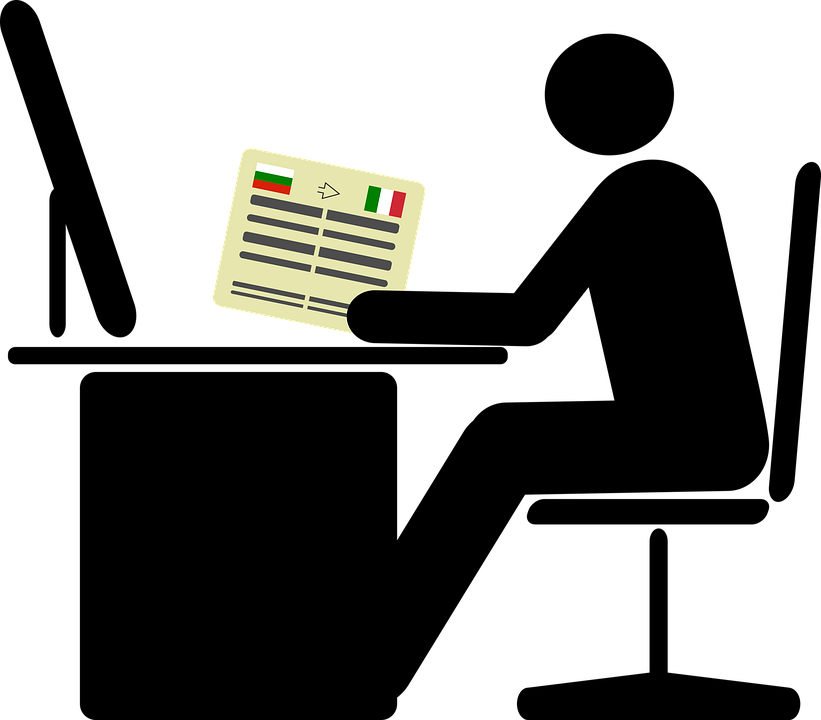 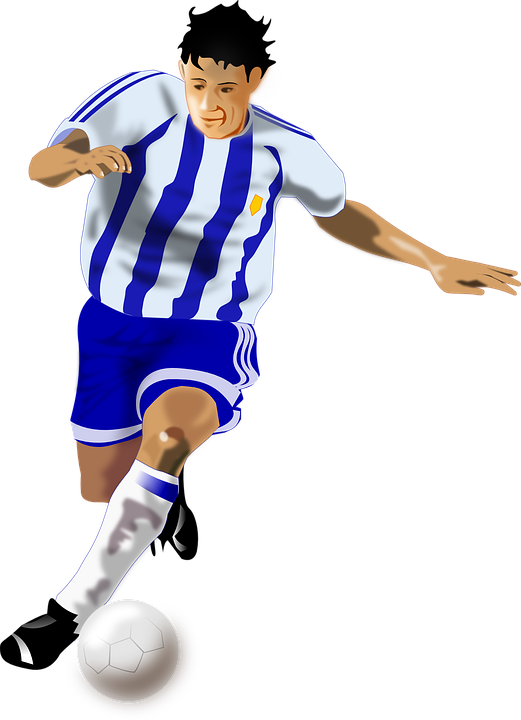 Übersetzerin
Spieler
Helfer
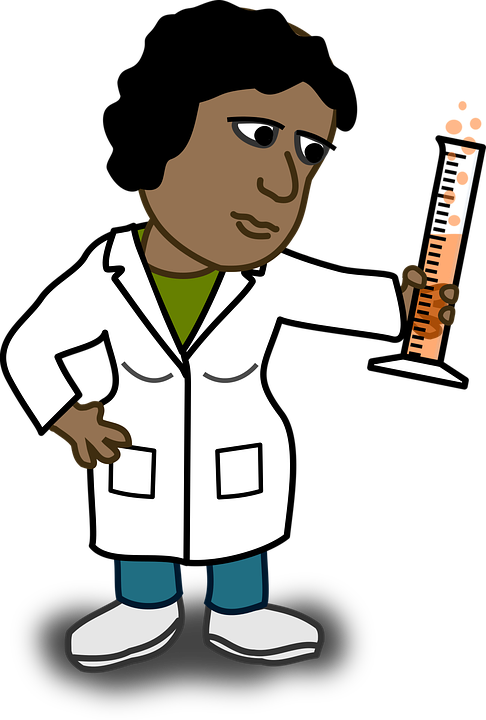 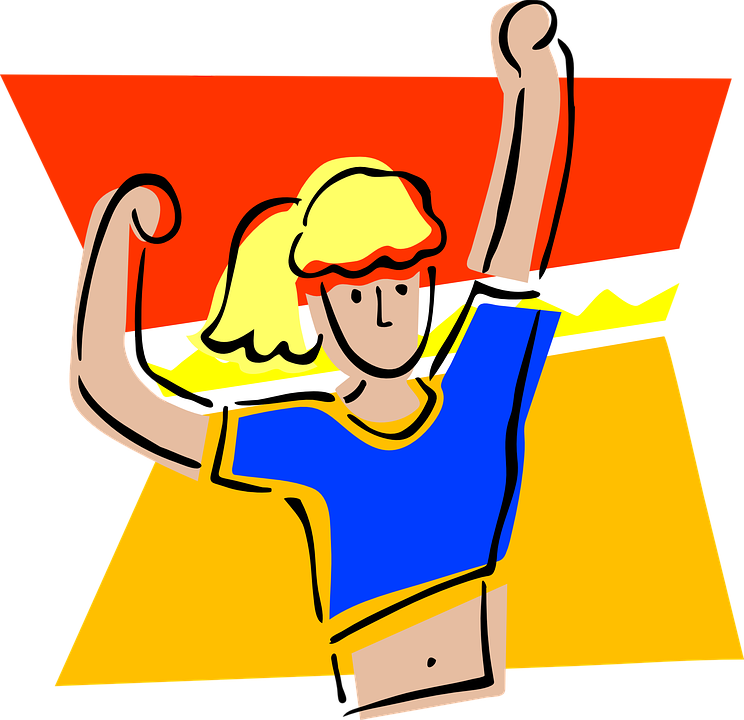 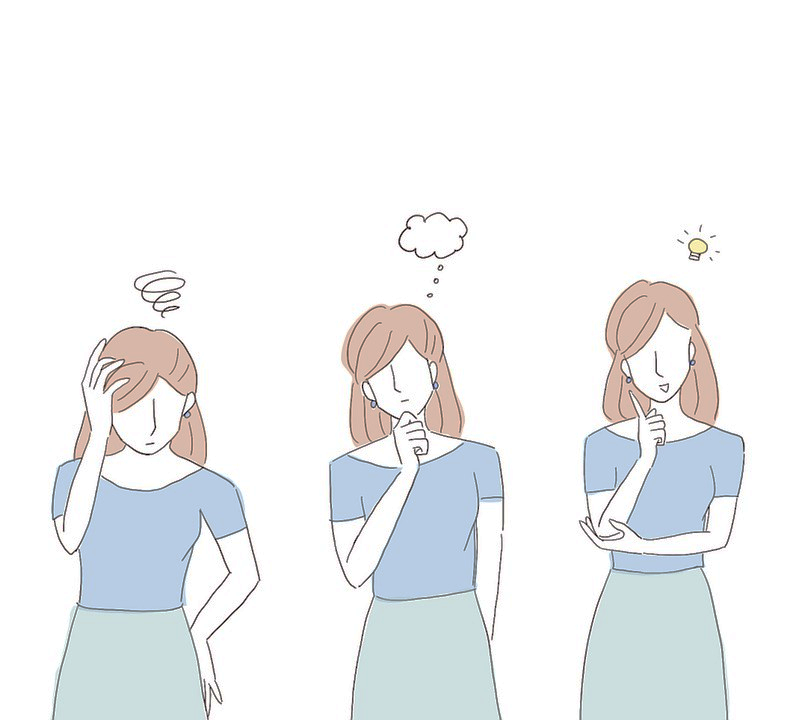 Denkerin
Wissenschaftlerin
Gewinnerin
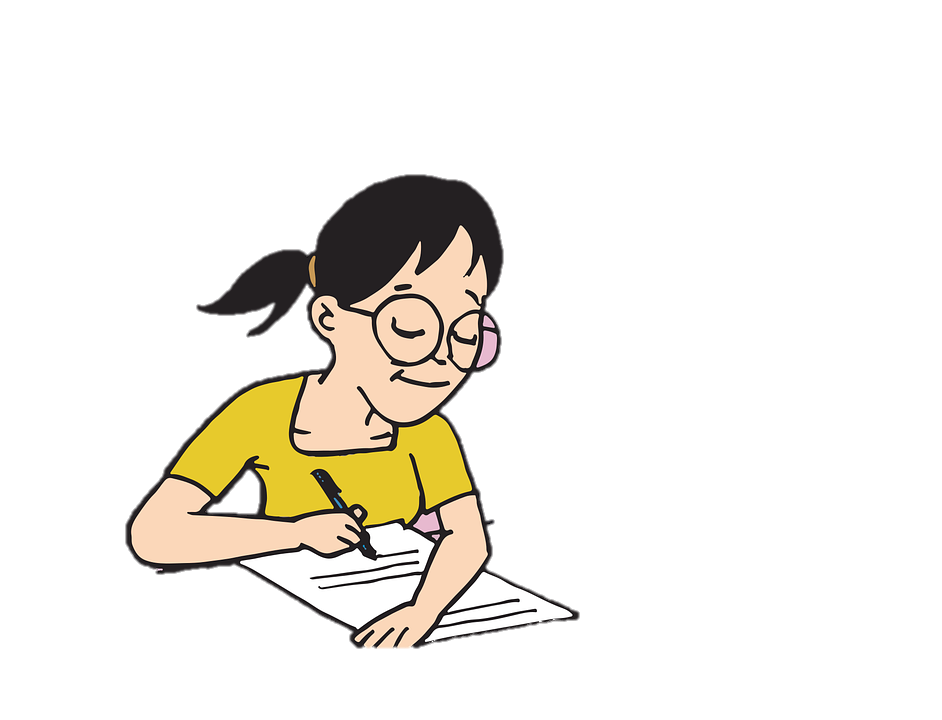 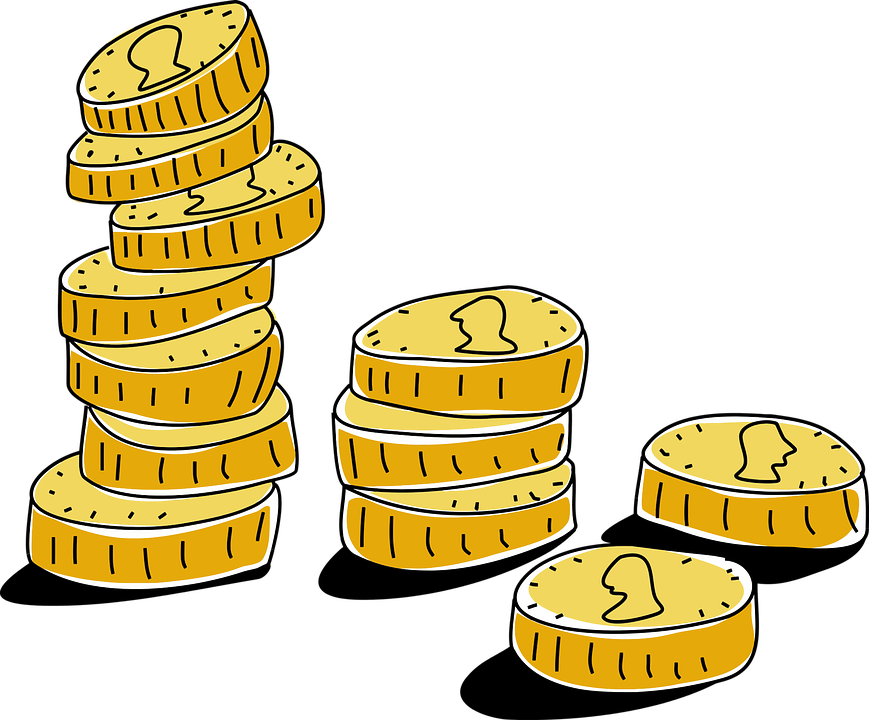 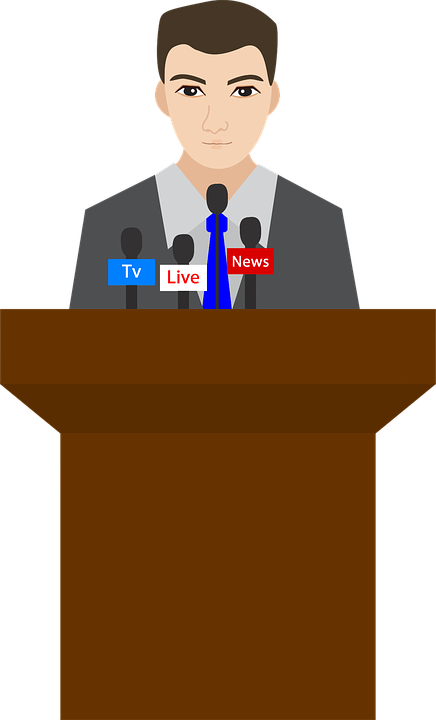 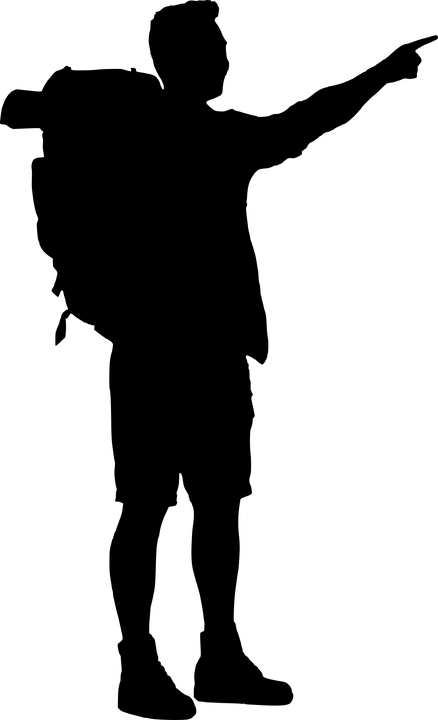 Verdiener
Entdecker
Sprecher
Schreiberin
Verdienerin
[Speaker Notes: F+H
Timing: 6 minutes

Aim: to practise consonantal [r] and unstressed [er]; to practise manipulating male agent nouns ending -er in preparation for the task on the following slide. 

Procedure:
Click to reveal a callout to remind students of the two SSCs.
Click to reveal Verdiner and Verdinerin and to hear a native speaker pronounce them.
Click to reveal a noughts and crosses grid.
Students draw a grid like the one on the board. They work in pairs and take it in turns to say one of the words in the grid. If they pronounce the [er] or [r] correctly, they may draw either a nought or a cross on the grid. The goal is to get three in a row. 
For the second round, students must change each word in the grid to the other gender (e.g. for Spieler they would say Spielerin).]
Grammatik
Astronauten
Lots of people are involved in a rocket launch. Who are all these people?
denken
As you know, we can change verbs to male person nouns by adding 
–er to a verb stem.
entdecken
Denker
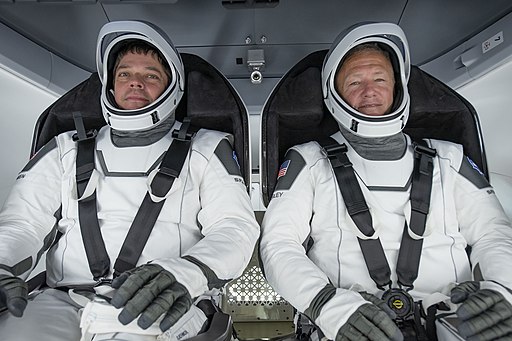 Entdecker
unterstützen
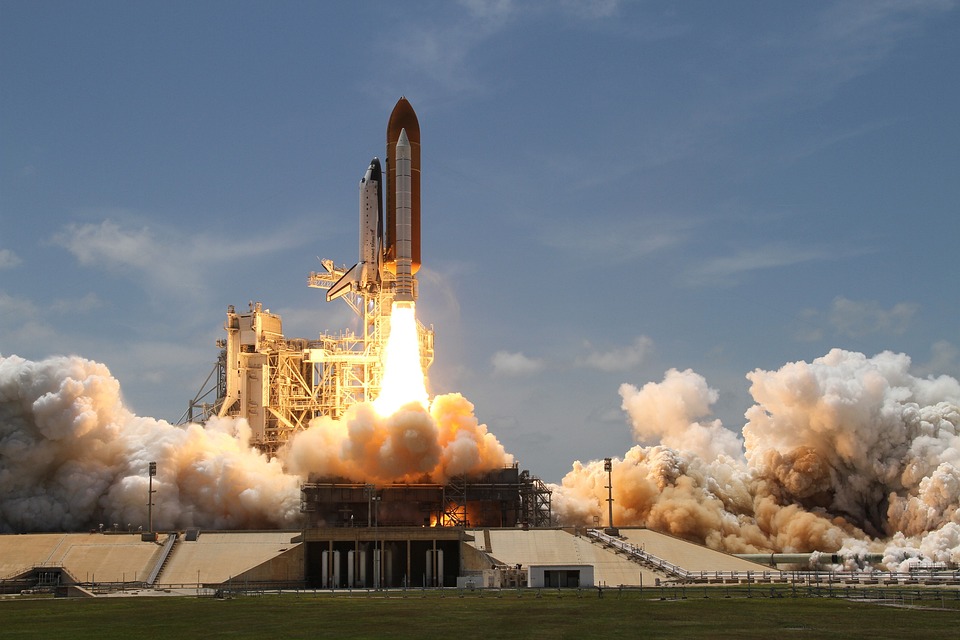 entwickeln
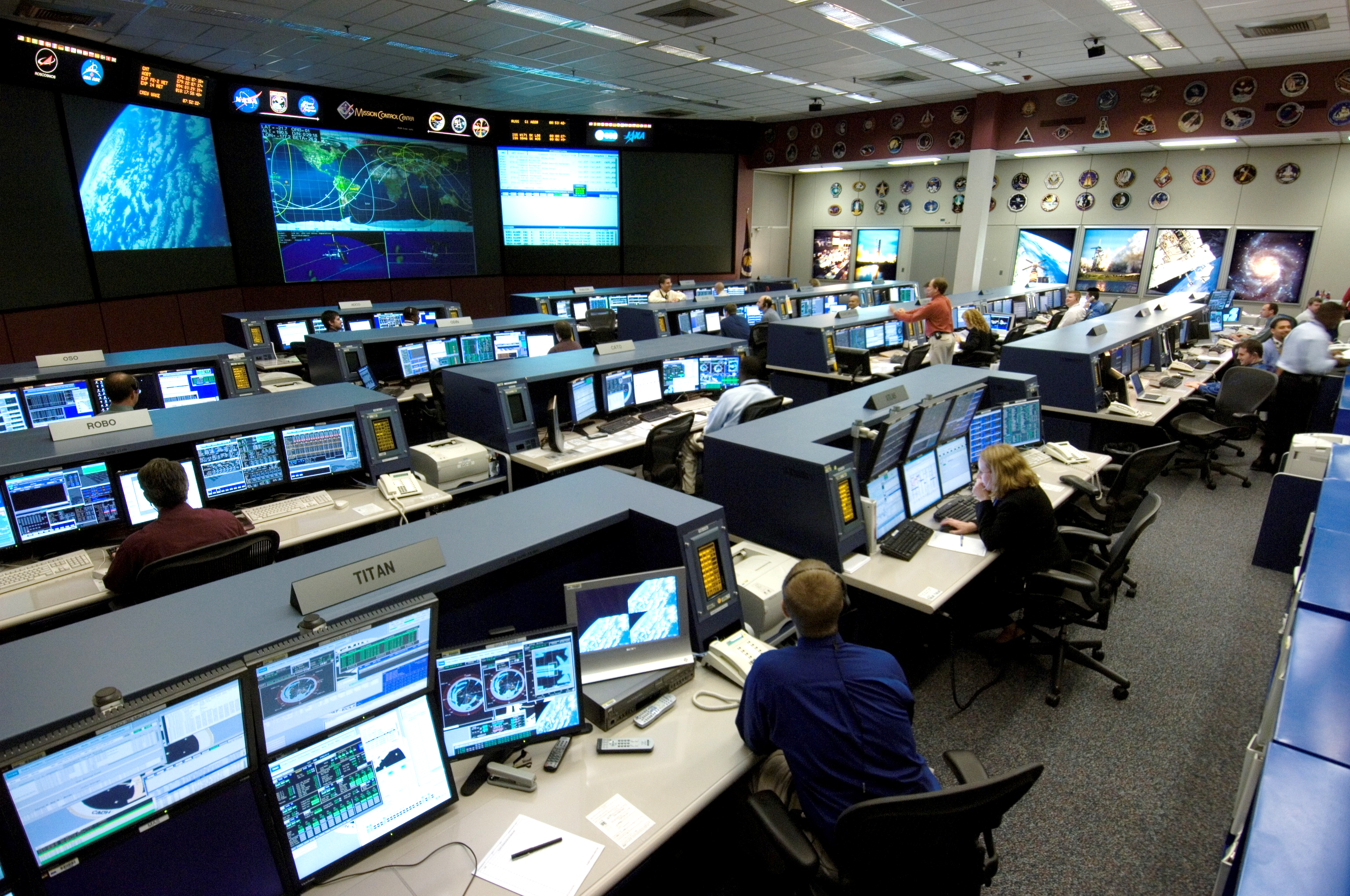 Unterstützer
Entwickler
arbeiten
Arbeiter
helfen
beobachten
Helfer
Beobachter
[Speaker Notes: F+H
Timing: 8 minutes

Aim: to revisit GCSE word pattern 6: add suffix -er to a verb stem (-en verbs) to change into male agent nouns with equivalent and transparent meaning; to set the scene for learning about Matthias Maurer.

Procedure:
Students read the verbs and change them to male agent nouns.
Click to reveal answers.

Image attribution:
Nasa control room: By Robert Markowitz, NASA - NASAhttp://www.nasa.gov/mission_pages/station/multimedia/ISS_FCR.htmlhttp://www.nasa.gov/images/content/160446main_jsc2006e43860_high.jpg Transferred from en.wikipedia to Commons. Transfer was stated to be made by User:TheDJ., Public Domain, https://commons.wikimedia.org/w/index.php?curid=3172773
Astronauts: SpaceX, CC0, via Wikimedia Commonshttps://pixabay.com/photos/rocket-launch-rocket-take-off-67723/

Word frequency of unknown words and cognates used (1 is the most frequent word in German): 
Astronaut [>5000]

Source:  Jones, R.L. & Tschirner, E. (2019). A frequency dictionary of German: core vocabulary for learners. Routledge

Alternative photo:Astronautshttps://commons.wikimedia.org/wiki/File:NASA%E2%80%99s_SpaceX_Crew-6_Astronauts_Ingress_at_Launch_Complex_39A_(KSC-20230226-PH-SPX01_0003).jpeg
NASA Kennedy Space Center / SpaceX, CC0, via Wikimedia Commons]
*das All – space
Grammatik
Matthias Maurer
As you know, to form a yes/ no question in the perfect tense, we swap the subject and the verb.
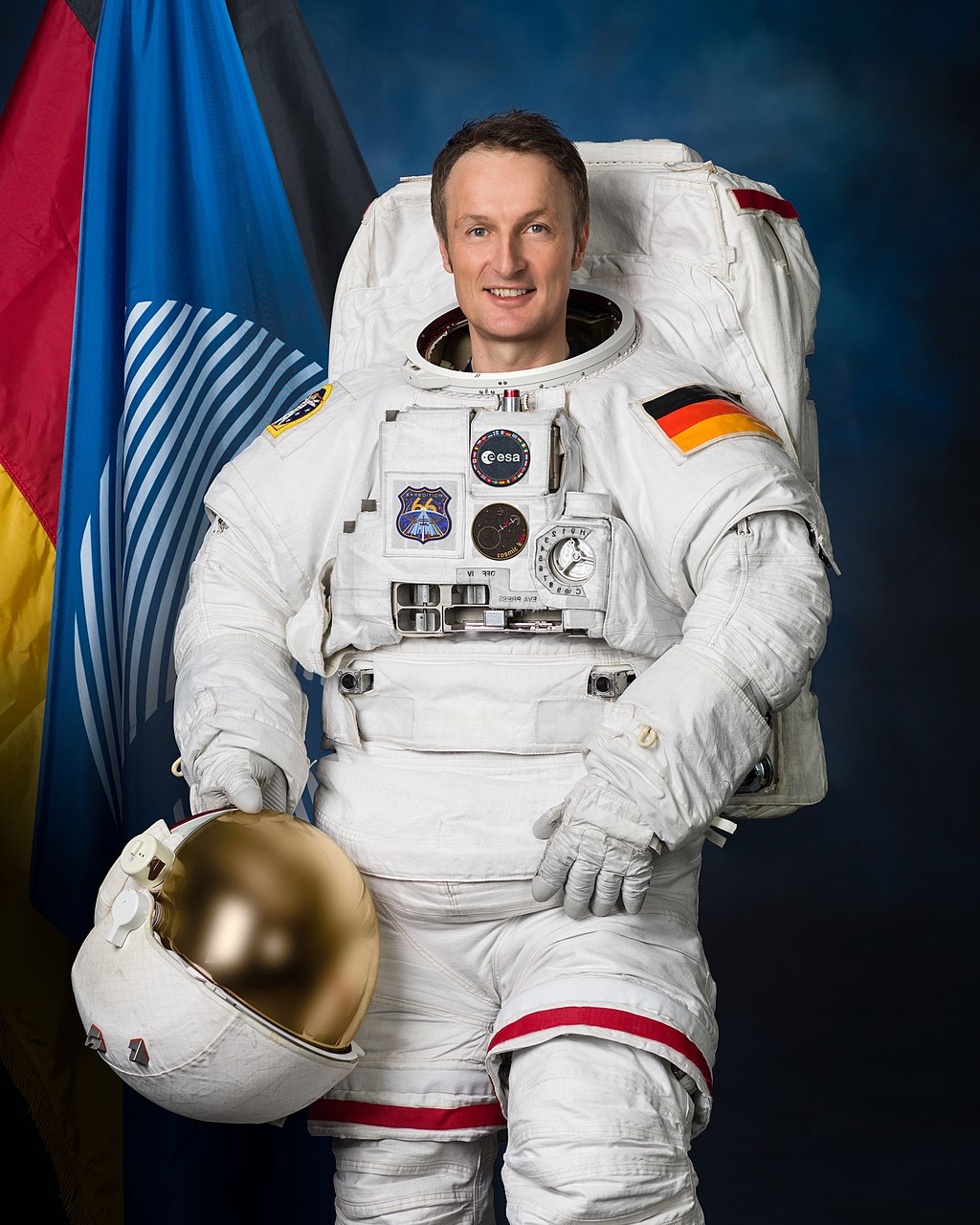 Turn these statements to questions:
Matthias Maurer hat als Astronaut gearbeitet.
Hat Matthias Maurer als Astronaut gearbeitet?
Matthias Maurer ist ins All* gefahren.
Ist Matthias Maurer ins All* gefahren?
[Speaker Notes: F+H
Timing: 2 minutes
Aim: to quickly recap yes/ no questions in the perfect tense.Procedure:1. Students read the information and then chorally suggest the answers.
2. Click to reveal the answers.

Image attribution:
Matthias Maurer: NASA/Robert Markowitz, Public domain, via Wikimedia Commons

Word frequency of unknown words and cognates used (1 is the most frequent word in German): 
All [>5000] Astronaut [>5000]

Source:  Jones, R.L. & Tschirner, E. (2019). A frequency dictionary of German: core vocabulary for learners. Routledge]
*Notizen – notes
lesen
Matthias Maurer
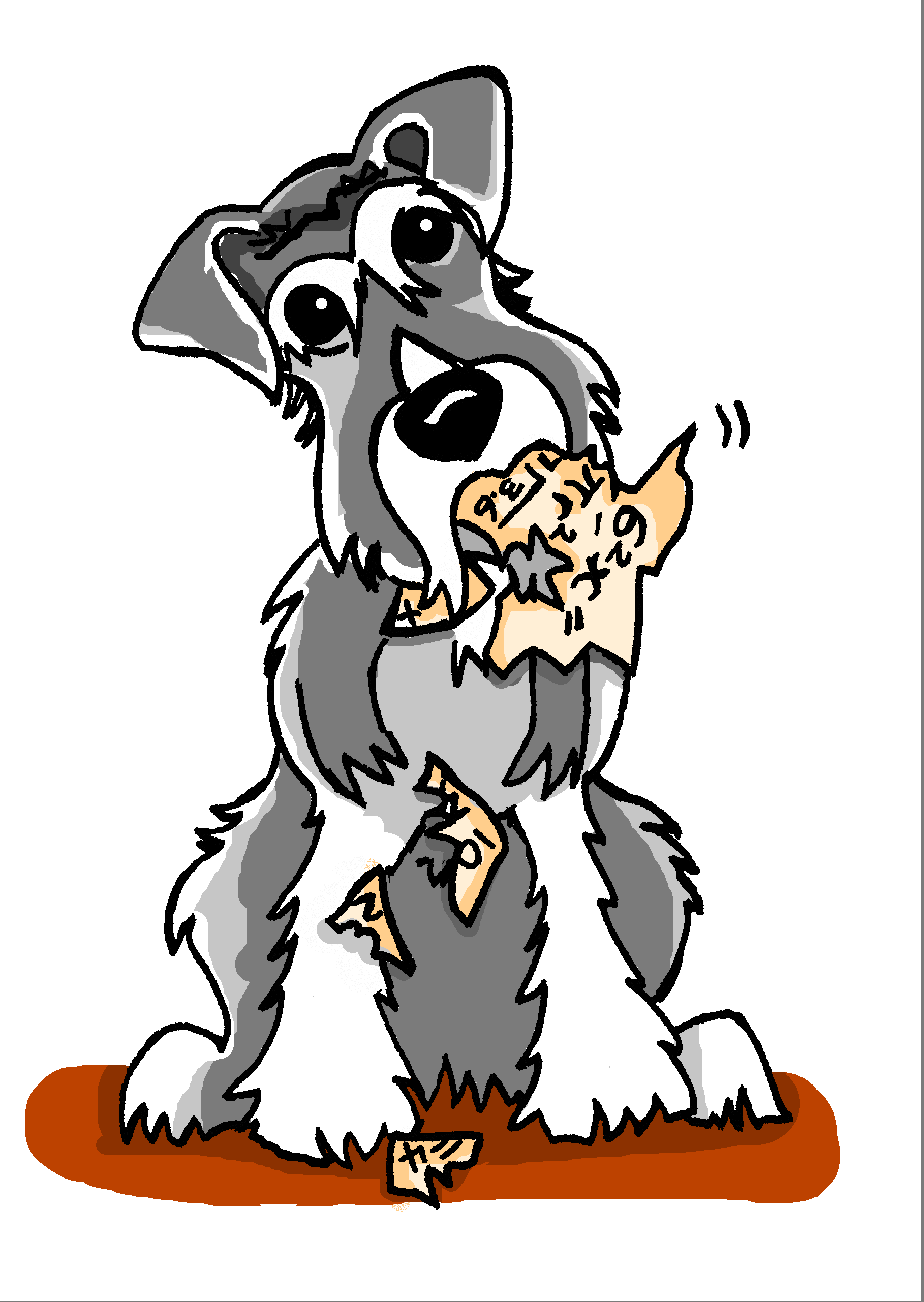 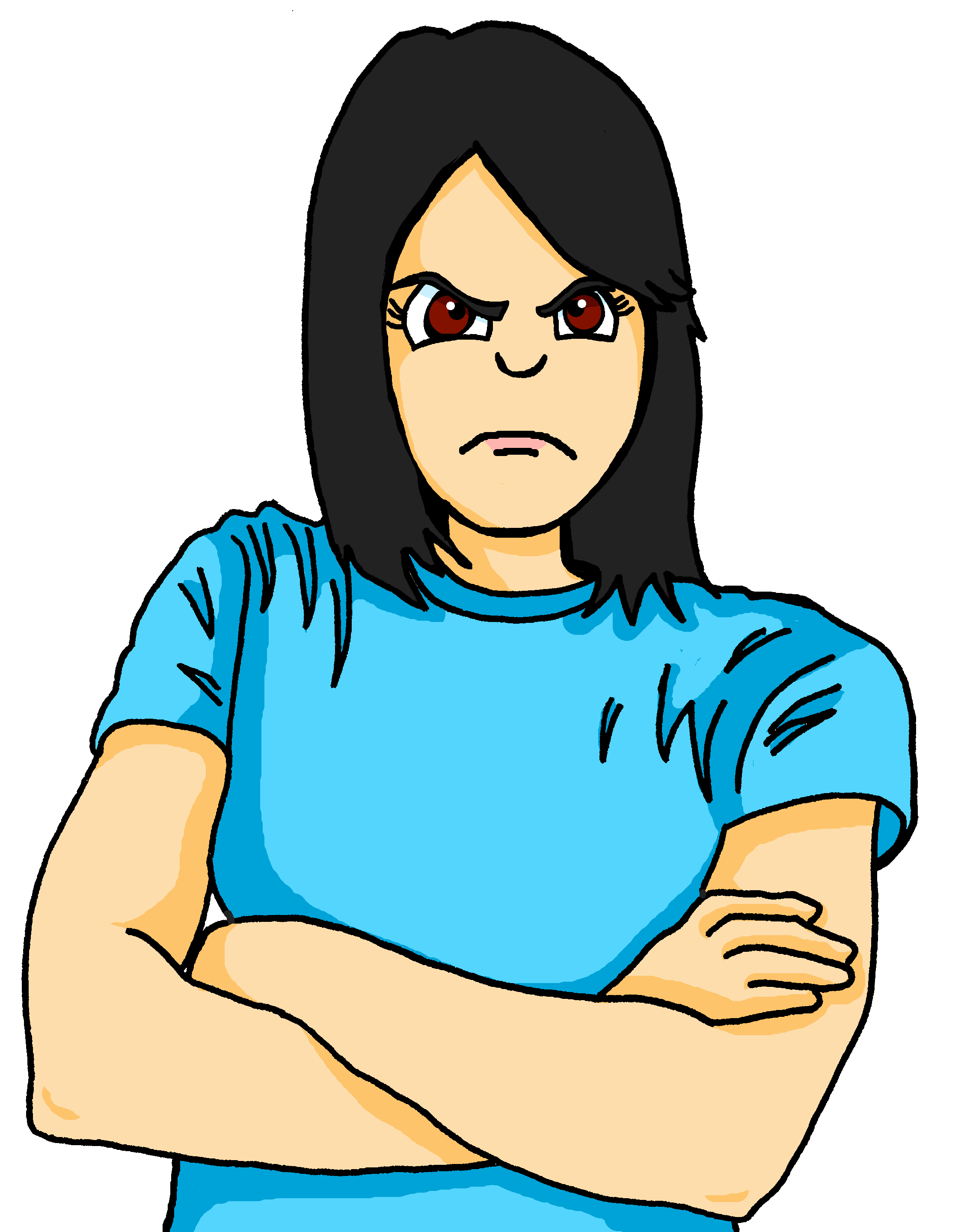 Mia hat sich Notizen über Matthias Maurer gemacht. Matthias Maurer ist ein deutscher Astronaut.
Leider hat Einstein die Notizen gefressen! Sind das Sätze oder Fragen?
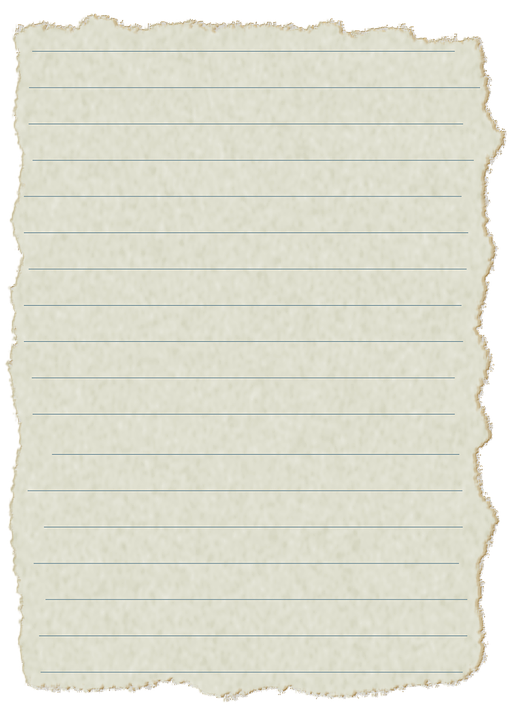 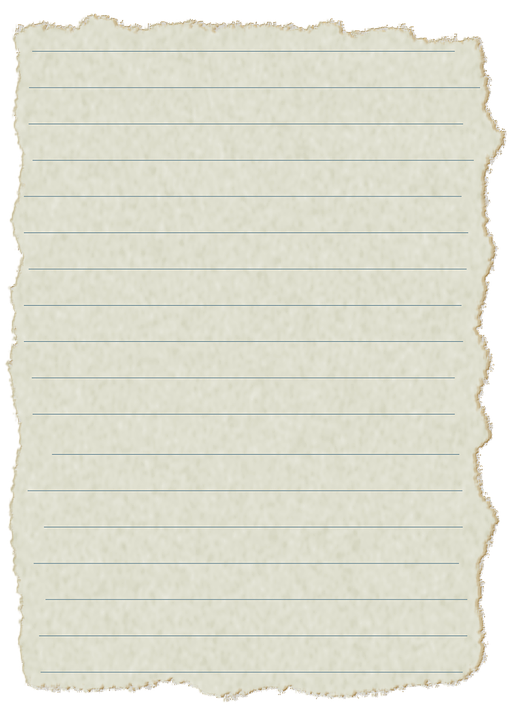 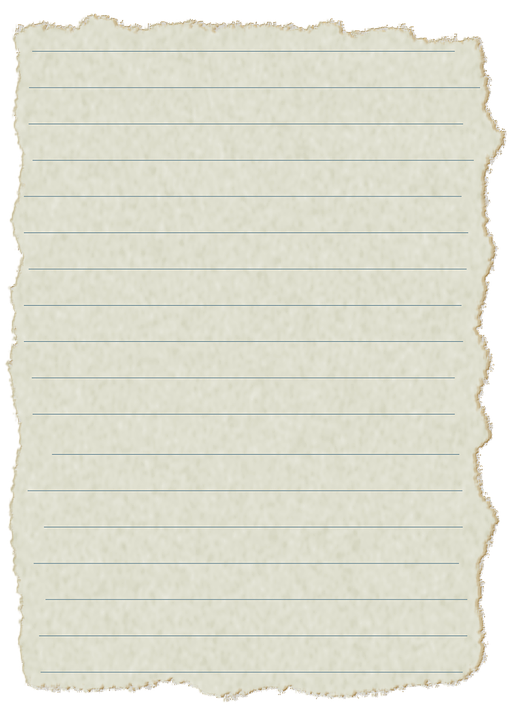 Er hat Fotos gemacht
.
Hat er Preise gewonnen
Wir haben mehr über die Astronomie gelernt
?
.
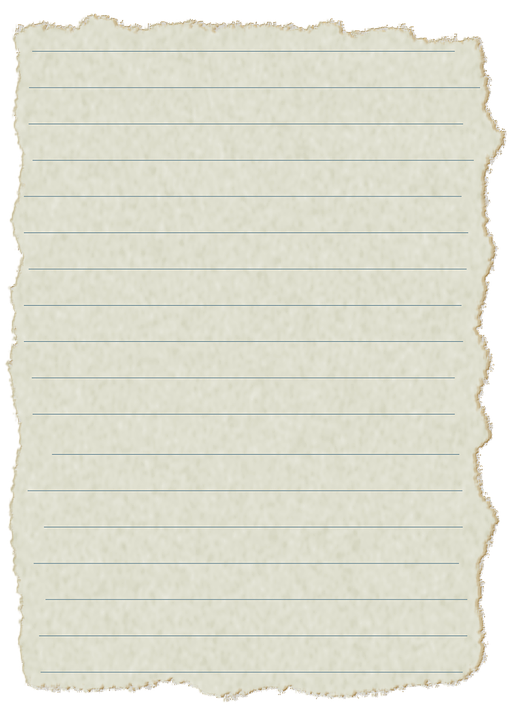 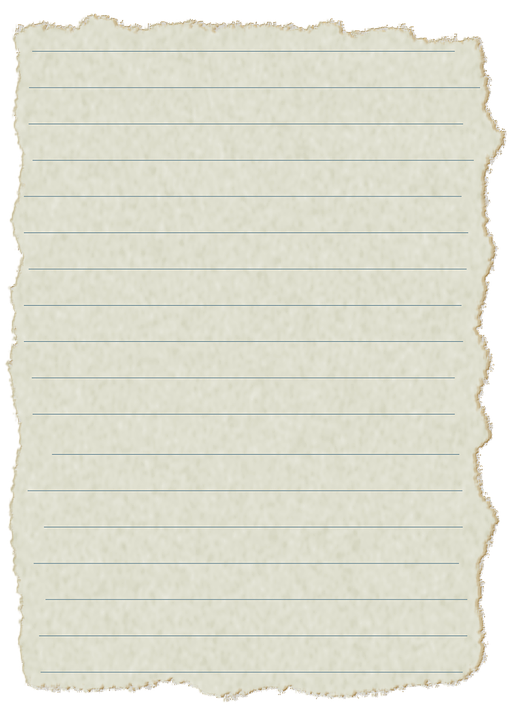 Hat die Erde klein ausgesehen
Hat er Ergebnisse bekommen
?
?
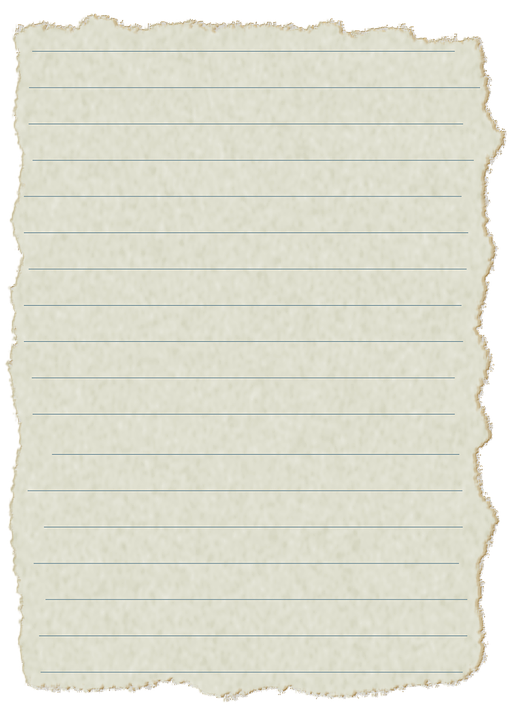 Hat er ein Buch über seine Erfahrungen geschreiben
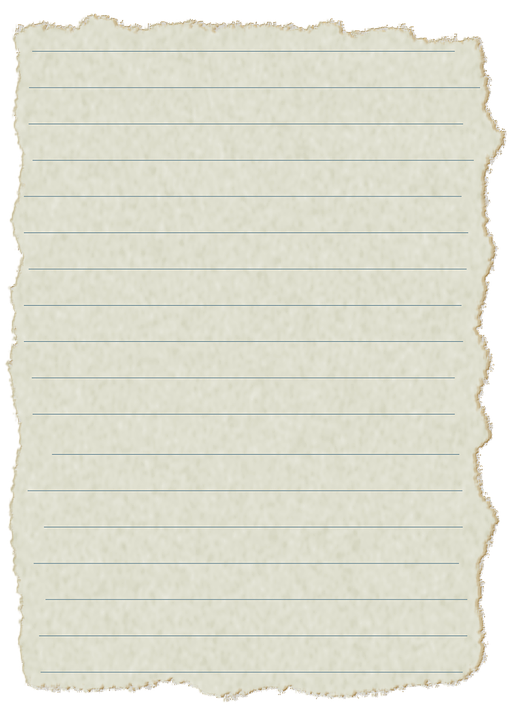 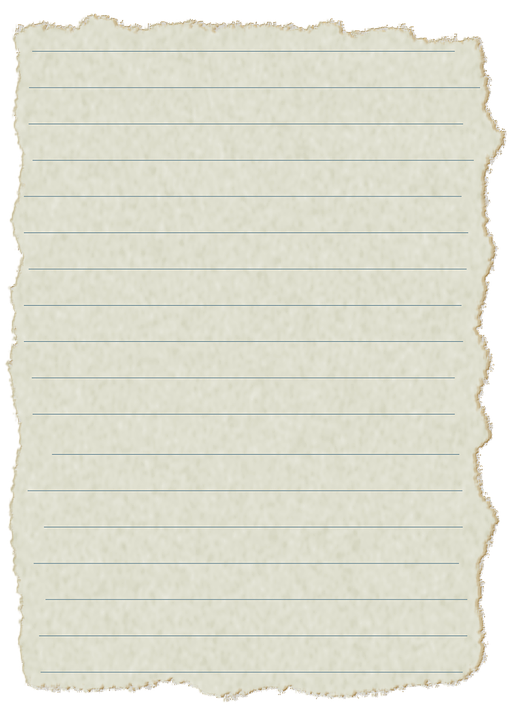 Er hat an seine Familie geschrieben
?
Er ist berühmt geworden
.
.
[Speaker Notes: Foundation
Timing: 8 minutes
Aim: to recap and practise yes/ no questions in the perfect tense.

Note: in mixed-tier classes, this slide can be used as a handout while the board is used for higher activities. 
Procedure:1. Explain the task. Mia has been learning about Matthias Maurer and has written notes about him. Unfortunately, Einstein has eaten them, removing context and punctuation.
2. Using their knowledge of subject verb inversion, students decide whether the notes are questions or statements and add either a full stop or question mark.
3. Click to reveal the answers.

Word frequency of unknown words and cognates used (1 is the most frequent word in German): 
Notiz [4519]

Source:  Jones, R.L. & Tschirner, E. (2019). A frequency dictionary of German: core vocabulary for learners. Routledge]
Grammatik
Imperfekt – Fragen
As you know, to form a yes/ no question in German we swap the subject and the verb.
Statement
Question
We do the same in the imperfect tense.
Statement
Question
Note: All –ieren verbs are regular in the imperfect tense.
Statement
Question
[Speaker Notes: Higher 
Timing: 2 minutes
Aim: to learn how to form yes/ no questions in the imperfect tense.
Procedure:1. Click through the explanation.
2. Elicit the English translations for each example.
3. Clarify any misunderstandings.]
lesen
*Notizen – notes
Matthias Maurer
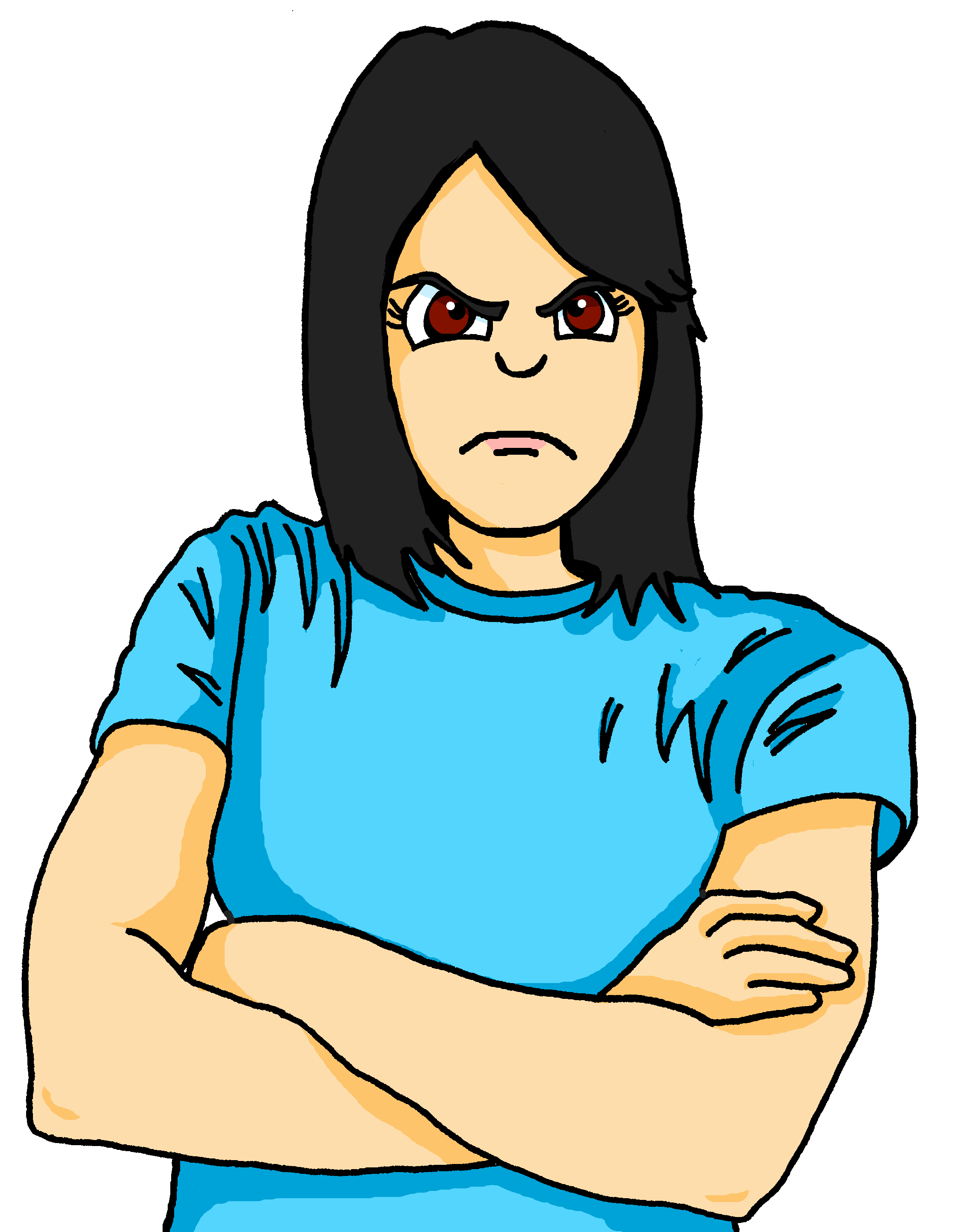 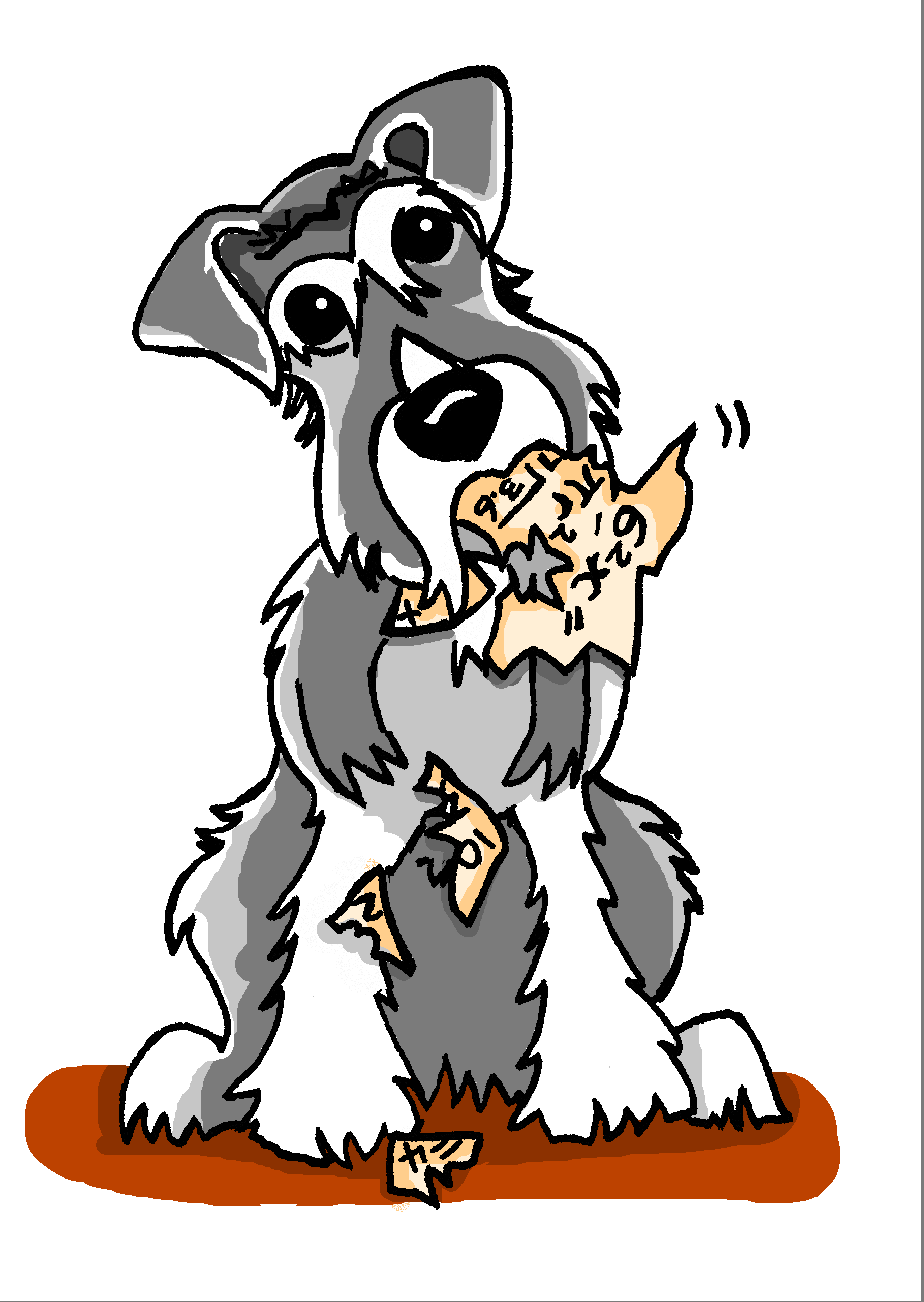 Mia hat sich Notizen über Matthias Maurer gemacht. Matthias Maurer ist ein deutscher Astronaut.
Leider hat Einstein die Notizen gefressen! Sind das Sätze oder Fragen?
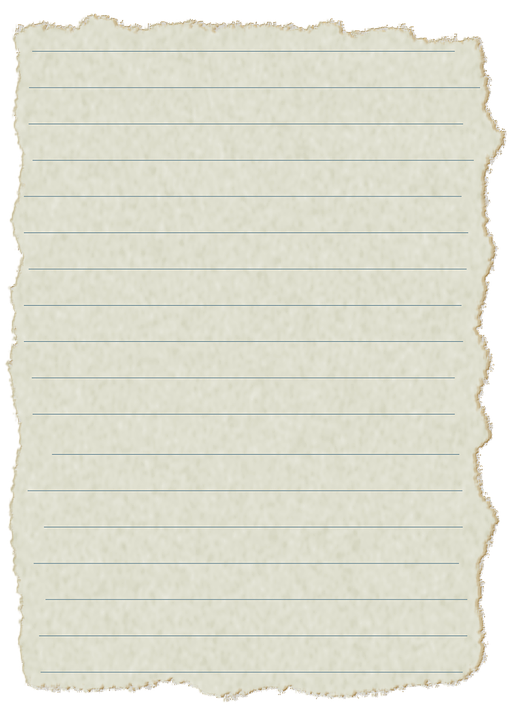 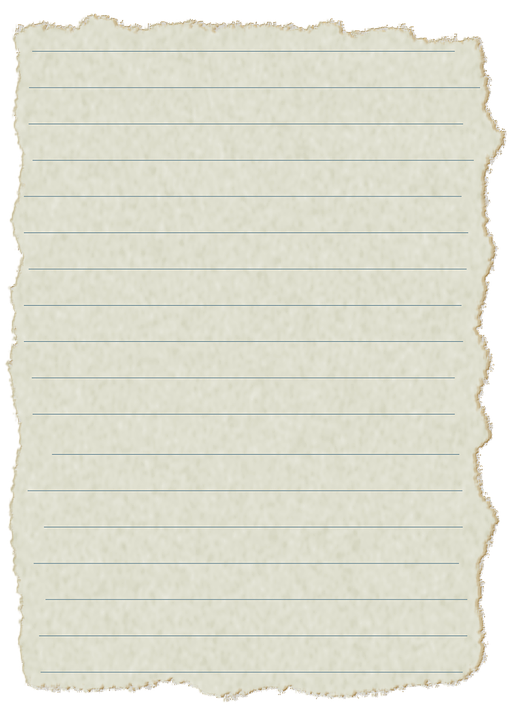 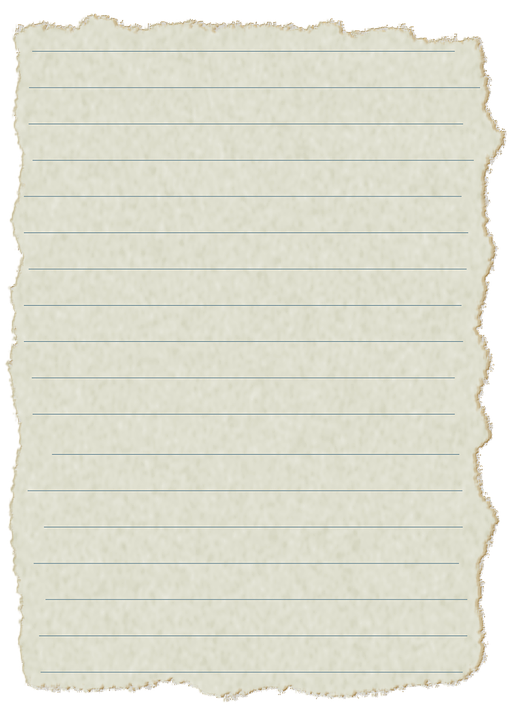 .
Er half, unser Verständnis von der Astronomie zu verbessern
Gewann er vorher Preise
Er machte Fotos
?
.
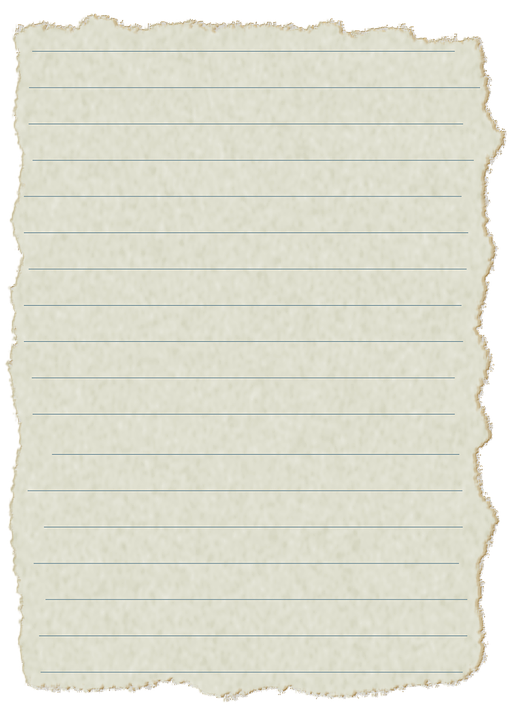 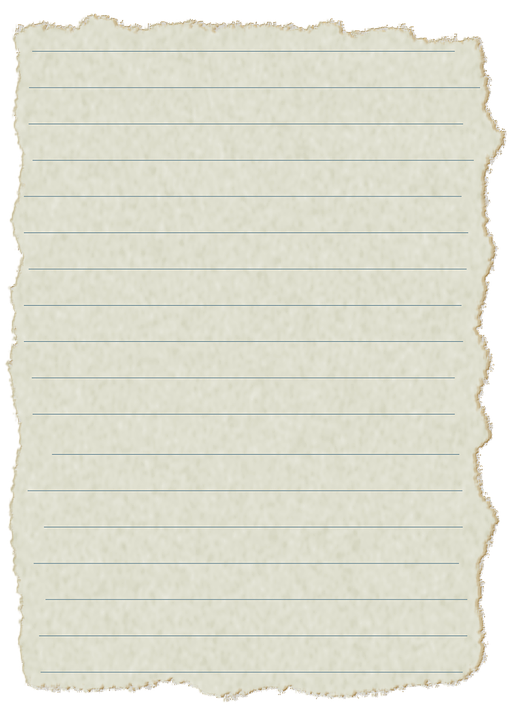 Sah die Erde klein aus
Veröffentlichte er seine Ergebnisse
?
?
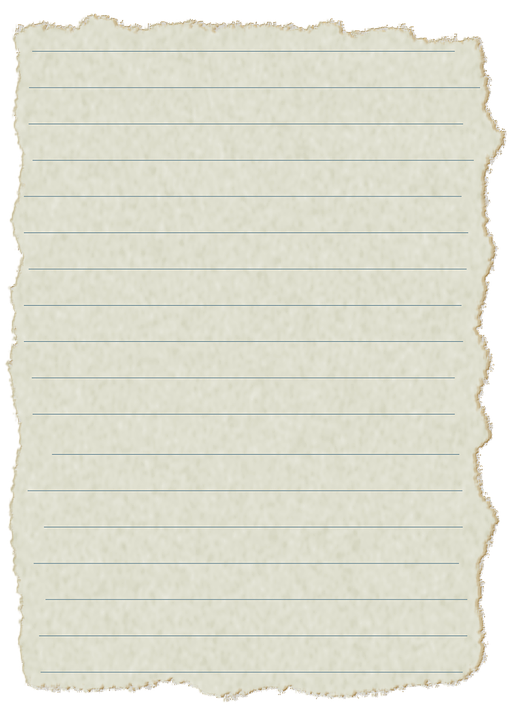 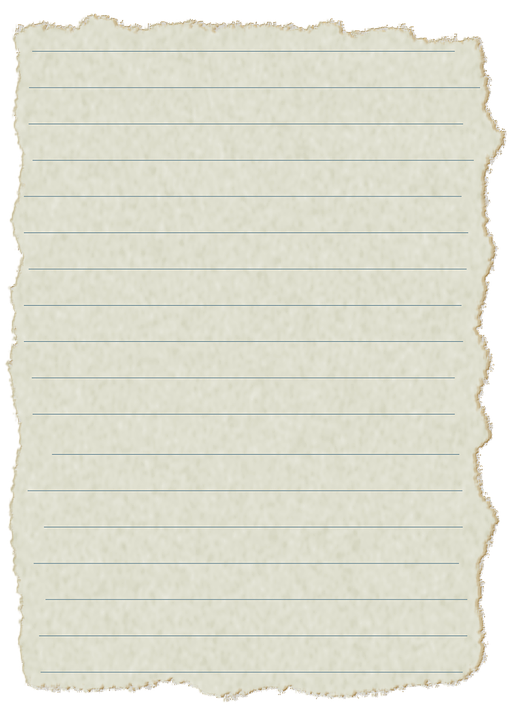 Schrieb er an seine Familie
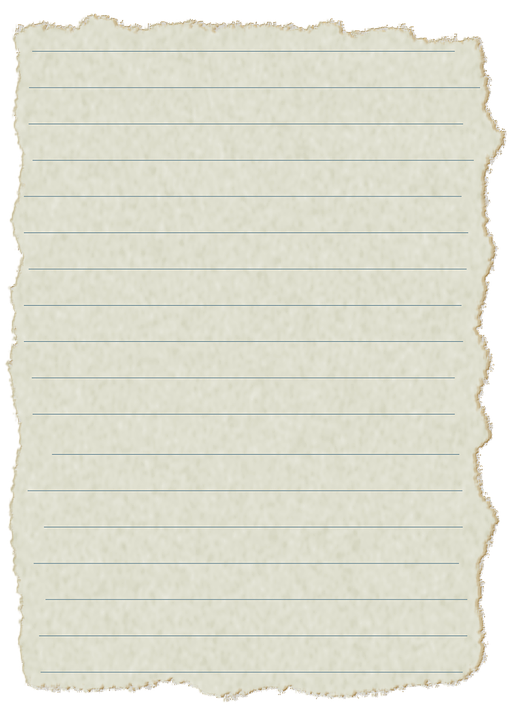 ?
.
.
Er sprach mit Kindern
Er wurde berühmt
[Speaker Notes: Higher 
Timing: 6 minutes
Aim: to practise yes/ no questions in the imperfect tense.Procedure:1. Explain the task. Mia has been learning about Matthias Maurer and has written notes about him. Unfortunately, Einstein has eaten them, removing context and punctuation.
2. Using their knowledge of subject verb inversion, students decide whether the notes are questions or statements and add either a full stop or question mark.
3. Click to reveal the answers.

Word frequency of unknown words and cognates used (1 is the most frequent word in German): 
Notiz [4519]

Source:  Jones, R.L. & Tschirner, E. (2019). A frequency dictionary of German: core vocabulary for learners. Routledge]
*das All – spaceder Kollege - colleague
sofort - immediately
Matthias Maurer
lesen
Lies den Text über Matthias Maurer:

2022 war Matthias Maurers Leben spannend. Er hat auf der ISS gewohnt! 
Matthias Maurer wurde 1970 in Deutschland geboren. Er hat Naturwissenschaften an der Universität studiert. 2010 hat er einen Platz bei der ESA bekommen und 2018 hat er eine Ausbildung als Astronaut angefangen. Im November 2021 ist es endlich passiert!     Matthias Maurer ist zur ISS geflogen! Dort hat er als Astronaut gearbeitet und viel gelernt. Seine Kollegen* haben ihn sofort akzeptiert und er hat viel Spaß gehabt. 
Mit Instagram hat er uns auf der  Erde über sein Leben auf der ISS erzählt. Seine Bilder und Filme von der Erde aus dem All* haben seine Follower wirklich interessiert. Matthias zeigt, wie man gesund im All* bleibt oder wie man das Essen isst. Er hat auch viele Kinder mit seinem Leben als Astronaut inspiriert.
exciting
university
studied.
finally
happened!
started
accepted
Earth
[Speaker Notes: Foundation
Timing: 6 minutes

Aim: to further practise some of this week’s vocabulary; to learn about Matthias Maurer in preparation for the following task.

Note: in mixed-tier classes, this slide can be used as a handout while the board is used for the higher activity on the following slide. 

Procedure:
Students read the text about Matthias Maurer and translate the vocabulary into German, paying attention to translate the verbs into the correct tense.
Click to reveal answers.

Word frequency of unknown words and cognates used (1 is the most frequent word in German): 
All [>5000] Astronaut [>5000] sofort [446]

Source:  Jones, R.L. & Tschirner, E. (2019). A frequency dictionary of German: core vocabulary for learners. Routledge]
*die Prüfung – exam 
*das All – spaceder Kollege - colleague
sofort - immediately
Matthias Maurer
lesen
Lies den Text über Matthias Maurer:

2021  fand  Matthias Maurer sein Leben spannend! Er war auf der ISS. Seine Mission heißt „Cosmic Kiss”.
Matthias wurde 1970 im Saarland geboren. Er  studierte Naturwissenschaften an Universitäten in Deutschland, England, Frankreich und Spanien. Deshalb sprach er auch viele Sprachen. 2010 bekam er einen Platz bei der ESA, dann machte er 2019 eine Ausbildung zum Astronauten. Matthias schrieb die ESA-Prüfungen*. Mit Erfolg! Im November 2021 kam Matthias zur ISS. Seine Kollegen akzeptierten ihn sofort und er hatte dort viel Spaß.
Im All* arbeitete er als Wissenschaftler. Er nahm eine Kamera mit. Jeden Tag schrieb er auf Instagram über sein Leben auf der ISS. Seine vielen Follower lasen gerne seine Posts. Seine Bilder und Filme von der Erde   halfen  seinen Followern, die Welt zu verstehen. Matthias will Kinder darüber informieren, wie man Astronaut wird.
found
exciting!
war
studied
universitites
got
spoke
wrote
had
accepted
took
wrote
read
helped
earth
inform
[Speaker Notes: Higher
Timing: 6 minutes

Aim: to further practise some of this week’s vocabulary; to learn about Matthias Maurer in preparation for the following task.

Procedure:
Students read the text about Matthias Maurer and translate the vocabulary into German, paying attention to translate the verbs into the correct tense.
Click to reveal answers.

Word frequency of unknown words and cognates used (1 is the most frequent word in German): 
All [>5000] Astronaut [>5000] Prüfung [1827] sofort [446]

Source:  Jones, R.L. & Tschirner, E. (2019). A frequency dictionary of German: core vocabulary for learners. Routledge]
schreiben/sprechen
Matthias Maurer
Schreib 4 ja/nein Fragen über den Text für deine/n Partner*in.
Careful! You‘re not allowed to use question words like wer, warum, wie…
Hat er Naturwissenschaften studiert?
Studierte er Naturwissenschaften?
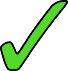 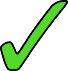 Was hat er studiert?
Was studierte er?
[Speaker Notes: F+H
Timing: 10 minutes

Aim: to practise writing and speaking yes/no questions in the perfect/ imperfect tense; to practise comprehension of a text.

Procedure: 
Explain the task. Students should read the text on the previous slide and write four yes/ no questions to ask their partner about Matthias Maurer. Note – Higher students should read the text in the imperfect and foundation students the text in the perfect. The foundation slide has been provided as a hand out for mixed-tier classes.
Foundation students should use the perfect tense to write their questions. Higher students should use the imperfect tense.
Once they have written their questions, students work in pairs. Student A asks student B their questions. Student B answers based on the text. Students swap roles.]
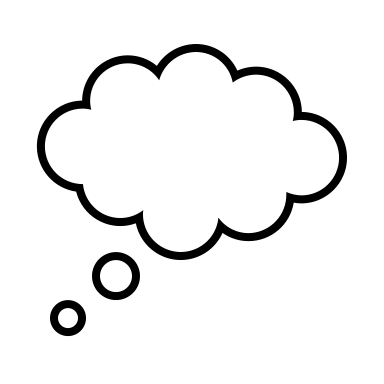 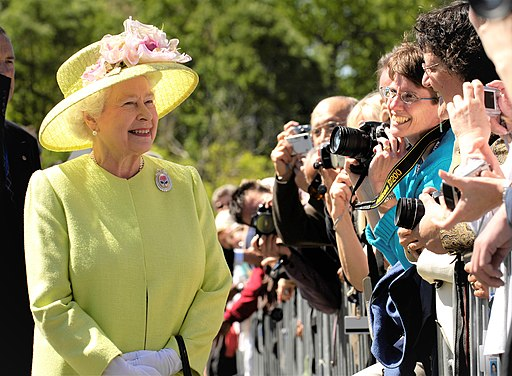 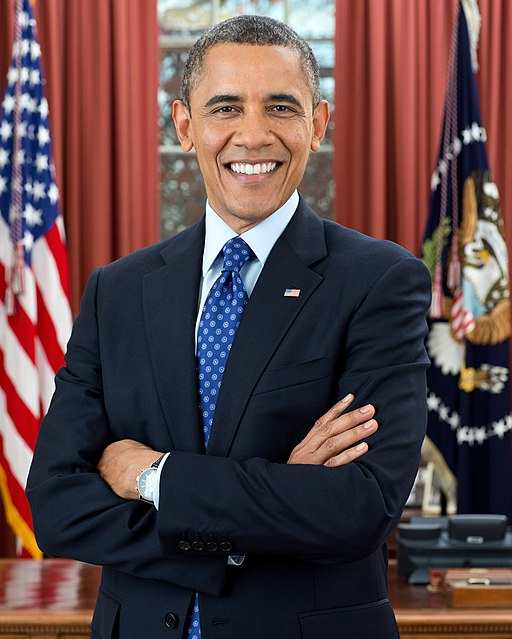 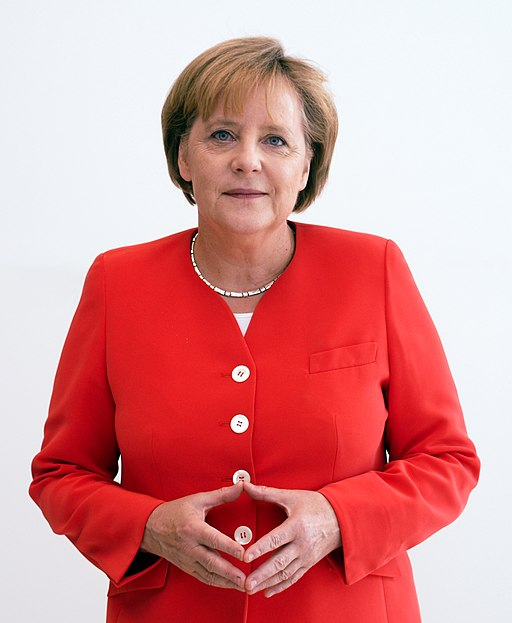 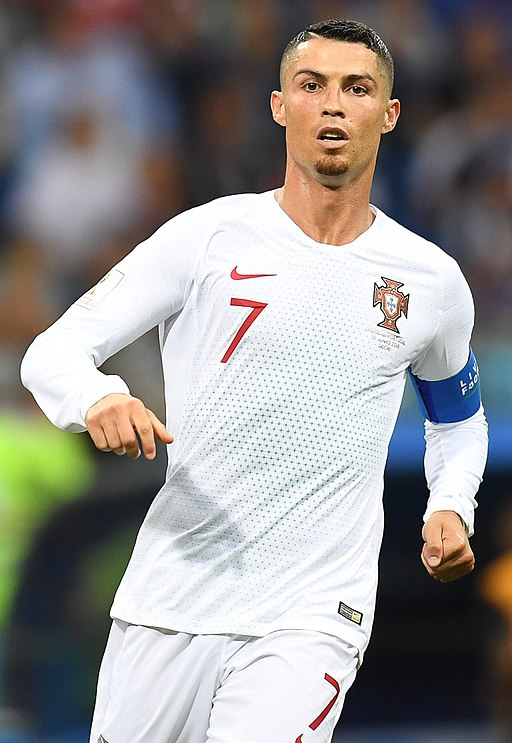 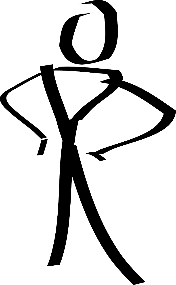 Identität: Vorbilder
Y10 Term 1.1 Week 7 Lesson 3
Charlotte Moss / Janine TurnerRachel Hawkes
Artwork: Steve Clarke
Date updated: 01/04/24
[Speaker Notes: All words in this week’s lessons (new and revisited) appear on all three awarding organisation lists with the following exceptions:AQA list does not have: auffallen, betreffen, veröffentlichenEdexcel list does not have: gewann, las, reagieren, schade, auffallen, betreffen, gelten veröffentlichen, schrecklich, wissenschaftlich, lief 

Artwork by Steve Clarke. All additional pictures selected are available under a Creative Commons license, no attribution required. Native-speaker teacher feedback provided by Stephanie Cross.
Learning outcomes
Introduce VS (yes/no) questions in the simple past (H)Introduce: Use of perfect tense with adverb schon (ein)malRevisit: perfect tense of –ieren verbs
Revisit: VS (yes/no) questions in the perfect tenseRevisit: Word pattern 6: add suffix -er to a verb stem (-en verbs) to change into male agent nouns with equivalent and transparent meaning

Phonics: SSC: unstressed [er], consonantal [r], vocalic [r]
[link to grammar: word pattern 6, -ieren verbs]

New vocabulary akzeptieren [1798] passieren [381] schreiben (anacc. +noun)2 [184] Erde1 [783] endlich [454] ja2 [45] schon (ein)mal [n/a] fand (H) [103] fiel (H) [332] gewann (H) [372] half (H) [338] konzentrieren (aufacc. + noun) (H) [1315] las (H) [305] nahm (H) [142] reagieren (aufacc. + noun) (H) [722] schrieb (H) [184] sprach (H) [161] wurde (H) [8] Einfluss (H) [872] Vorbild (H) [2382] vorher (H) [866] 

Revisited vocabulary: stimmen1 [490] weiß [78] weißt [78] Brille [n/a] Ergebnis [386] Ohr [1088] schade [2788] sogar [226] auffallen (H) [1160] aufgeben (H) [1371] betreffen (H) [416] erhalten1 (H) [287]  gelten (H) [158] veröffentlichen (H) [1453] Inhalt (H) [1065] Kenntnis (H) [1536] Macht (H) [1098] Verständnis (H) [1578] schrecklich (H) [2200] wissenschaftlich (H) [909] entweder (H) [1100] falls (H) [1170] 

Thematic revisited vocabulary: anfangen [497] probieren [2894] produzieren [1000] schlafen [679] studieren [600] verbessern [1194] vergessen [584] versprechen [1056] alles [36] damals [286] Nacht [325] Universität, Uni [415] Wochenende [1243] beliebt [1873] berühmt [1379] spannend [1810] einmal [124] noch (ein(e)) [33] schon [61] ja1 [45] informieren; sichacc. informieren über + noun (H) [1515] lief (H) [252] sah (H) [79] Freude (H) [1286] Rede (H) [759] 

Revisited function words: nicht, nieSource:  Jones, R.L & Tschirner, E. (2019). A frequency dictionary of German: Core vocabulary for learners. London: Routledge.

The frequency rankings for words that occur in this PowerPoint which have been previously introduced in NCELP resources are given in the NCELP SOW and in the resources that first introduced and formally re-visited those words. 
For any other words that occur incidentally in this PowerPoint, frequency rankings will be provided in the notes field wherever possible.

Information source:https://today.yougov.com/topics/international/articles-reports/2021/12/13/worlds-most-admired-2021

Image attribution:Official White House Photo by Pete Souza, Public domain, via Wikimedia Commons 
NASA/Bill Ingalls, Public domain, via Wikimedia CommonsArmin Linnartz, CC BY-SA 3.0 DE via Wikimedia Commons
Анна Нэсси, CC BY-SA 3.0 GFDL, via Wikimedia Commons]
lesen / schreiben
Hausaufgaben
*Flüchtling – refugee | vertrauen – to trust | umarmen – to hug
Firas Alshater is a Syrian who has made a career out of his national identity in Germany. Read his story and fill in the gaps using the verbs at the bottom.
Firas Youtube-Comedy ˵Zukar”    stellt   die Frage: Wann beginnt die Integration? Letzte Woche hat er sich mit geschlossen Augen an den Alexanderplatz gestellt.  Ein Meter vor ihm hat er geschrieben: Ich bin Flüchtling*. Ich vertraue* dir. Vertraust* du mir? Umarme* mich! Auf den ersten Blick hat man sich sehr unsicher gefühlt.  Aber bald umarmt* man ihn. 

Durch Firas Augen  schaut  die ganze Welt Deutschland an. Die Deutschen sind ein freundliches Volk. Sie brauchen nur ein bisschen Zeit.
1._____
2._____
5._____
3._____.
4.__________
6._____.
7._____
8._______
fühlen
schauen
sein
schreiben
brauchen
stellen x2
beginnen
[Speaker Notes: 10.1.1.6 Suggested homework task.

Use this slide to go over homework.

Word frequency of unknown words (1 is the most frequent word in German): Flüchtling [410] vertrauen [1122] umarmen [3807]Source:  Jones, R.L. & Tschirner, E. (2019). A frequency dictionary of German: core vocabulary for learners. Routledge]
Wie schreibt man das?
schreiben
B
D
C
A
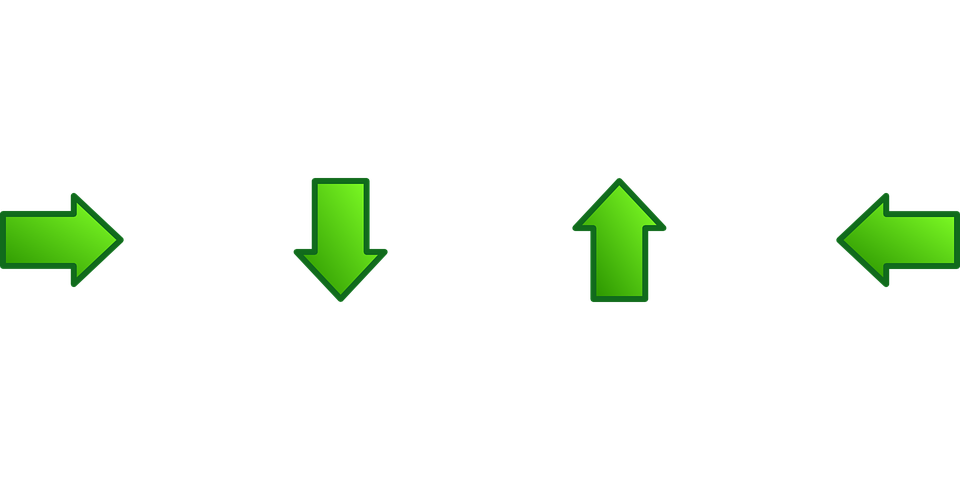 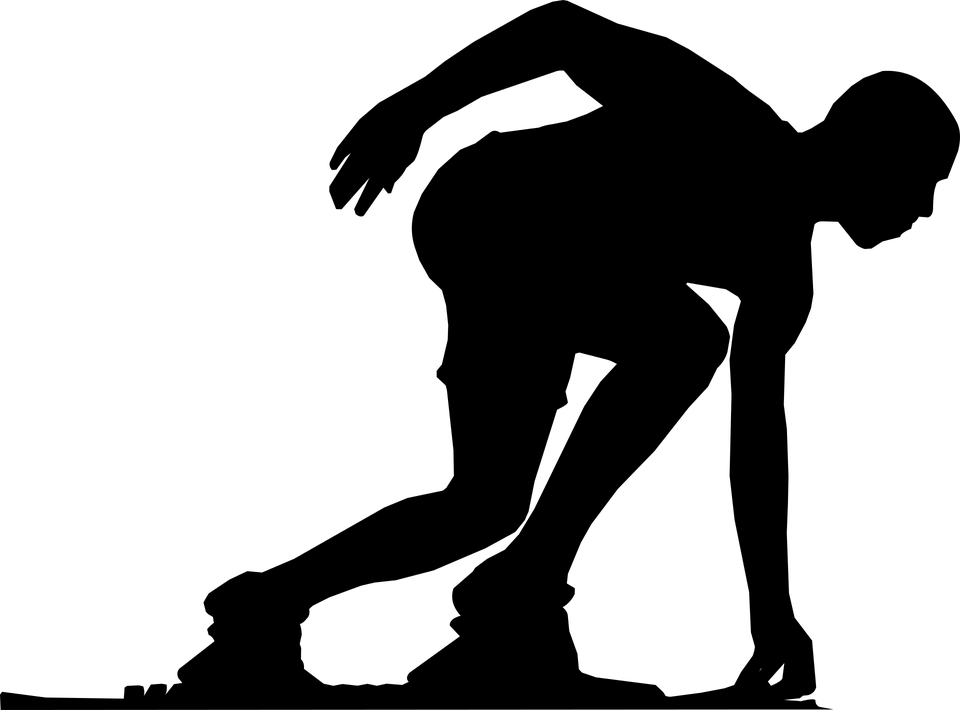 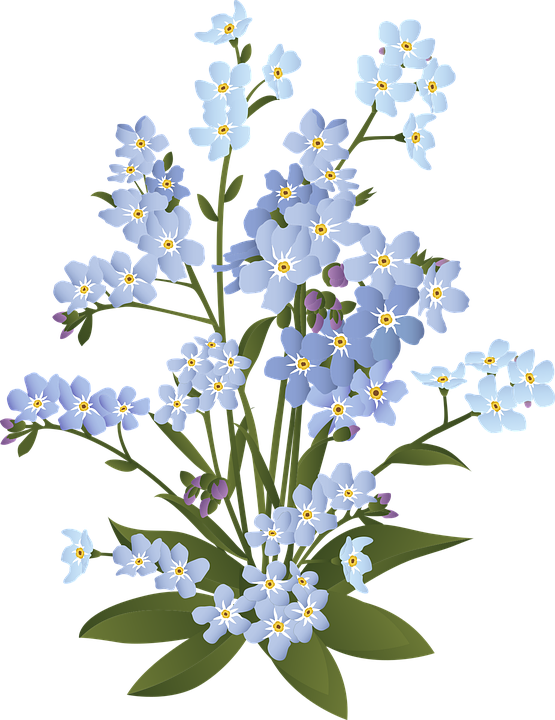 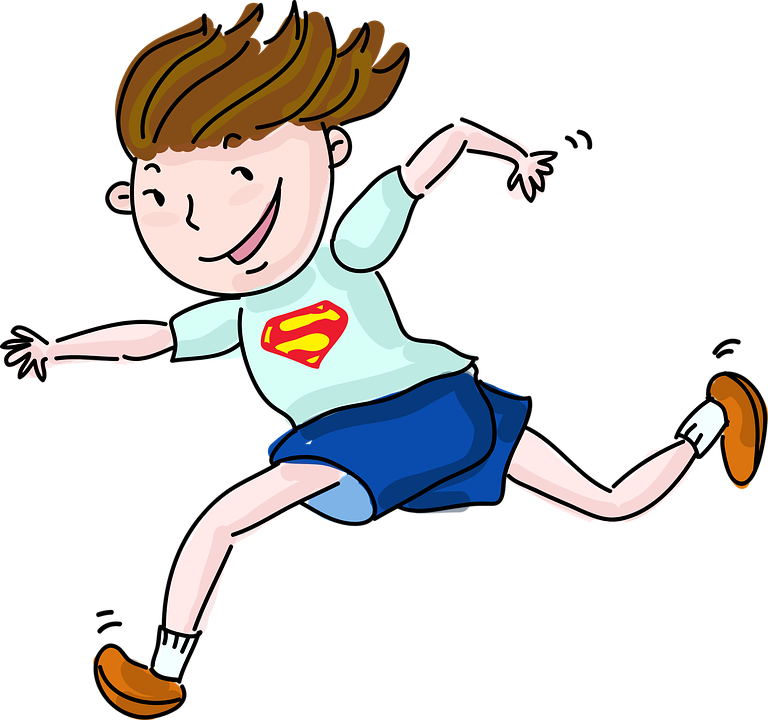 [to start]
vergessern
damals
lief
anfangen
[then]
[ran]
[to forget]
E
F
H
G
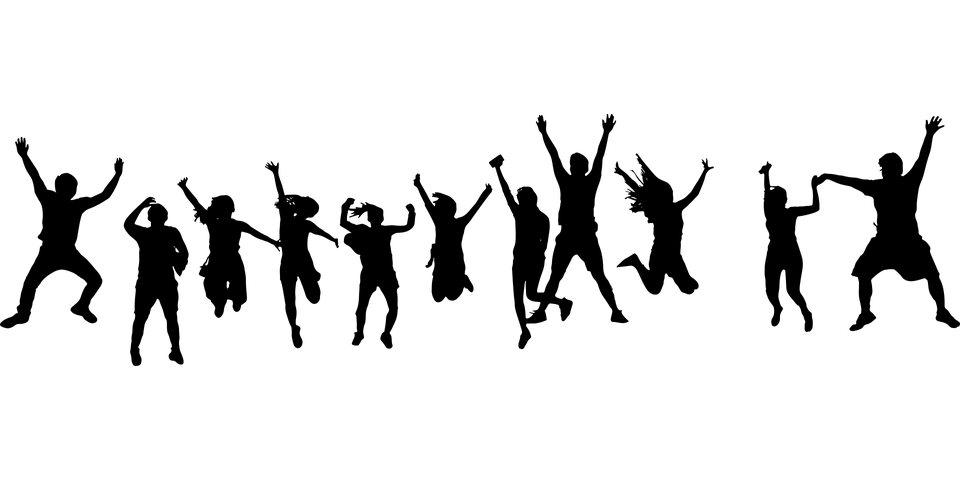 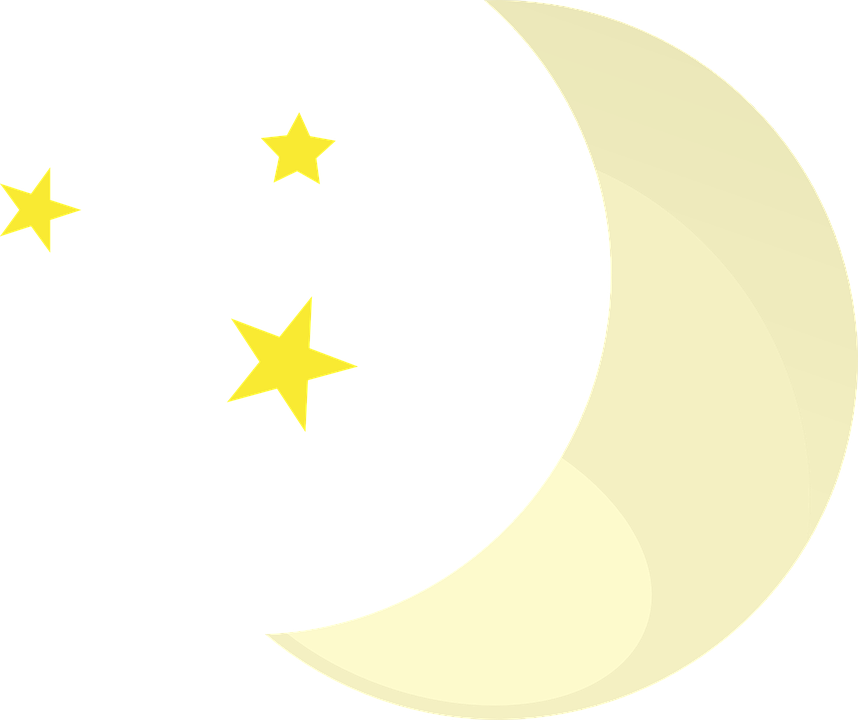 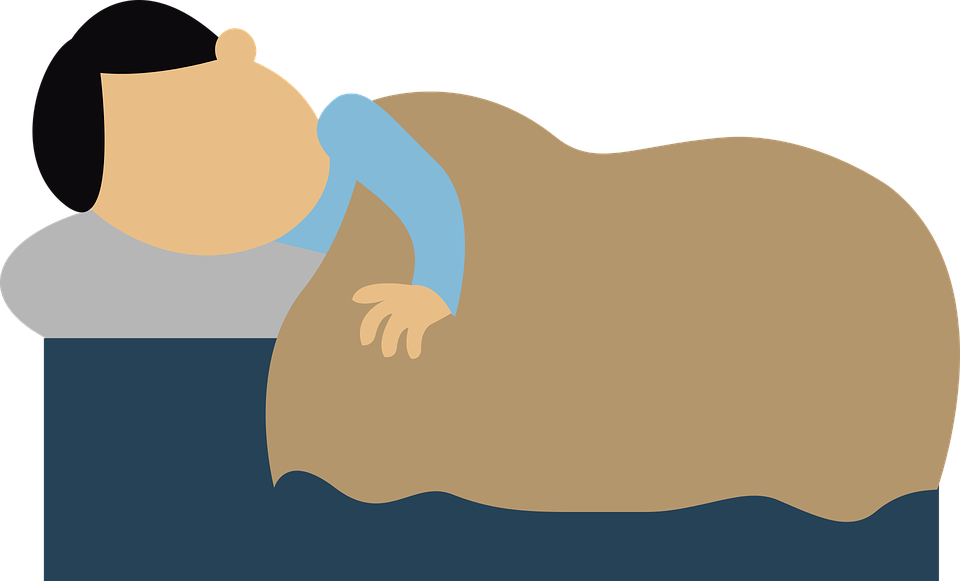 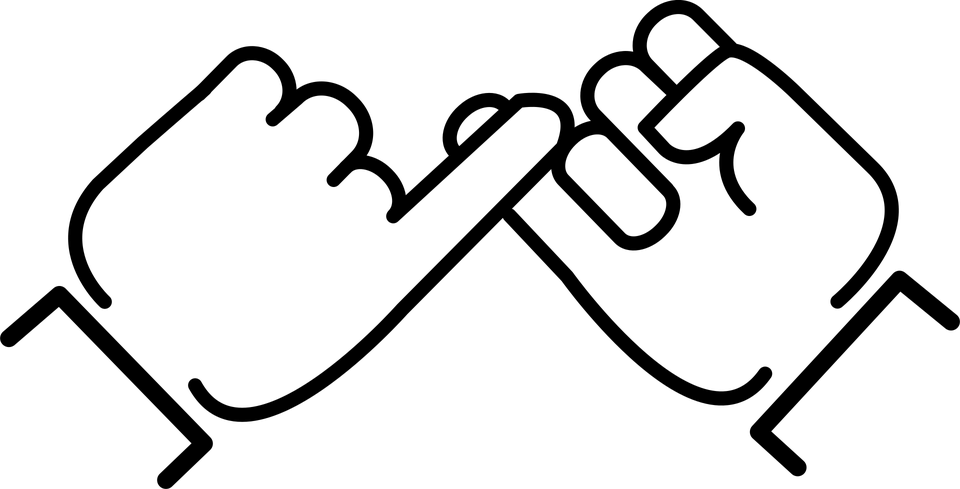 [night]
[to promise]
schlafen
Nacht
Freude
[to sleep]
versprechen
[joy]
I
J
K
L
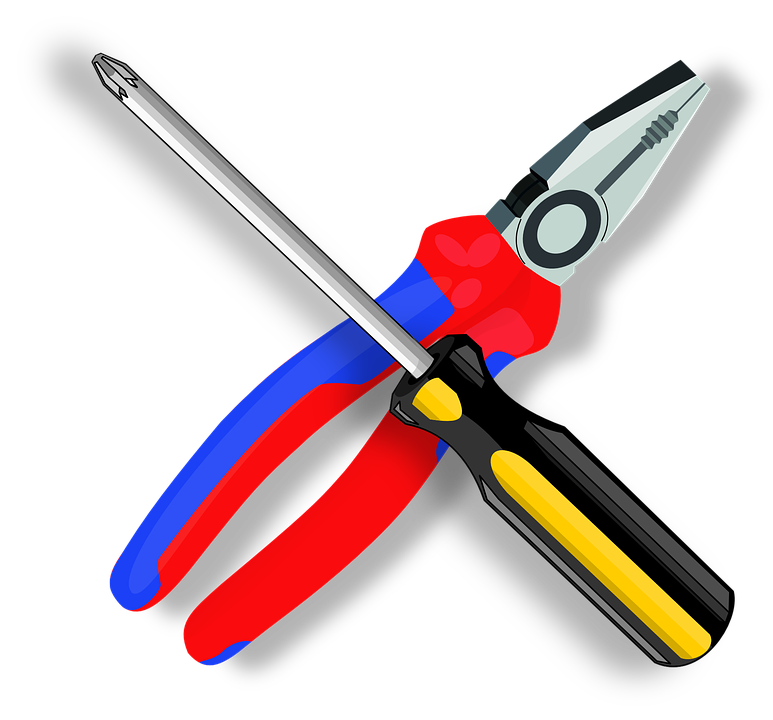 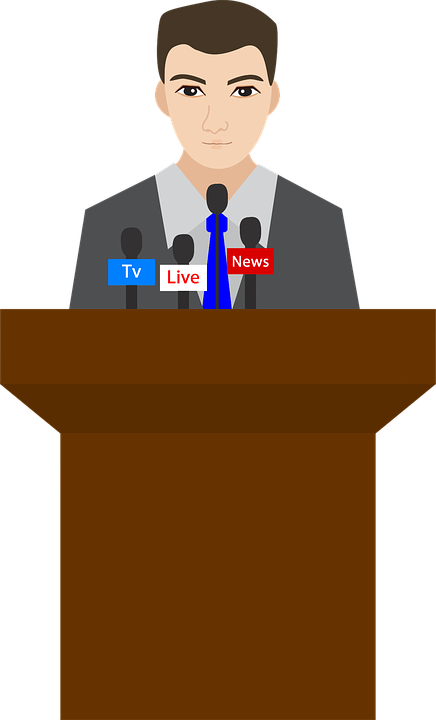 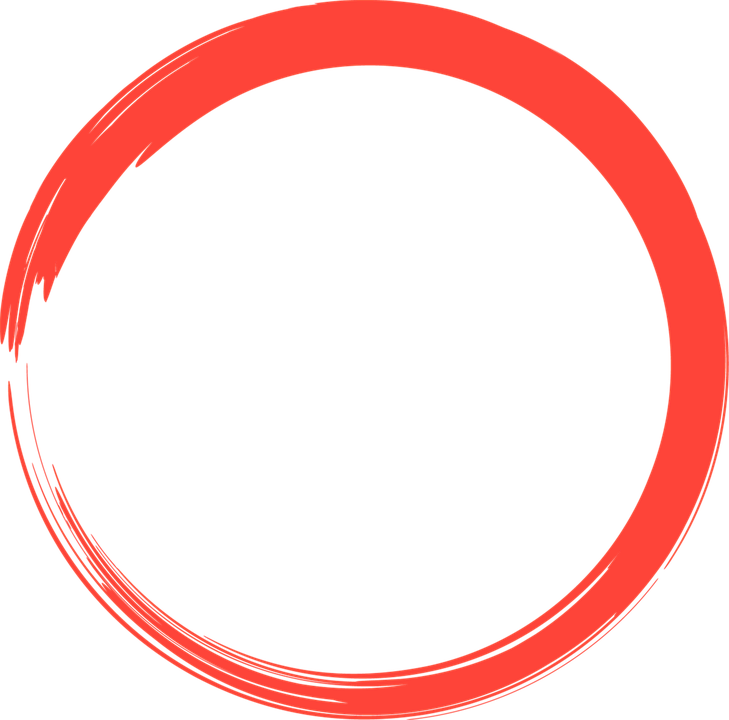 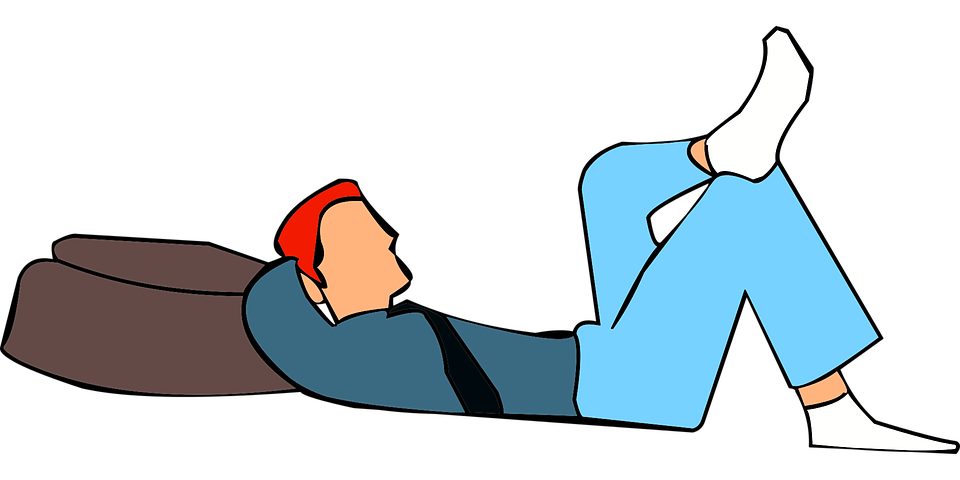 [weekend]
[to improve]
verbessern
alles
Rede
[speech, talk]
Wochenende
[everything]
[Speaker Notes: F+H
Timing: 5 minutes

Aim: to revise in productive mode/written modality 12 items of vocabulary from this week’s thematic set, within a limited time frame.

Note: the three squares to the right contain higher only vocabulary.
Procedure:
1. Write A-L in books.
2. Click / press enter to flash a picture. It will disappear after 3 seconds. Note that the pictures do not appear in alphabetical order.
3. Write down the German word before the picture has faded away.4. Ensure that gender/definite articles are written for any nouns.
5. Click to reveal the answers.]
hören
Marietta Slomka
Hör zu und schreib den Text. Was wissen wir über Marietta Slomka?
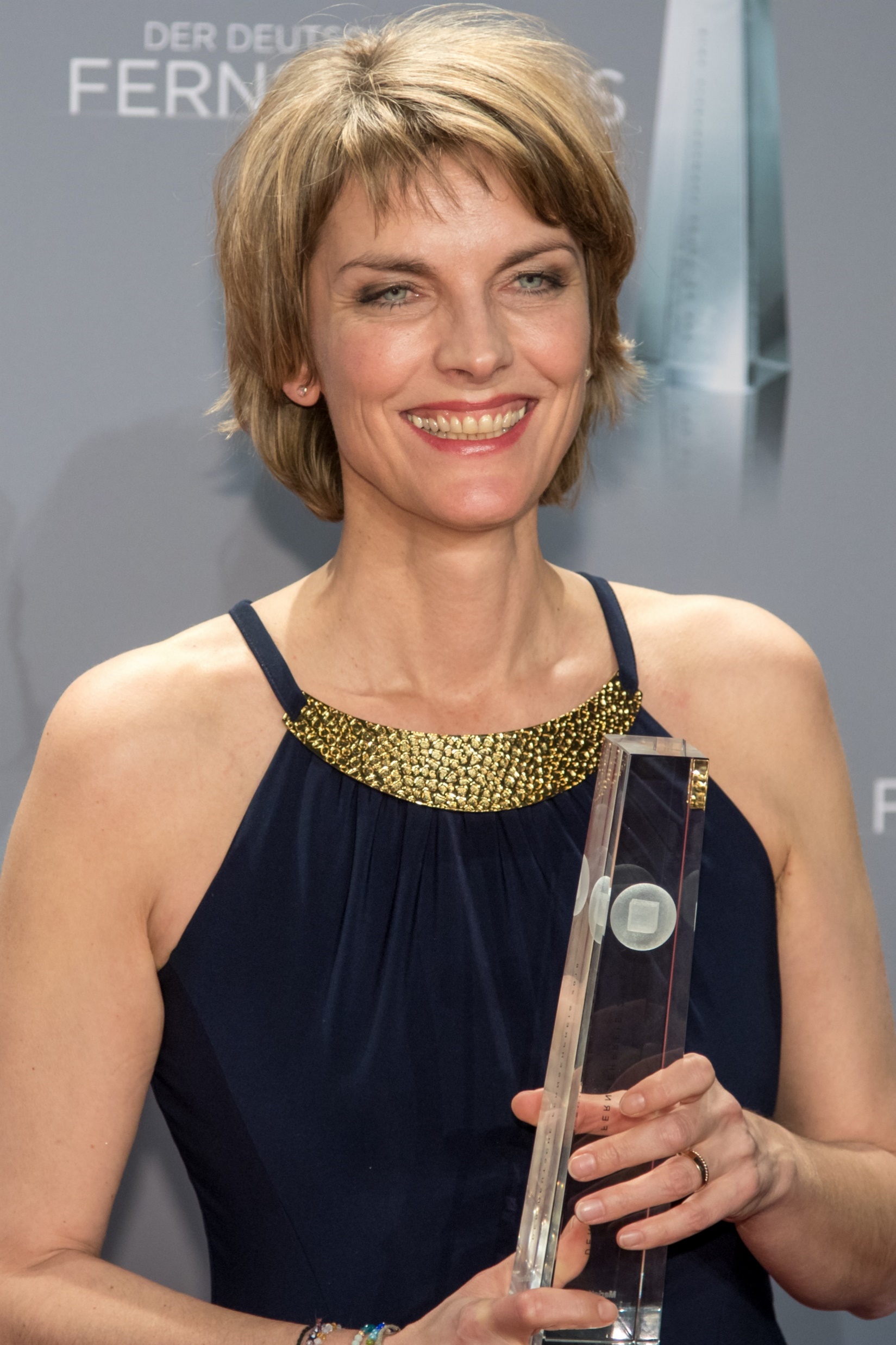 1
Marietta Slomka ist eine harte Interviewerin beim ZDF.
Sie hat als Parlamentskorrespondentin in Bonn gearbeitet. 
Jetzt arbeitet sie als Reporterin.
2
3
Politiker, die Probleme haben, bekommen noch mehr Probleme, wenn sie Marietta treffen.
[Speaker Notes: F+H
Timing: 6 minutes

Aim: to practise dictation skills and recognition of unstressed [er], consonantal [r], and vocalic [r] in unknown words.

Procedure:
Click on the audio buttons to play the sentences. Students listen and write down what they hear. Note, this exercise purposely contains unknown words which contain the target SSCs. They are marked in bold.
Click to reveal the answers.

Transcript:
Marietta Slomka ist eine harte Interviewerin beim ZDF.
Sie hat als Parlamentskorrespondentin in Bonn gearbeitet. Jetzt arbeitet sie als Reporterin.
Politiker, die Probleme haben, bekommen mehr Probleme, wenn sie Marietta treffen. 

Word frequency of unknown words (1 is the most frequent word in German): Interviewerin [>5000] Parlament [1623] Korrespondent [>5000] Reporter [3745] Politiker [1140]Source:  Jones, R.L. & Tschirner, E. (2019). A frequency dictionary of German: core vocabulary for learners. Routledge 

Image attribution:
Marietta Slomka
Von © Superbass / CC BY-SA 4.0 (via Wikimedia Commons), CC BY-SA 4.0, https://commons.wikimedia.org/w/index.php?curid=66367113]
*on TV – im Fernsehen
China – China
Marietta Slomka
Was wissen wir über Marietta Slomka?
schreiben
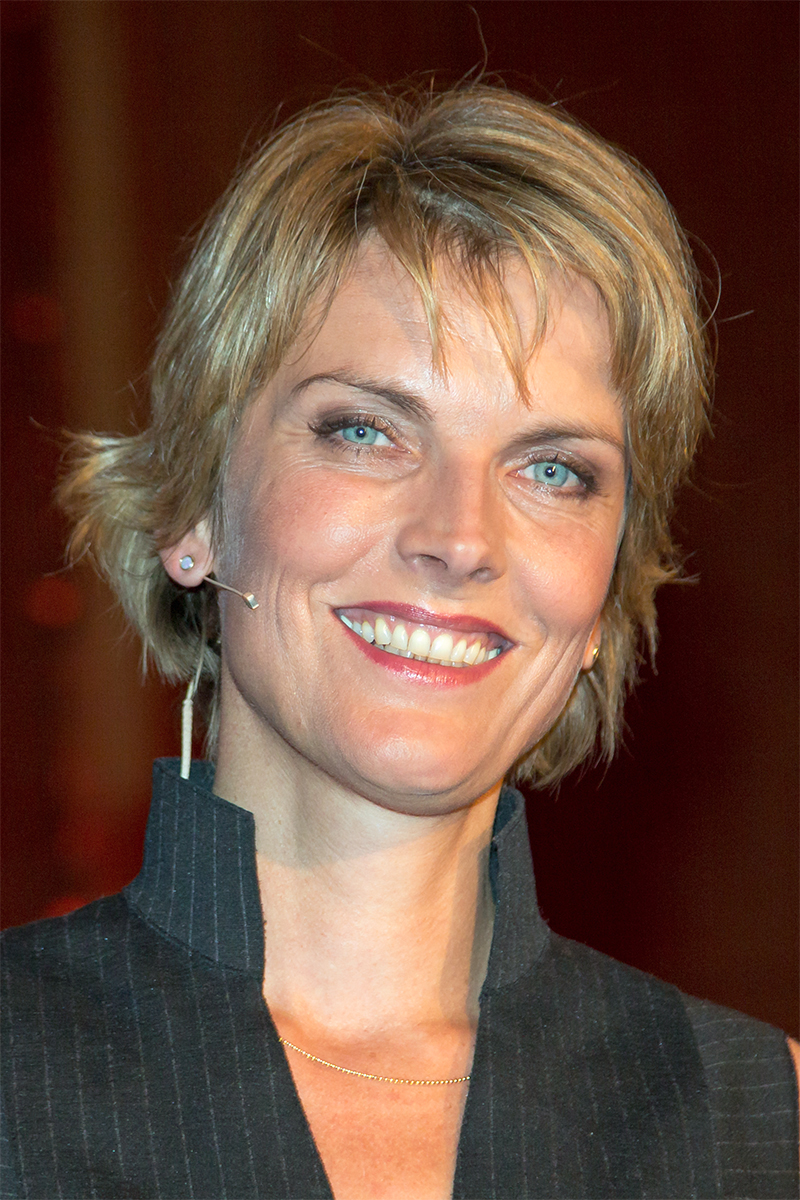 [Speaker Notes: Foundation
Timing: 10 minutes

Aim: to bring together several of this week’s grammar features and vocabulary in a translation task.

Note: this slide can also be used as a handout in mixed-tier classes.

Procedure:
Students translate the text on the left into German. 
Click to reveal answers. As is always the case with translation, there will be several possible correct answers. The ones we have provided are to be used as a guideline.

Image attribution:
Marietta Slomka: Superbass, CC BY-SA 4.0 <https://creativecommons.org/licenses/by-sa/4.0>, via Wikimedia Commons
https://commons.wikimedia.org/wiki/File:Hanns-Joachim-Friedrichs-Preis-2015_Marietta_Slomka_1.jpg
Word frequency of unknown words and cognates used (1 is the most frequent word in German): 
Fernsehen [1444] China [846]
Source:  Jones, R.L. & Tschirner, E. (2019). A frequency dictionary of German: core vocabulary for learners. Routledge]
schreiben
Was wissen wir über Marietta Slomka?
Marietta Slomka
*on TV – im Fernsehen
China – China
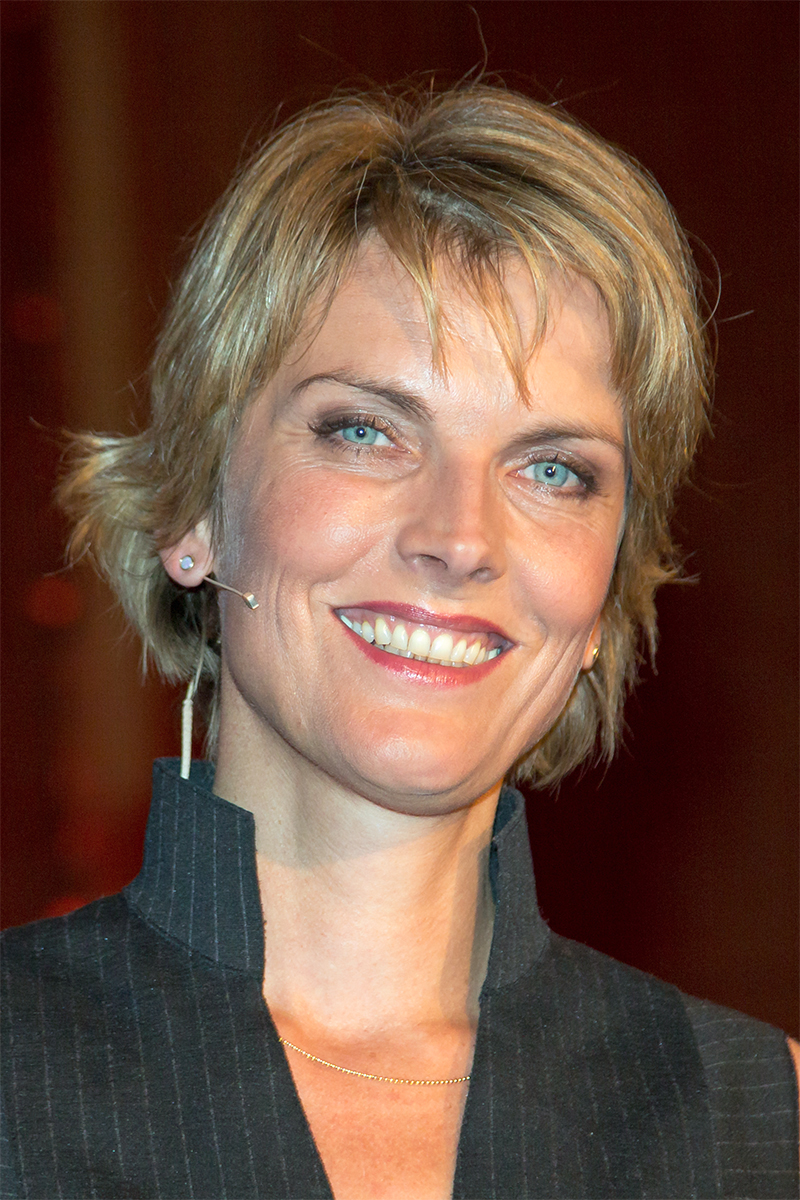 [Speaker Notes: Higher
Timing: 10 minutes

Aim: to bring together several of this week’s grammar features and vocabulary in a translation task.

Procedure:
Students translate the text on the left into German. They should use the perfect tense for this activity.
Click to reveal answers. As is always the case with translation, there will be several possible correct answers. The ones we have provided are to be used as a guideline.

Image attribution:
Marietta Slomka: Superbass, CC BY-SA 4.0 <https://creativecommons.org/licenses/by-sa/4.0>, via Wikimedia Commons

Word frequency of unknown words and cognates used (1 is the most frequent word in German): 
Fernsehen [1444] China [846]
Source:  Jones, R.L. & Tschirner, E. (2019). A frequency dictionary of German: core vocabulary for learners. Routledge]
*das All – space
Hausaufgaben
lesen
2022 war Matthias Maurers Leben spannend. Er hat auf der ISS gewohnt! 
Matthias Maurer wurde 1970 in Deutschland geboren. Er hat Naturwissenschaften an der Universität studiert. 2010 hat er einen Platz bei der ESA bekommen und 2018 hat er eine Ausbildung als Astronaut angefangen. Im November 2021 ist es endlich passiert! Matthias Maurer ist zur ISS geflogen! Dort hat er als Astronaut gearbeitet und viel gelernt. Seine Kollegen* haben ihn sofort akzeptiert und er hat viel Spaß gehabt. 
Mit Instagram hat er uns auf der Erde über sein Leben auf der ISS erzählt. Seine Bilder und Filme von der Erde aus dem All* haben seine Follower wirklich interessiert. Matthias zeigt, wie man gesund im All* bleibt oder wie man das Essen isst. Er hat auch viele Kinder mit seinem Leben als Astronaut inspiriert.
[Speaker Notes: FoundationPotential additional homework.
Students highlight all the –ieren verbs they can find in the text and then choose four of the verbs to write four sentences about a role model of theirs.]
*das All – space
Hausaufgaben
lesen
2021 fand Matthias Maurer sein Leben spannend! Er war auf der ISS. Seine Mission heißt „Cosmic Kiss”.
Matthias wurde 1970 im Saarland geboren. Er studierte Naturwissenschaften an Universitäten in Deutschland, England, Frankreich und Spanien. Deshalb sprach er auch viele Sprachen. 2010 bekam er einen Platz bei der ESA, dann machte er 2019 eine Ausbildung zum Astronauten. Matthias schrieb die ESA-Prüfungen*. Mit Erfolg! Im November 2021 kam Matthias zur ISS. Seine Kollegen akzeptierten ihn sofort und er hatte dort viel Spaß.
Im All* arbeitete er als Wissenschaftler. Er nahm eine Kamera mit. Jeden Tag schrieb er auf Instagram über sein Leben auf der ISS. Seine vielen Follower lasen gerne seine Posts. Seine Bilder und Filme von der Erde halfen seinen Followern, die Welt zu verstehen. Matthias will Kinder darüber informieren, wie man Astronaut wird.
[Speaker Notes: HigherPotential additional homework.
Students highlight all the –ieren verbs they can find in the text and then choose four of the verbs to write four sentences about a role model of theirs.]
Hausaufgaben
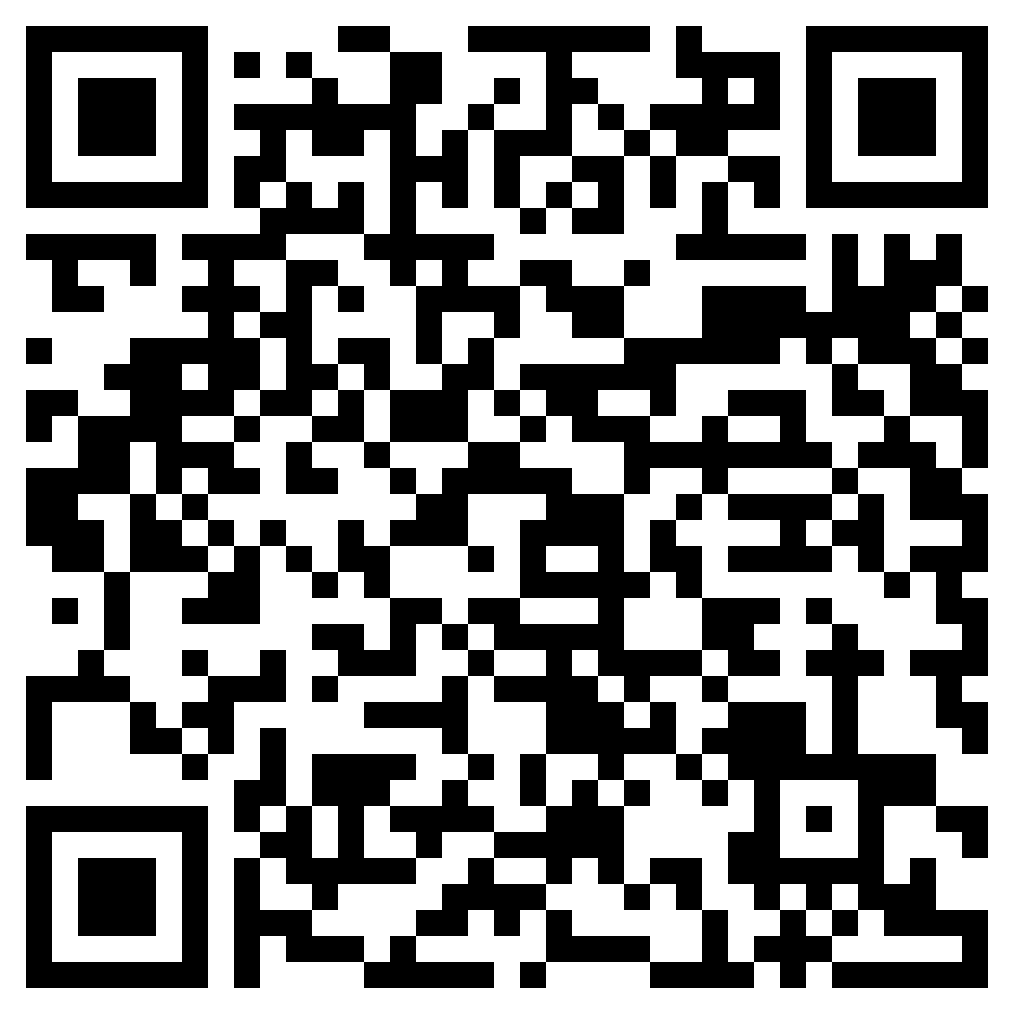 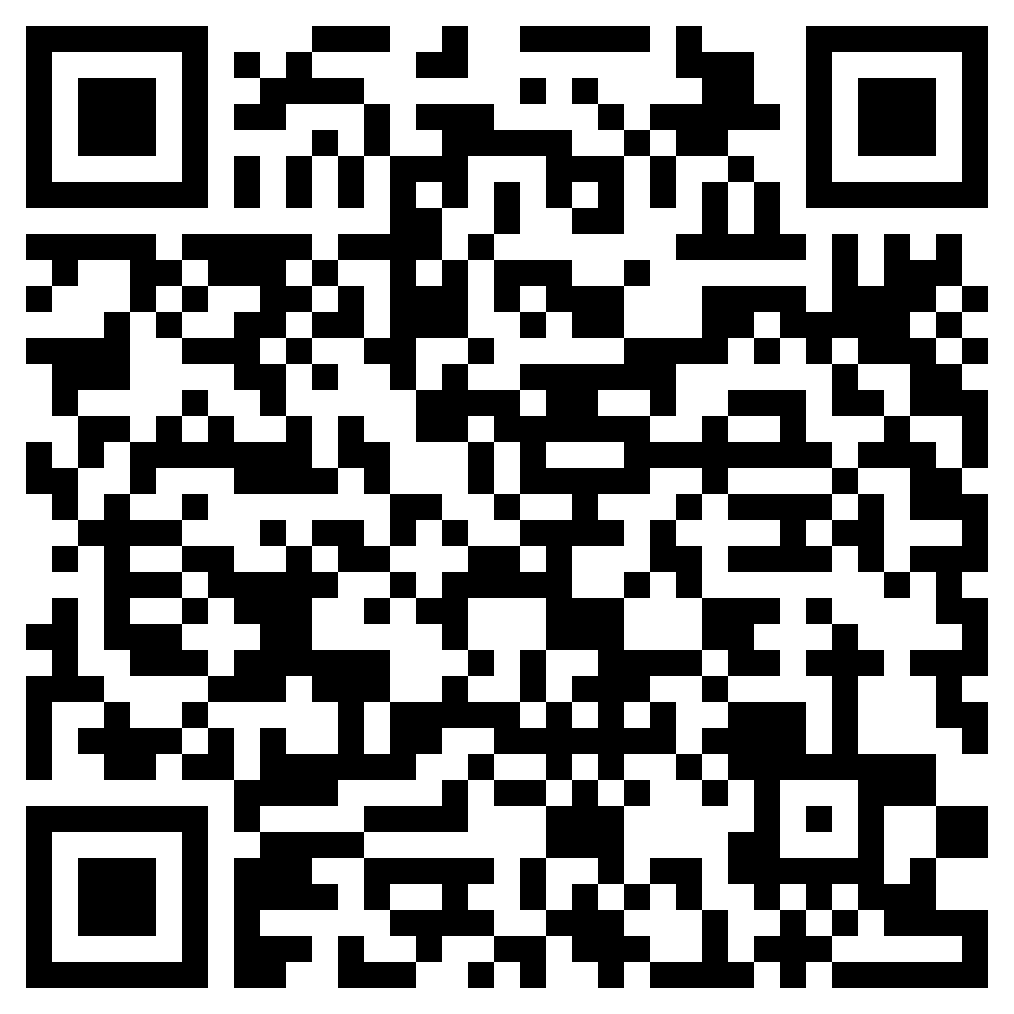 10.1.2.1 Vocabulary 
 mash-ups
1
2
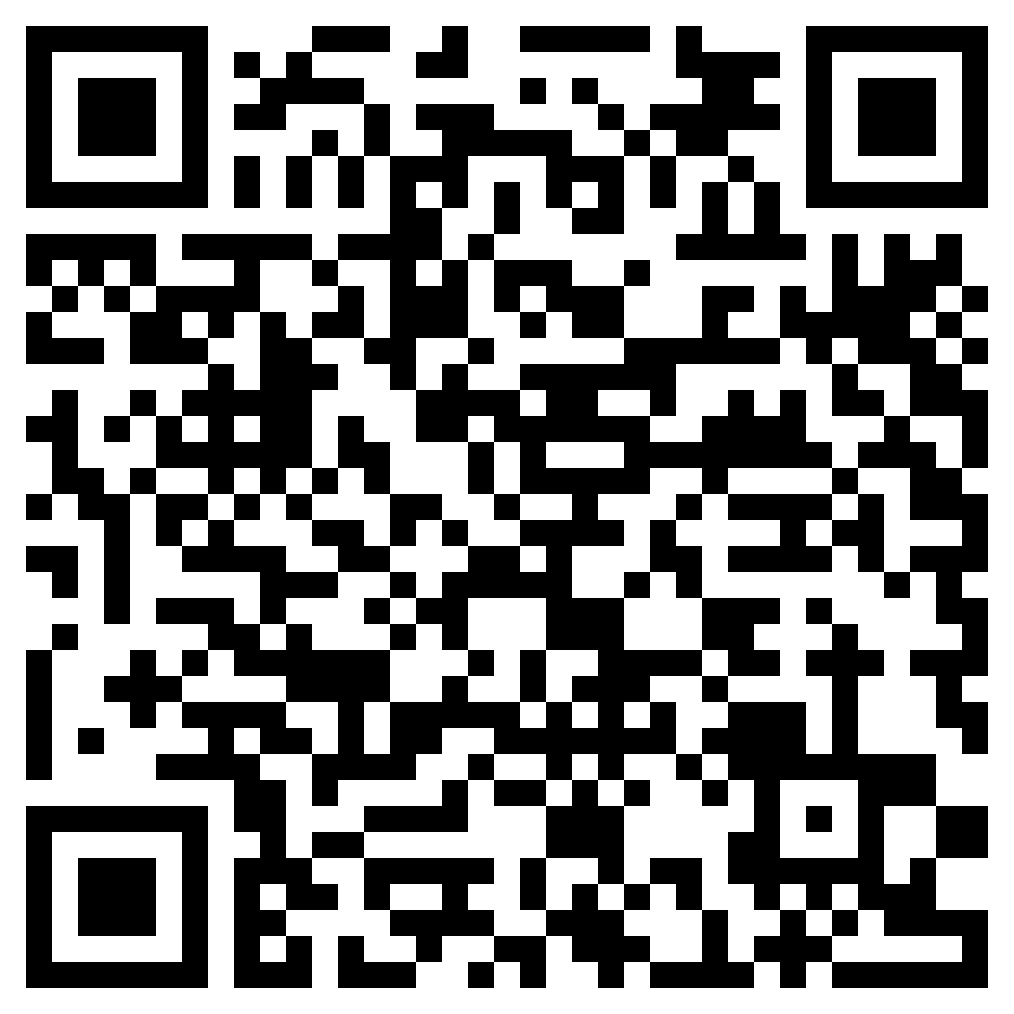 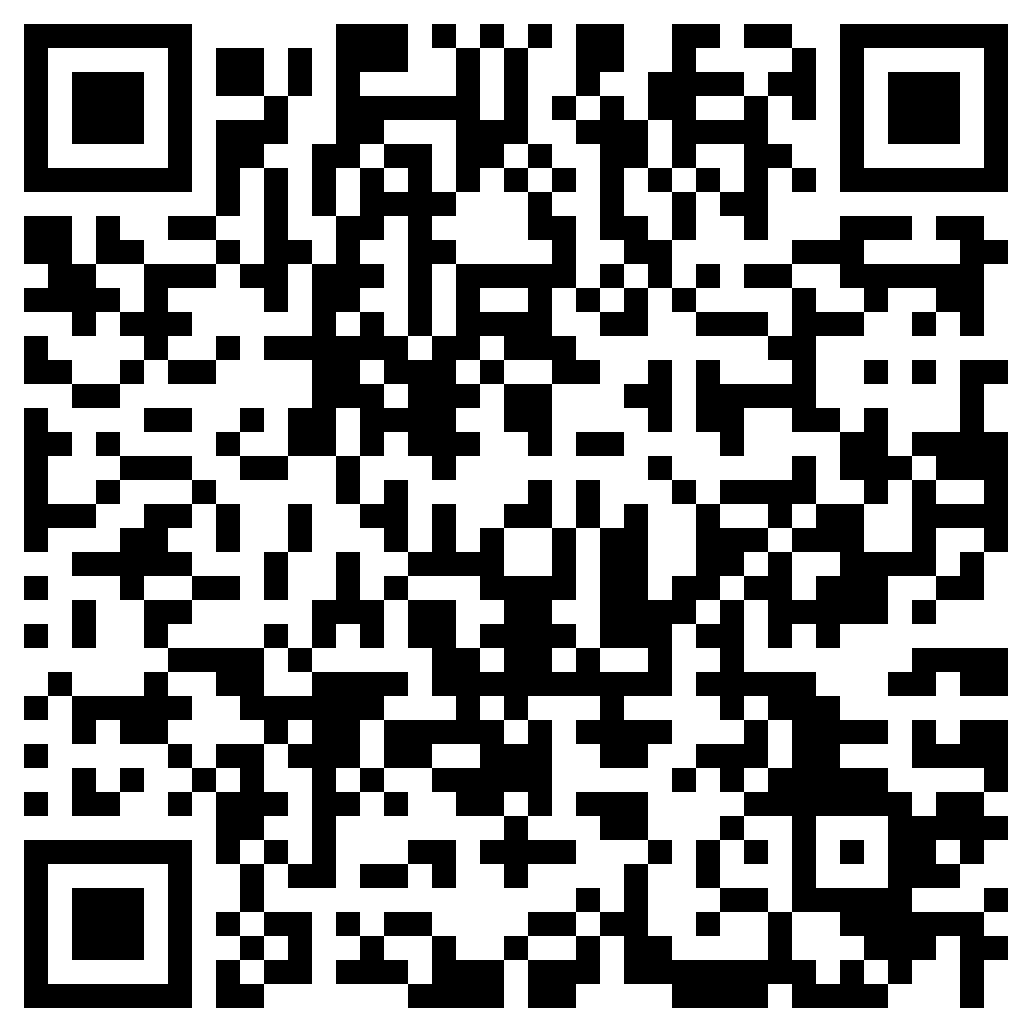 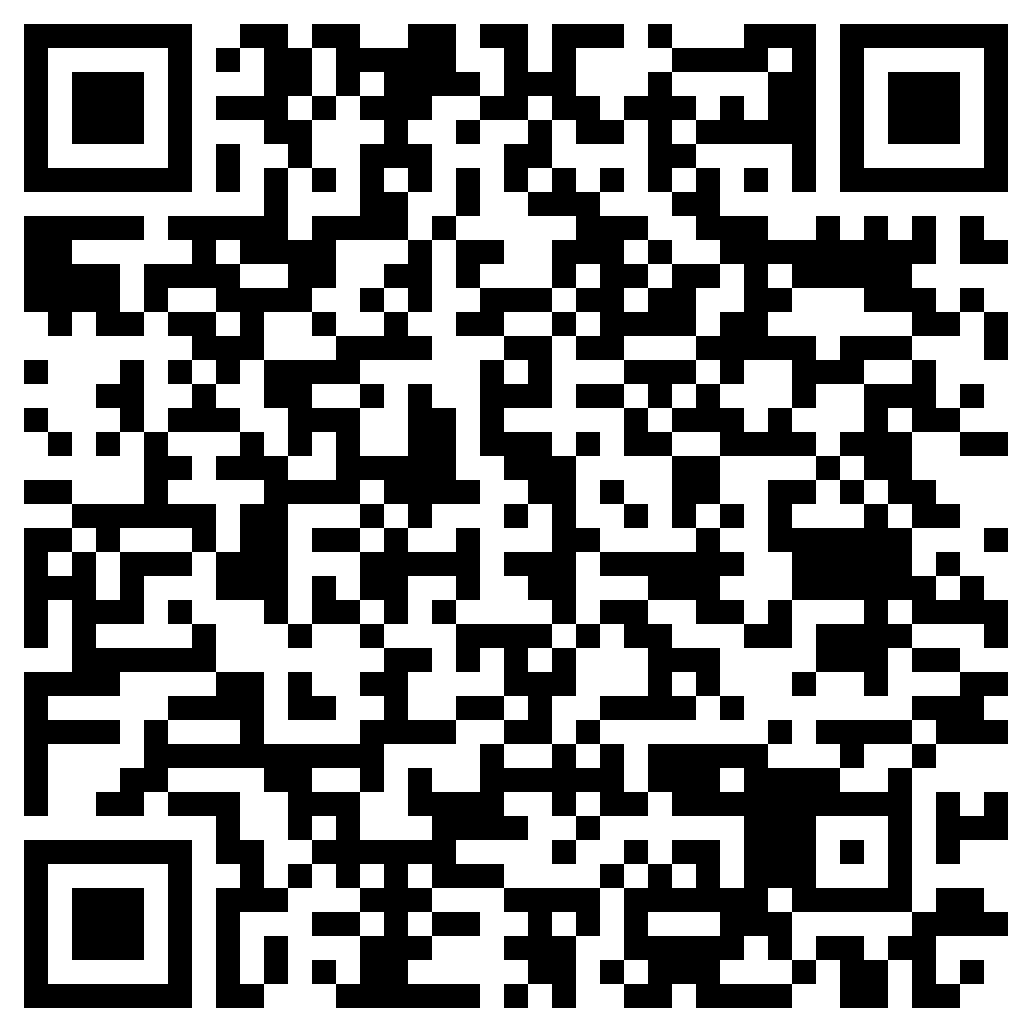 3
4
5
[Speaker Notes: Timing: 2 minutesAim: to remind students of the vocabulary they are learning and revisiting this week.Procedure:1. Display the slide. Explain the tasks.2. Post this slide or its information for students, using the usual school system for this.
Notes: A regular feature of the scheme of work (as for KS3) is that students spend time learning the vocabulary for the following week’s lessons. This can be done using any platform. We provide the words on Quizlet. Most lists are also available (free to all schools, not just subscribers) on LanguageNut. Teachers may of course create their own versions of vocabulary learning activities in any of the different platforms available.At KS4, there are several sets for learning/revisiting:1. The new vocabulary for the following week.2. The revisited thematic vocabulary (from KS3 SOW) assigned to the week.3. The systematic revisiting (at +3 and +9 weekly intervals) of new vocabulary.

In the KS4 SOW every word from the GCSE vocabulary list has been tracked to ensure that:1. New words are introduced, revisited twice at intervals during the course, and once again during the final 9-week revision phase.2. KS3 revisited thematic vocabulary is revisited twice during the course, and once again during the final 9-week revision phase.3. KS3 function words (listed as R(equired) on Annex E of the GCSE Subject Content are all revisited multiple times (Column D on the KS4 SOW) and the revisits are also tracked on the KS4 Vocabulary tracker.

We anticipate that students will spend on average 2 hours on homework per week at KS4.  As a general rule, one hour would be assigned to vocabulary learning (and ideally this time will be spread across the week). The aim at KS3 was to establish a ‘little and often’ approach to vocabulary learning, using an app to facilitate this. This learning habit will hopefully continue into KS4. The 2nd hour will generally include additional reading, listening, speaking tasks. Teachers will be best placed to decide whether to include extended writing tasks for homework. However, given the availability of online translation tools and the strong temptation to use them, such tasks might best be undertaken in class, where teachers can replicate the conditions for written language production that will apply for students at GCSE.]